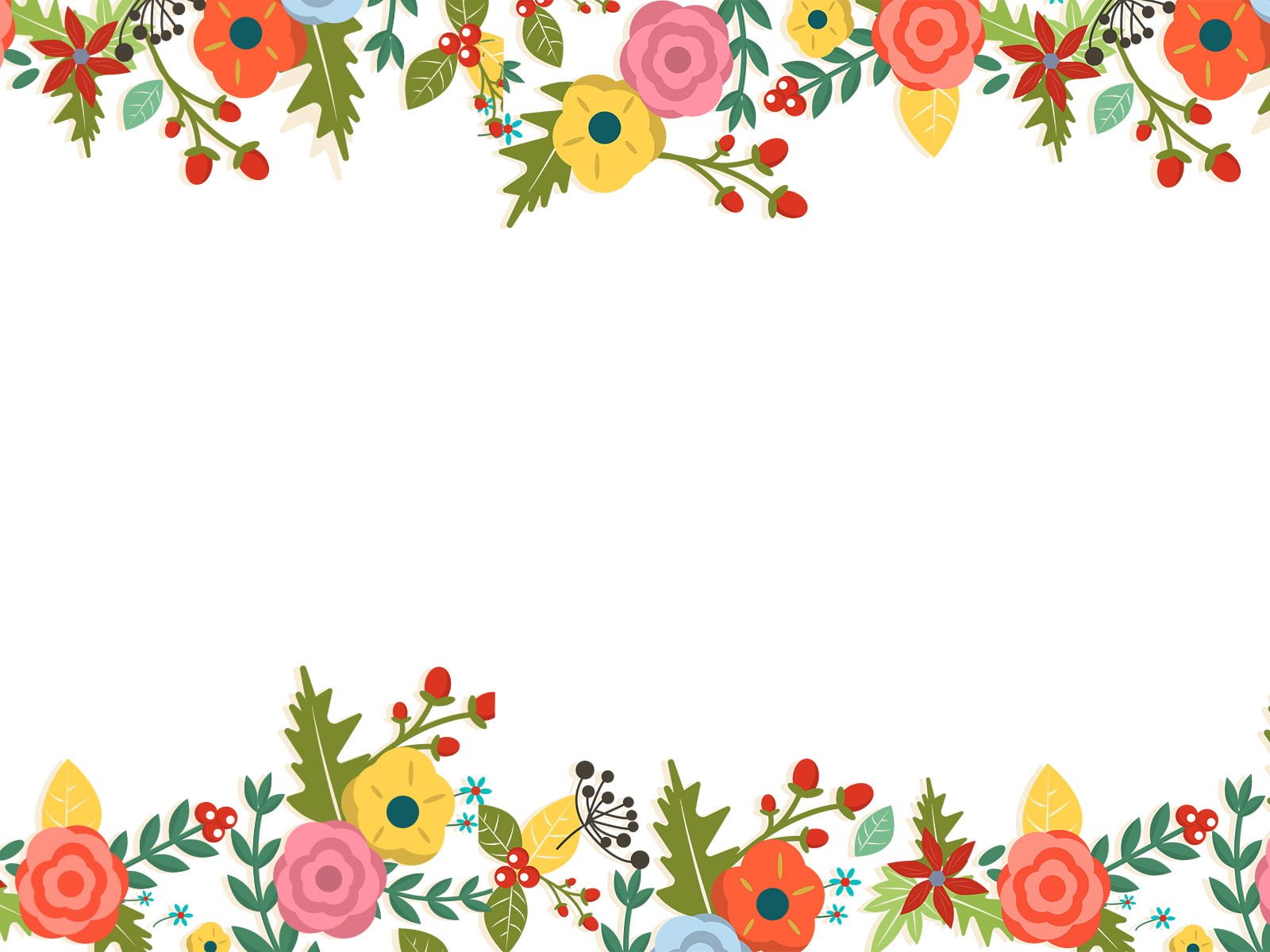 LUYỆN TỪ VÀ CÂU
TỪ NHIỀU NGHĨA
KHỞI ĐỘNG
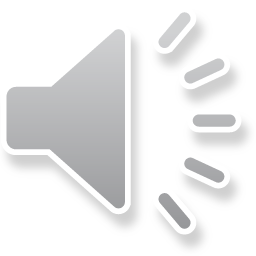 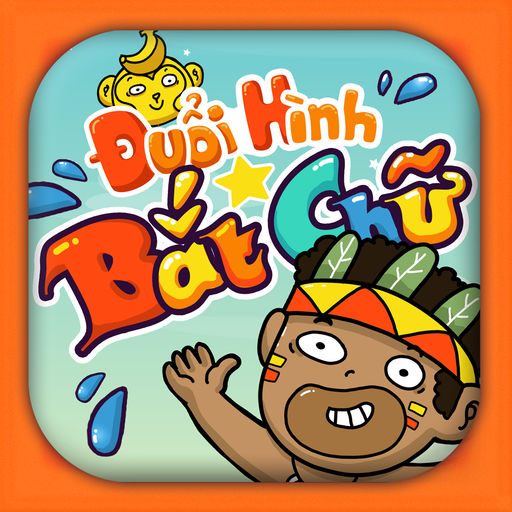 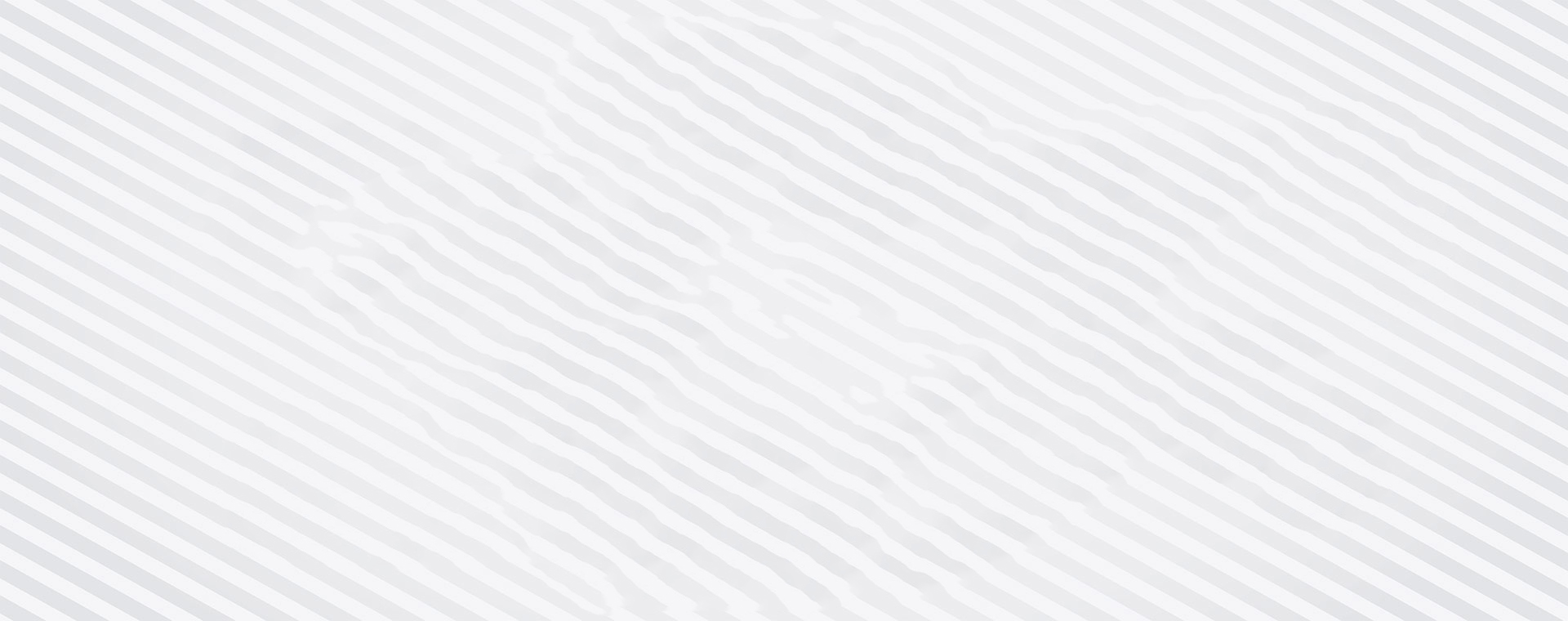 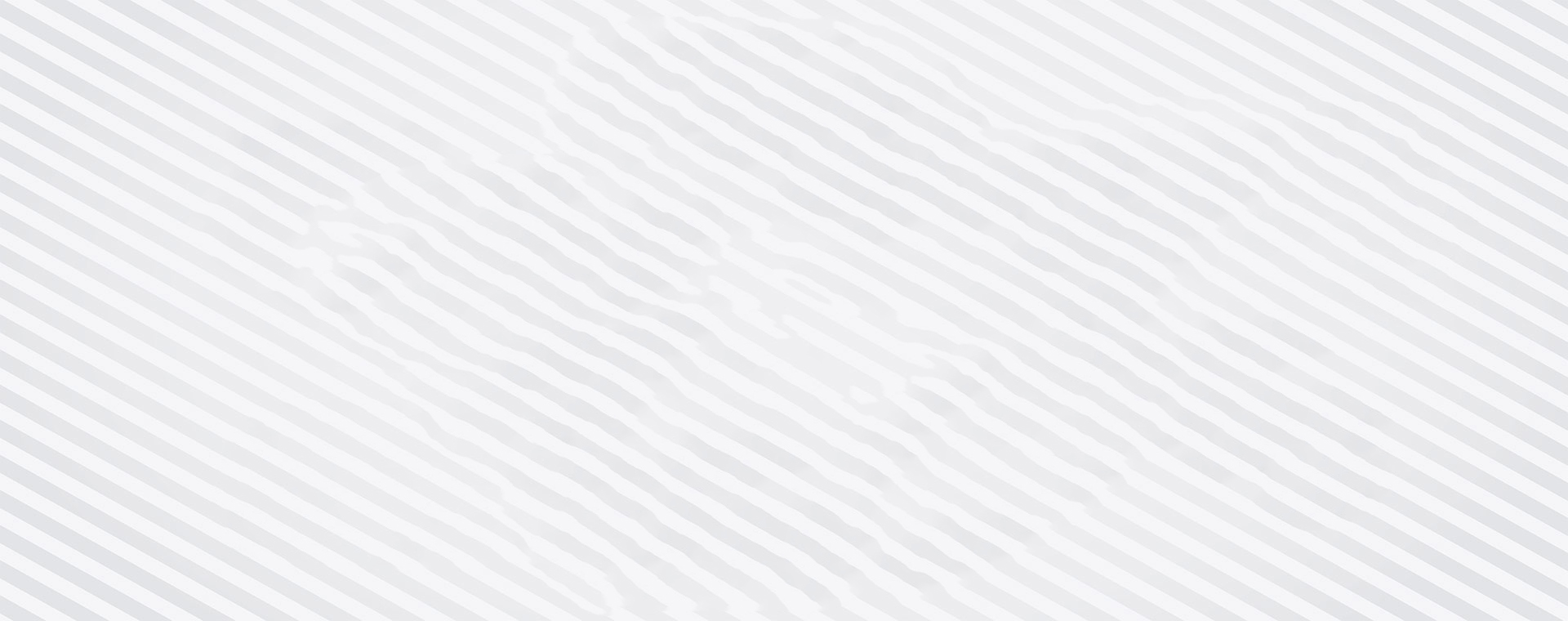 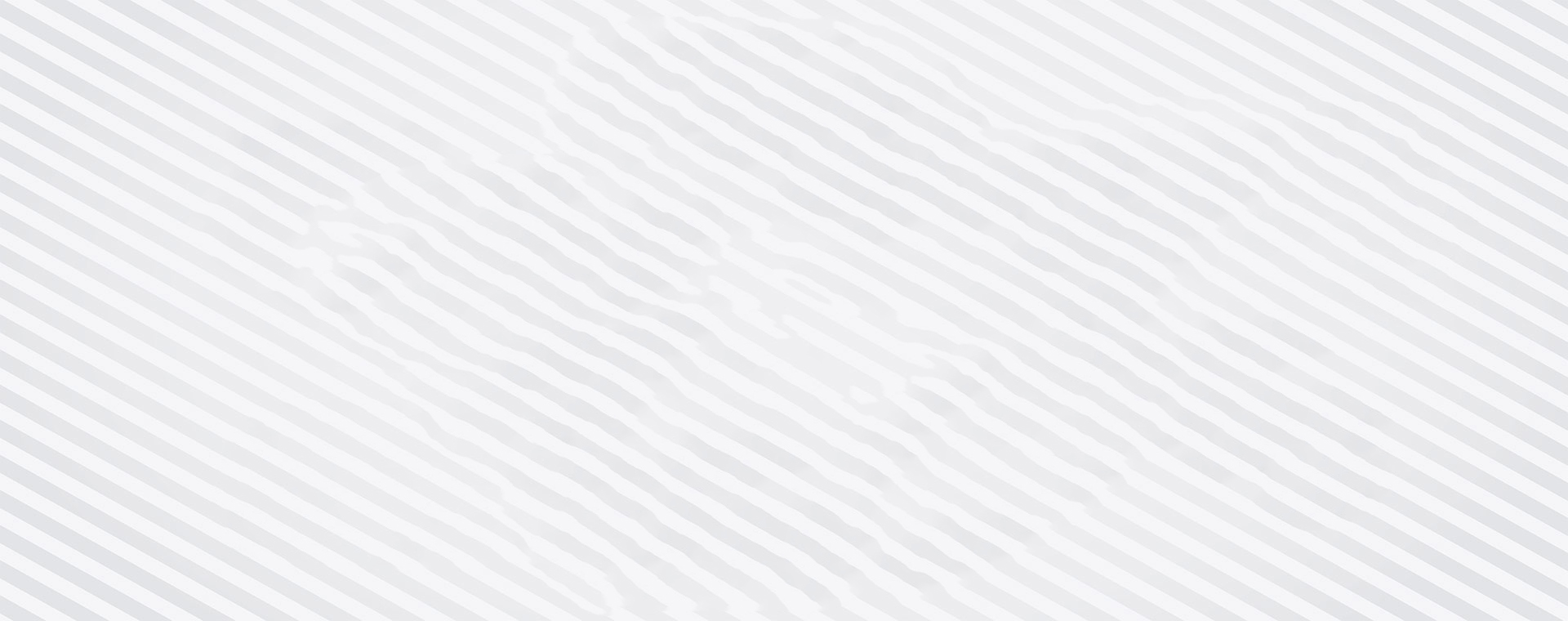 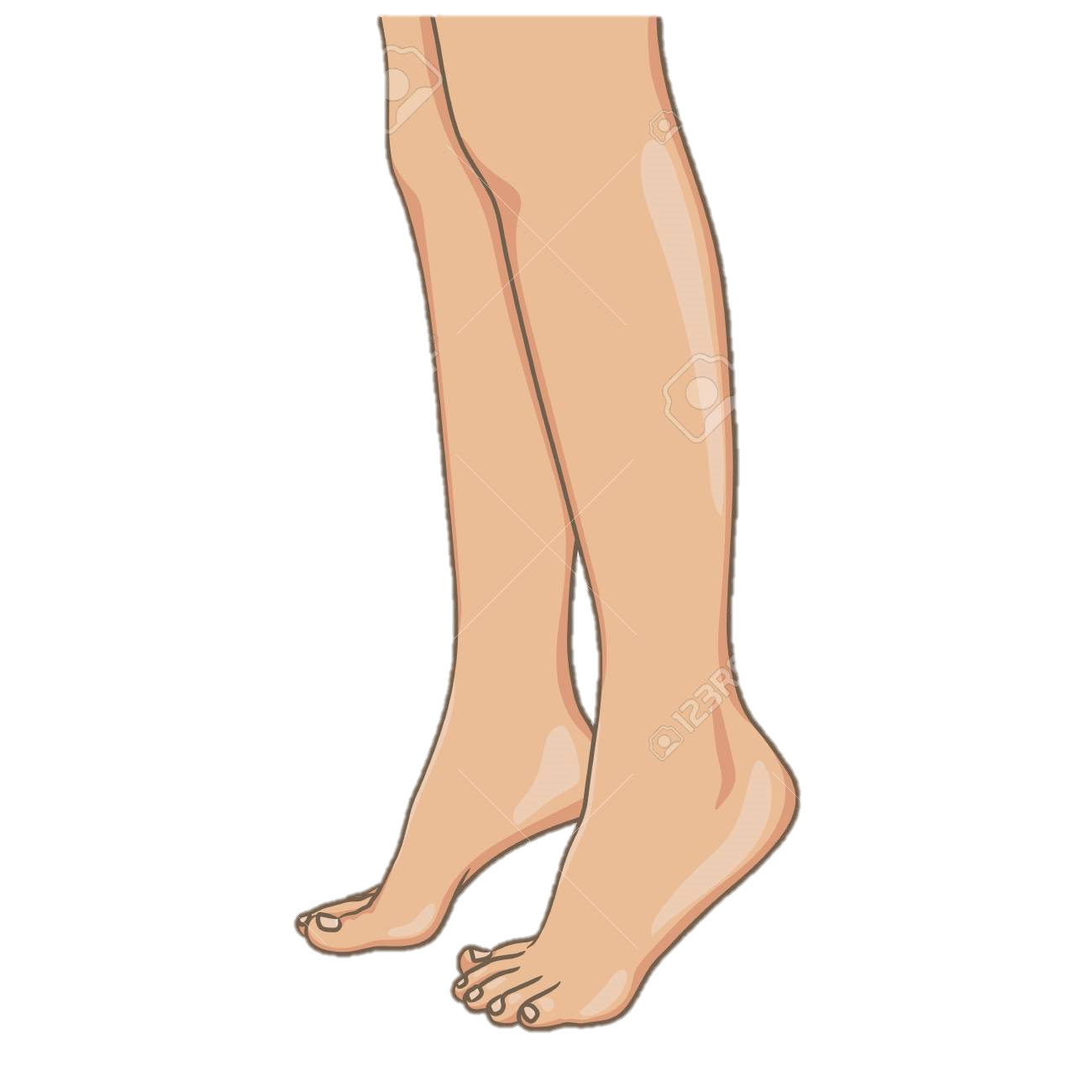 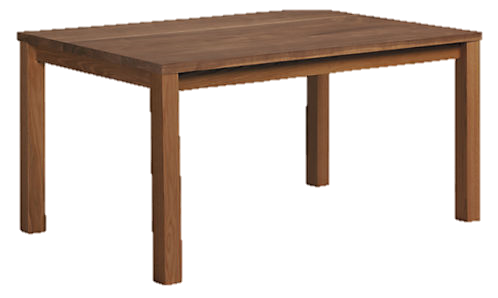 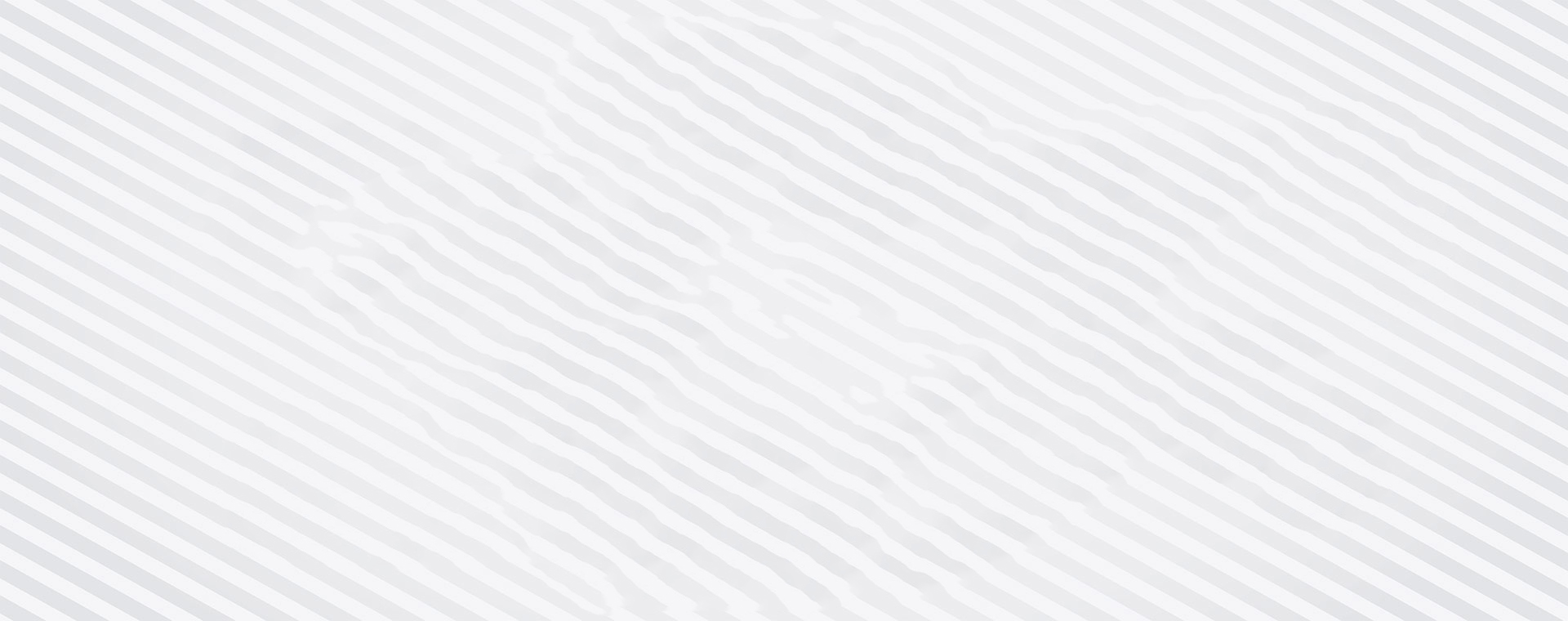 Bàn chân
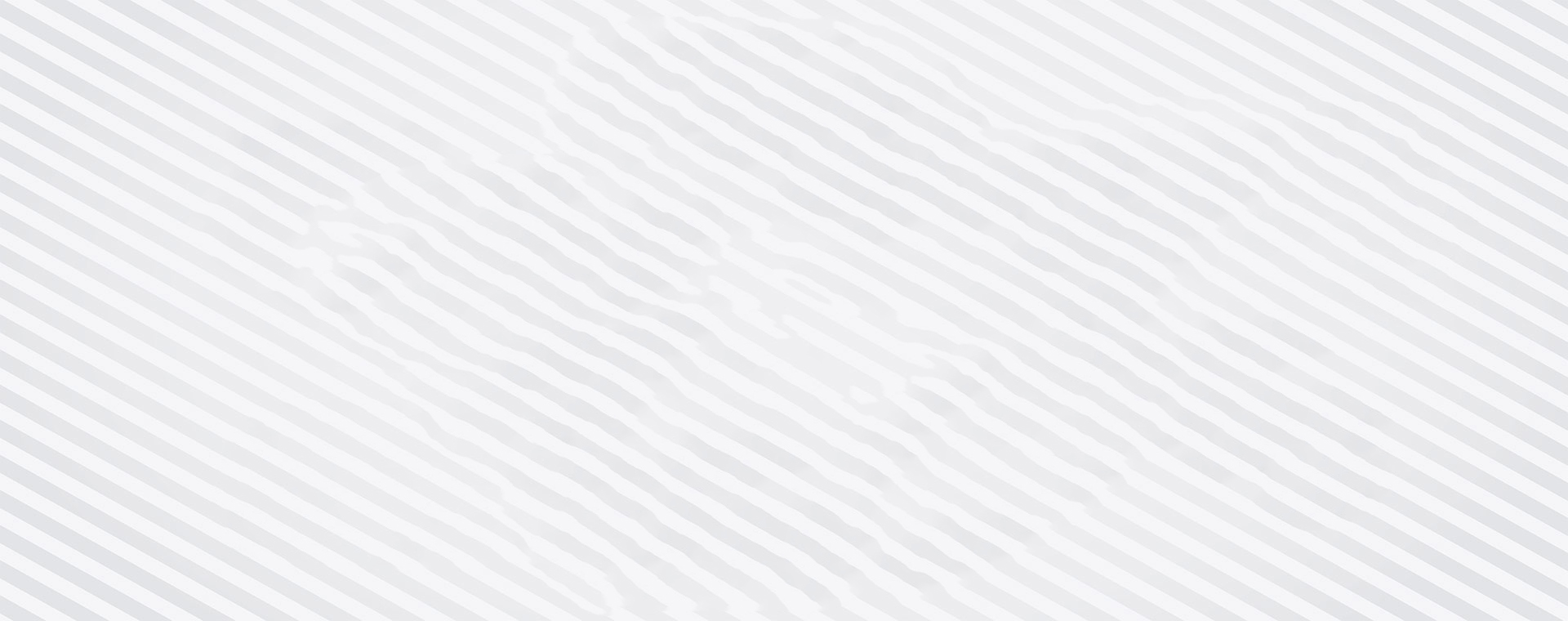 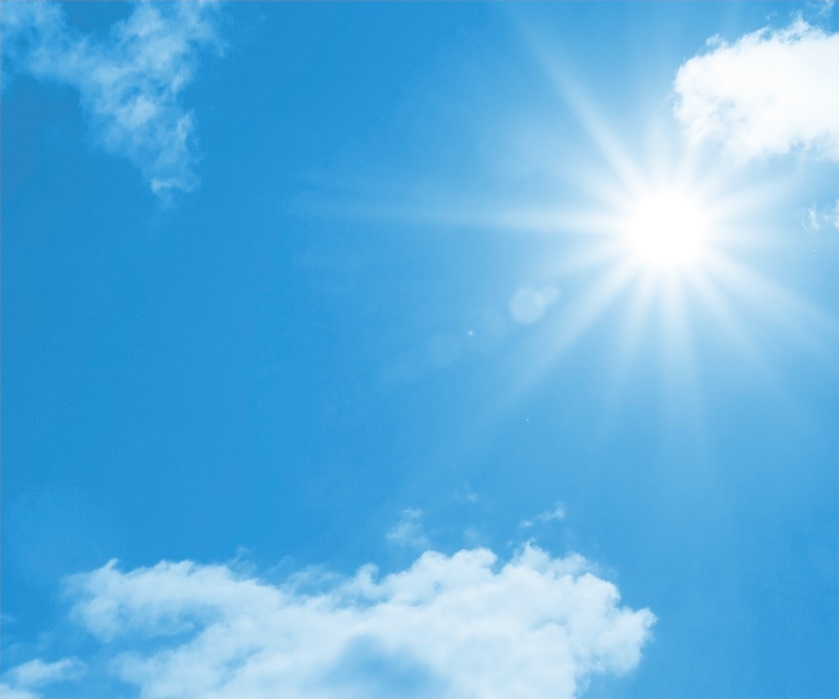 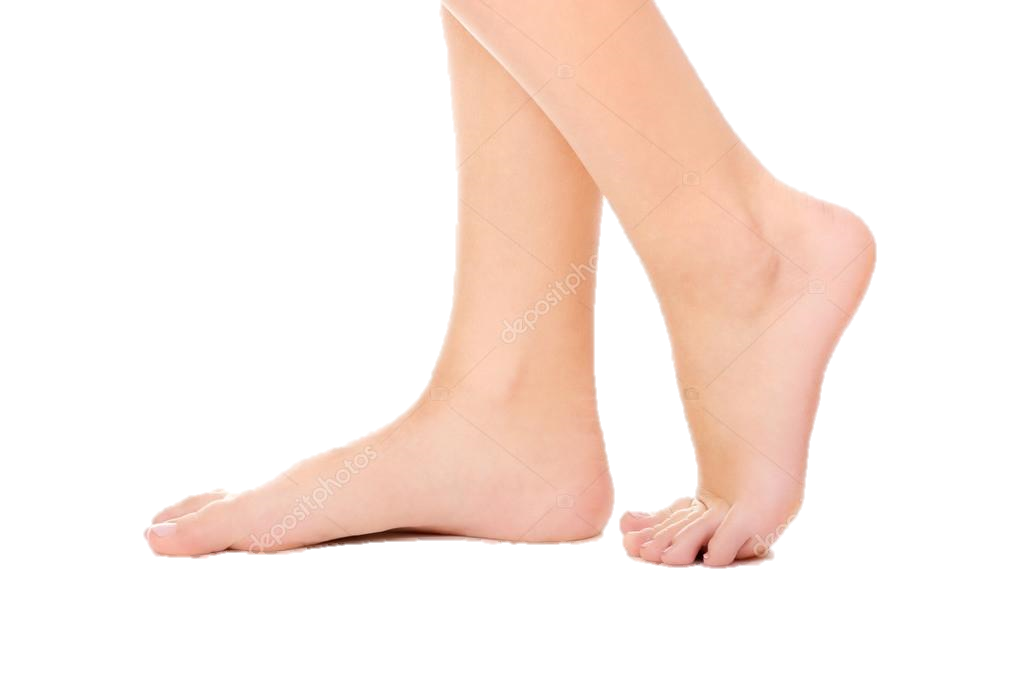 Chân trời
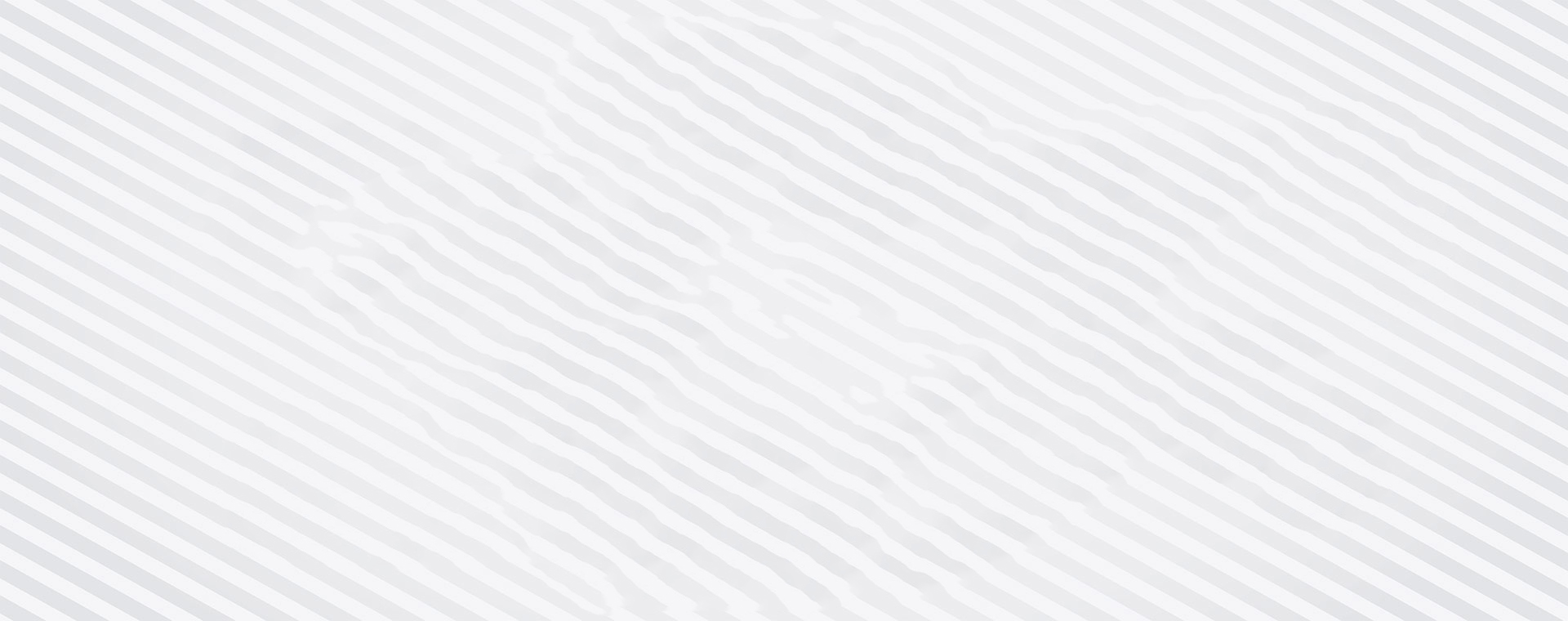 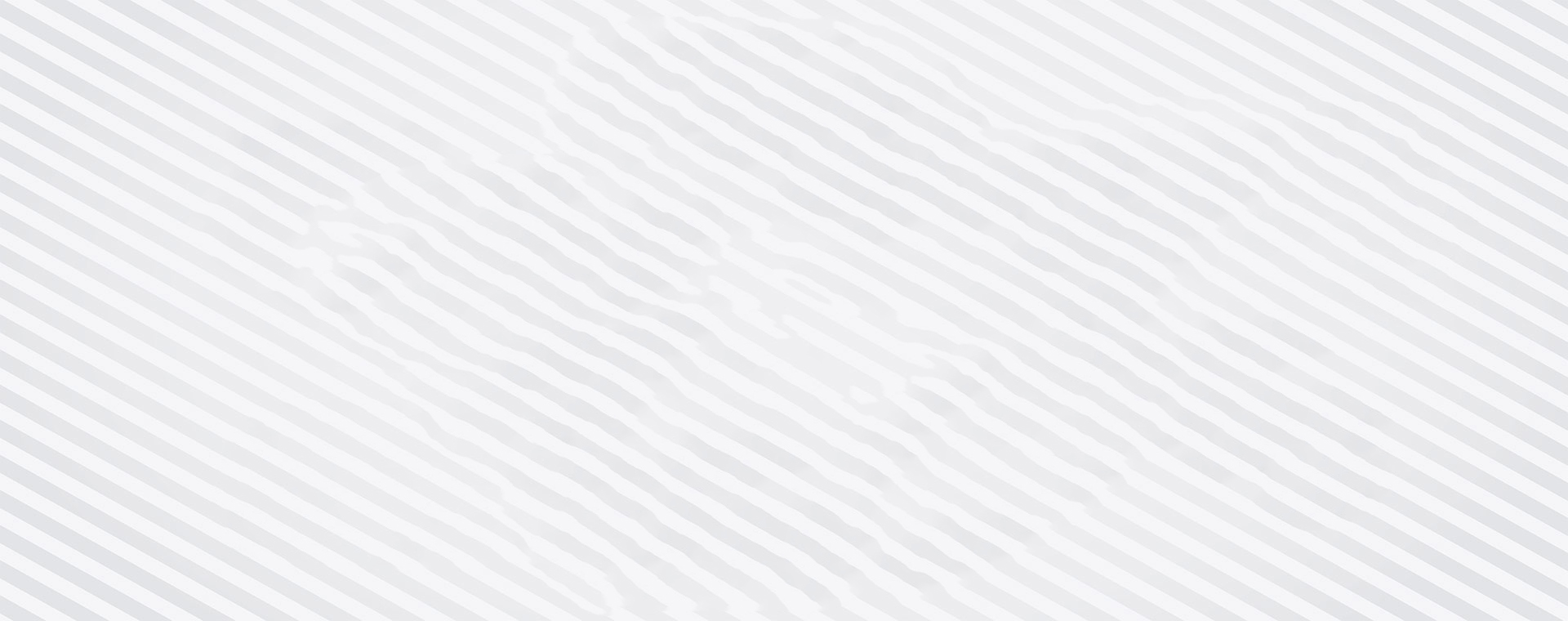 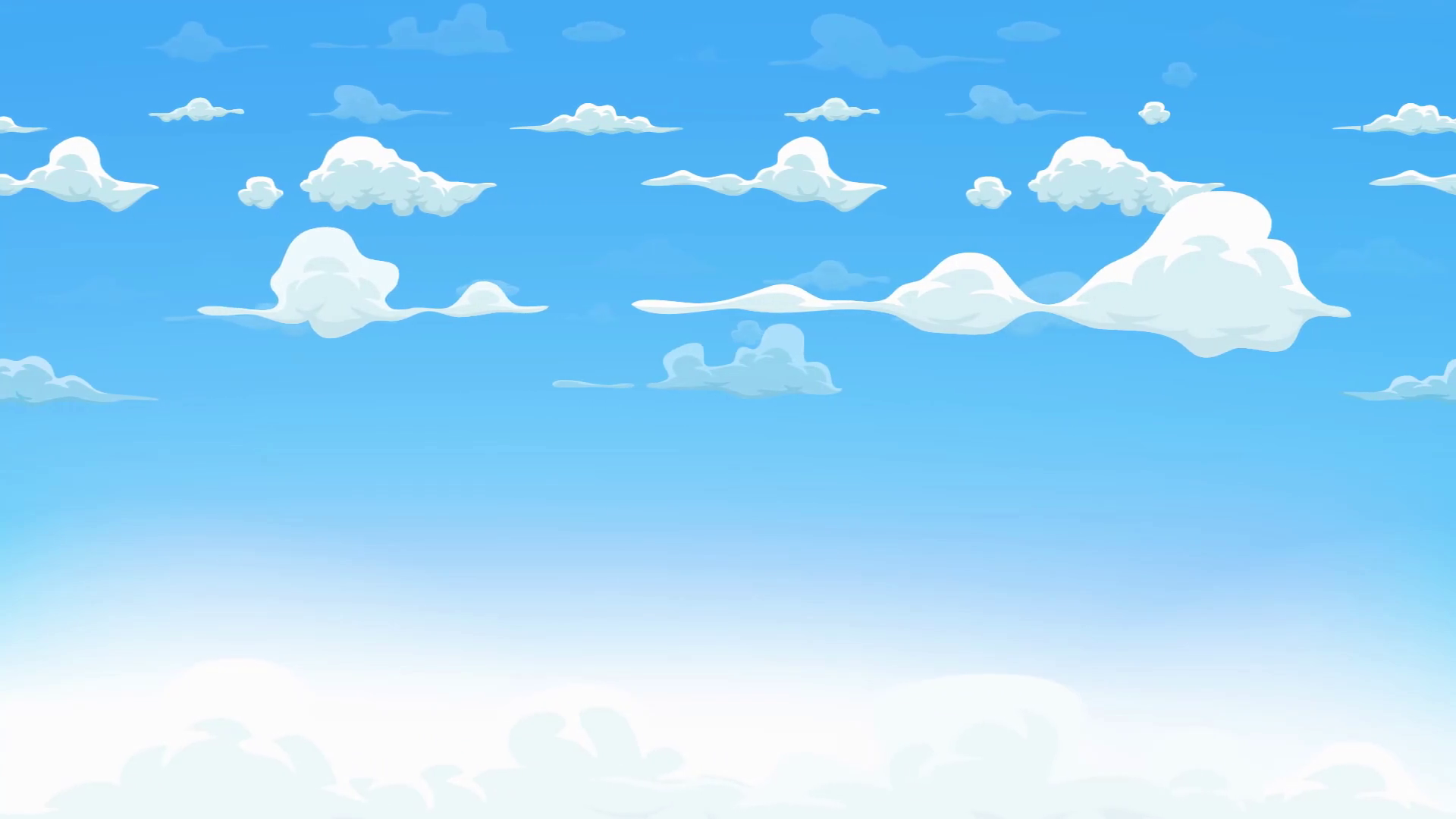 Chân núi
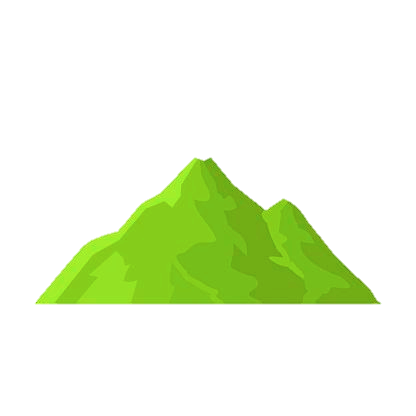 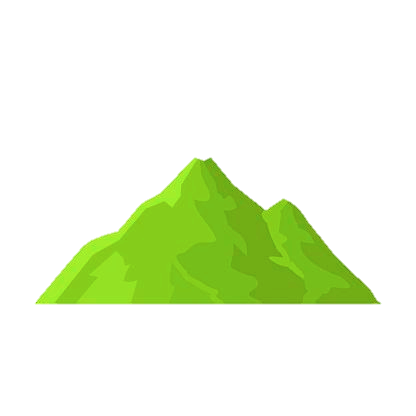 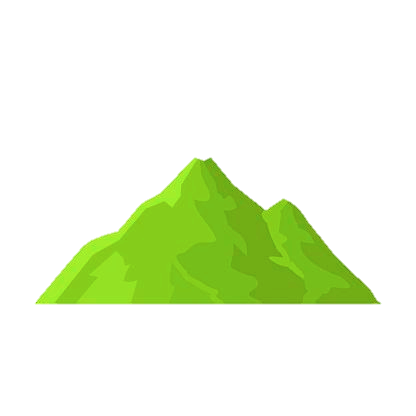 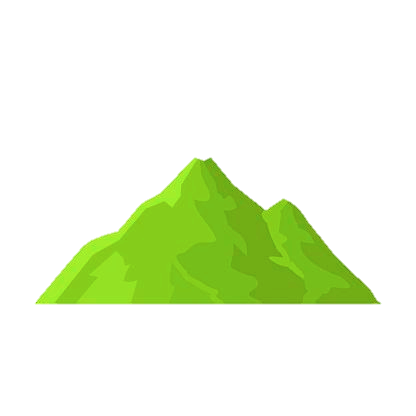 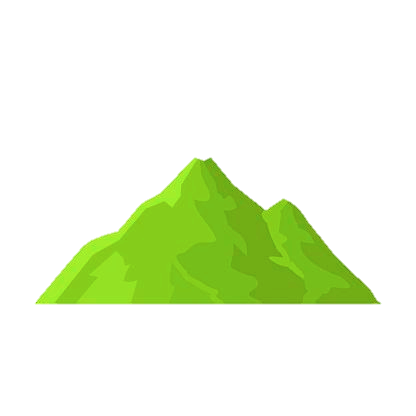 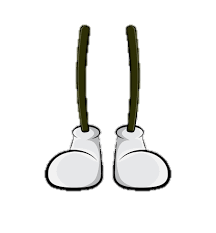 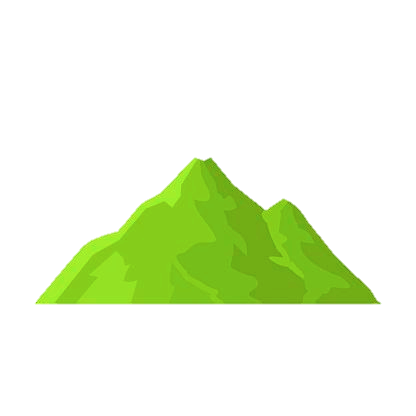 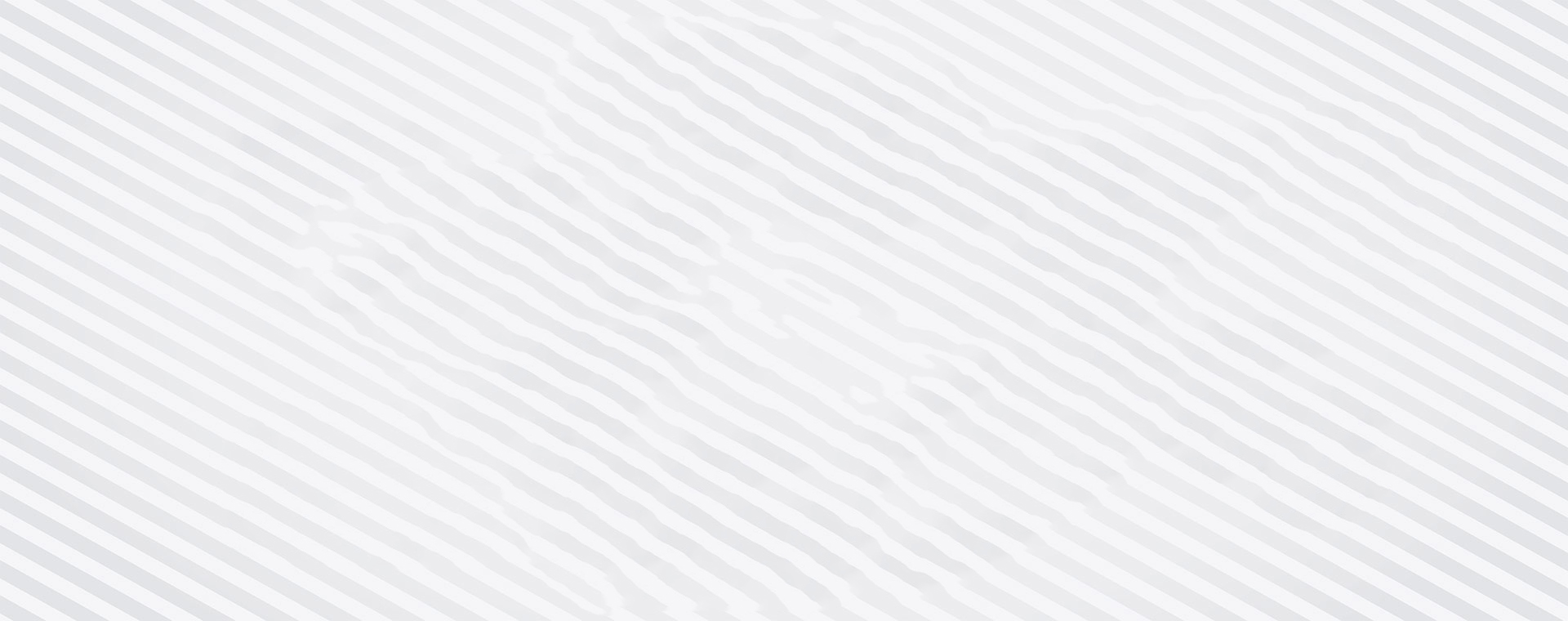 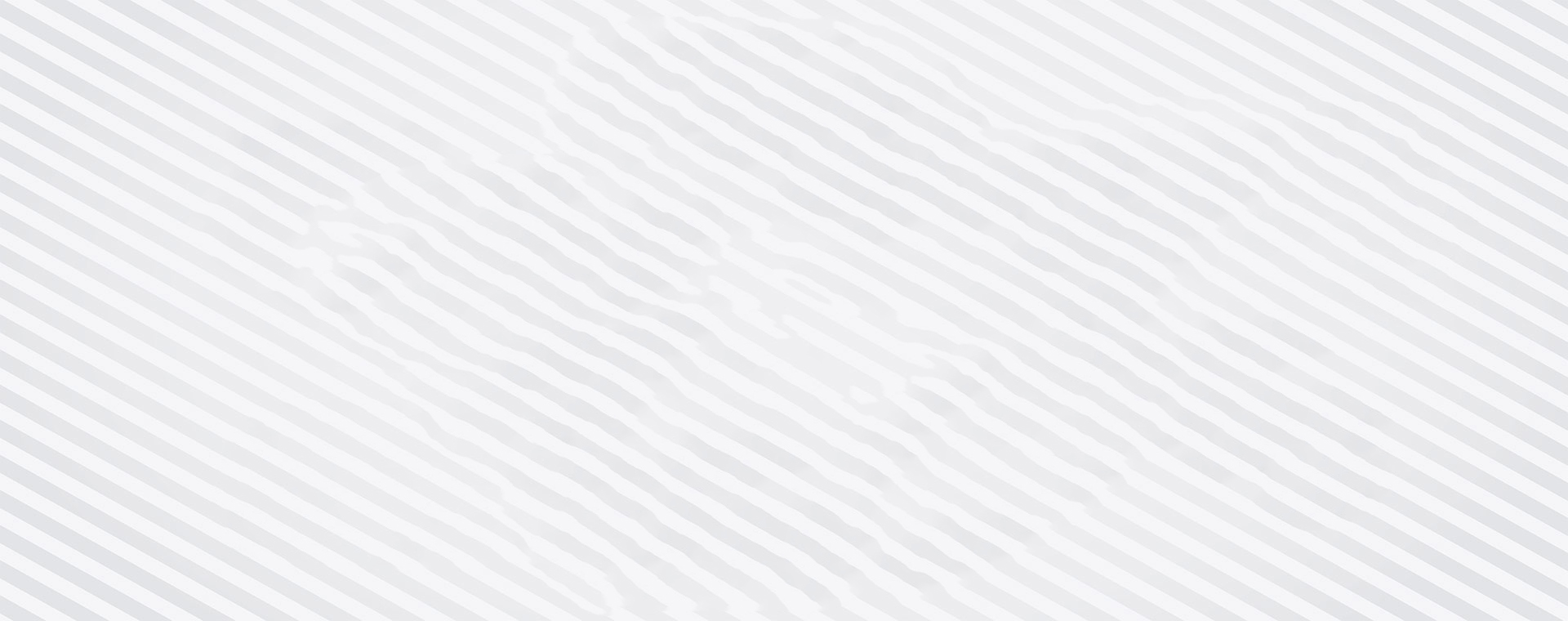 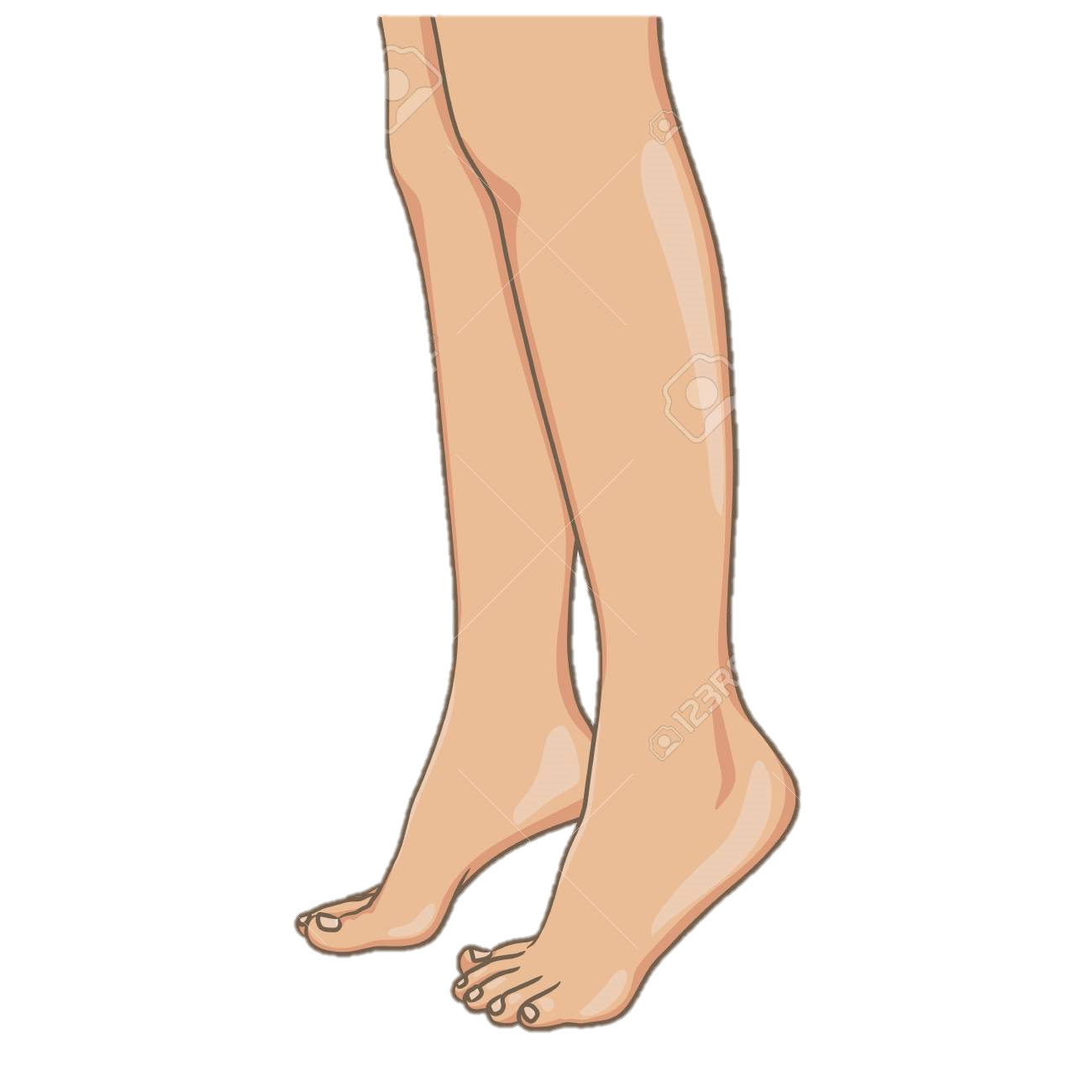 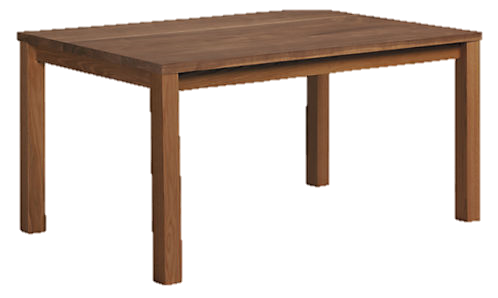 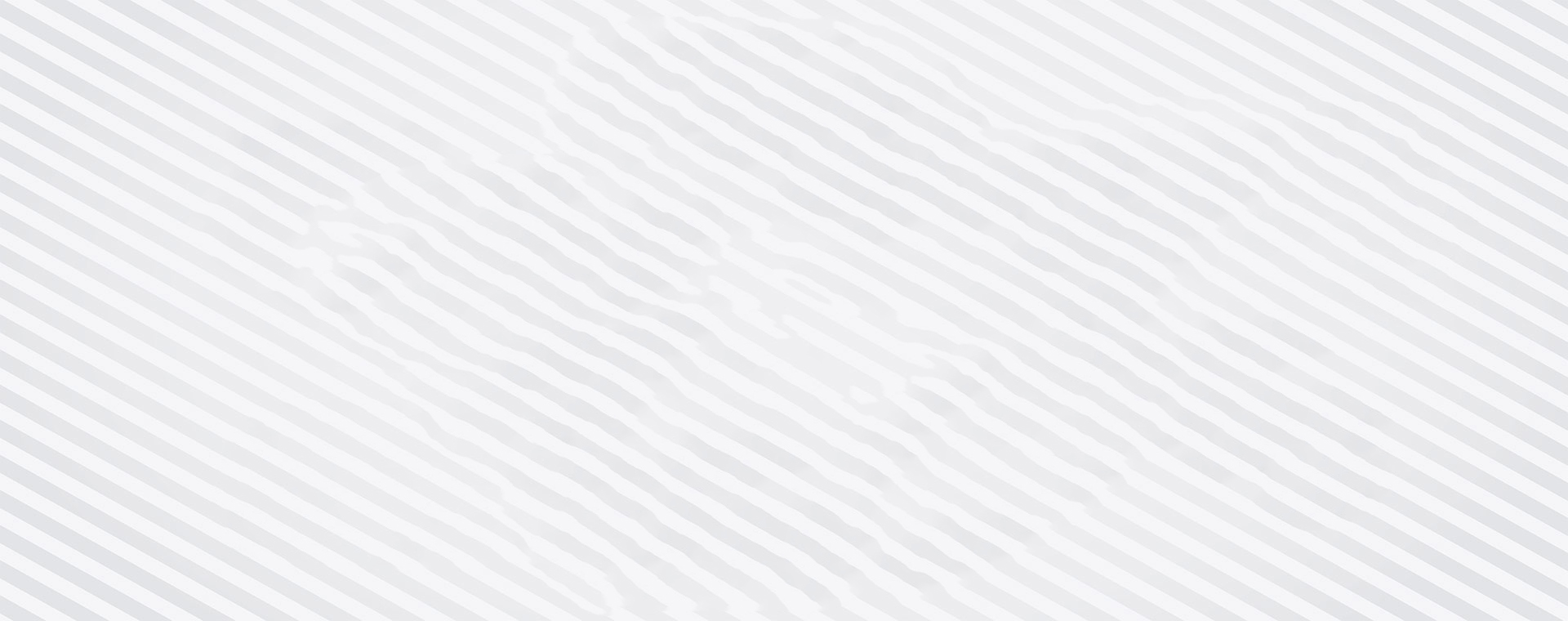 Chân bàn
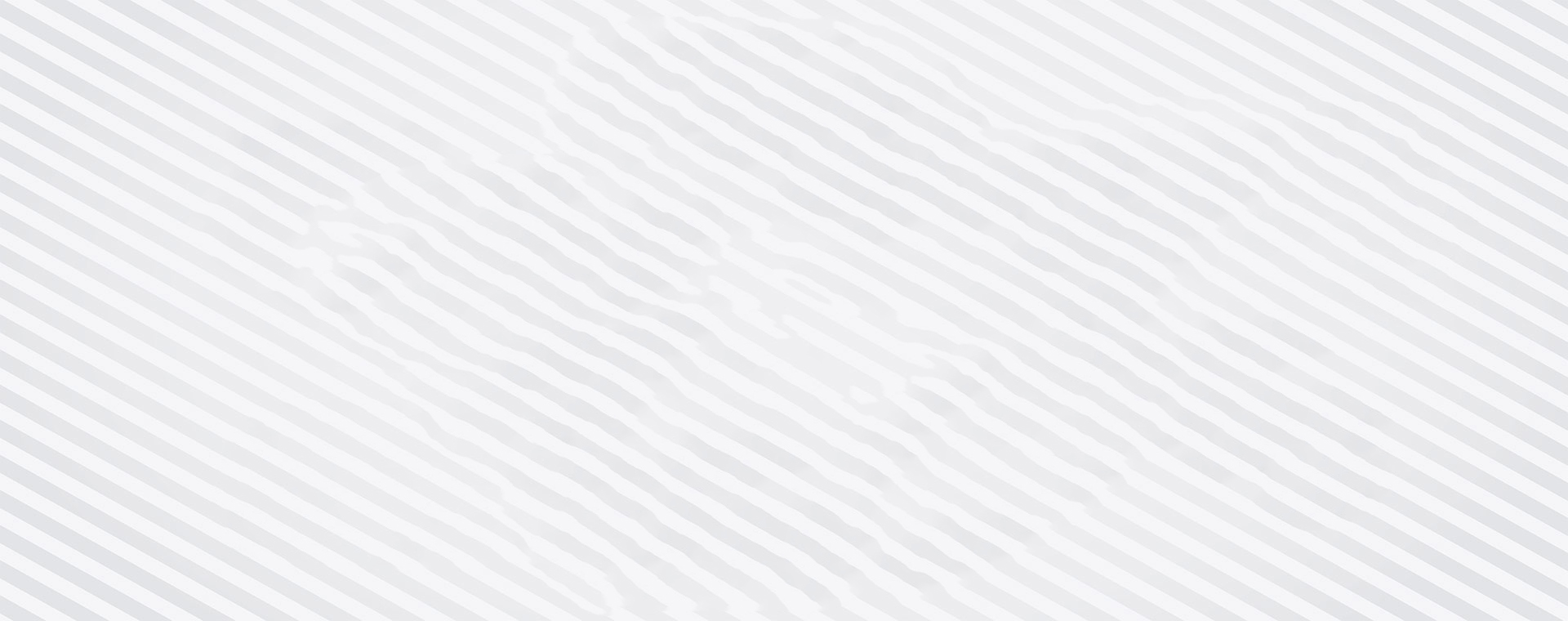 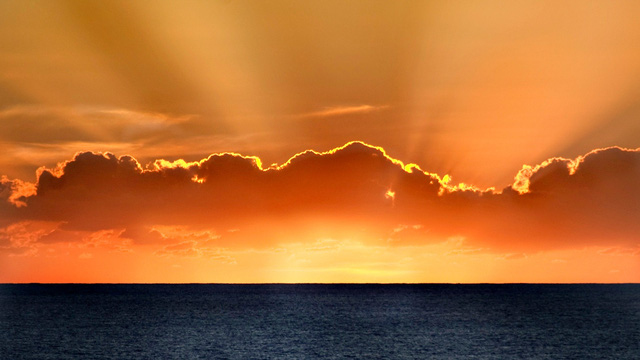 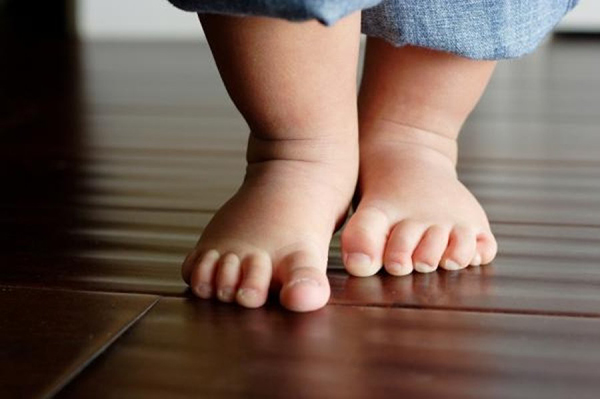 Chân trời
Chân/ Bàn chân
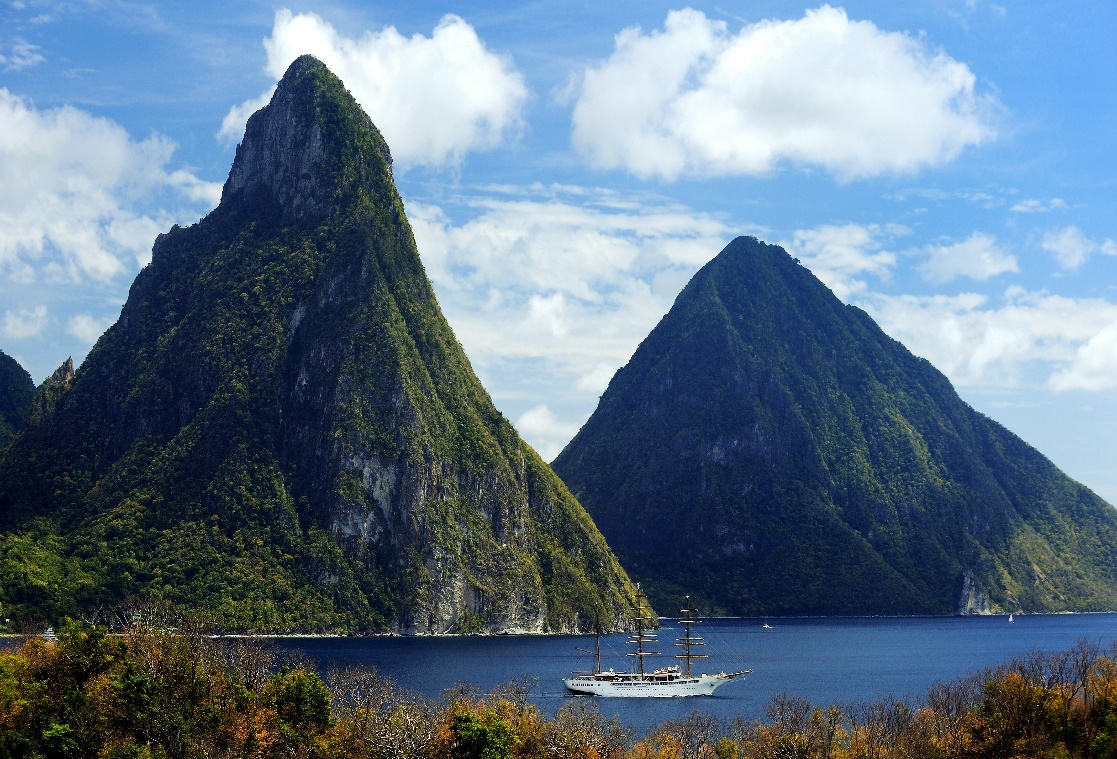 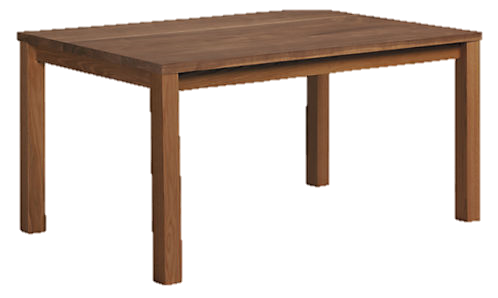 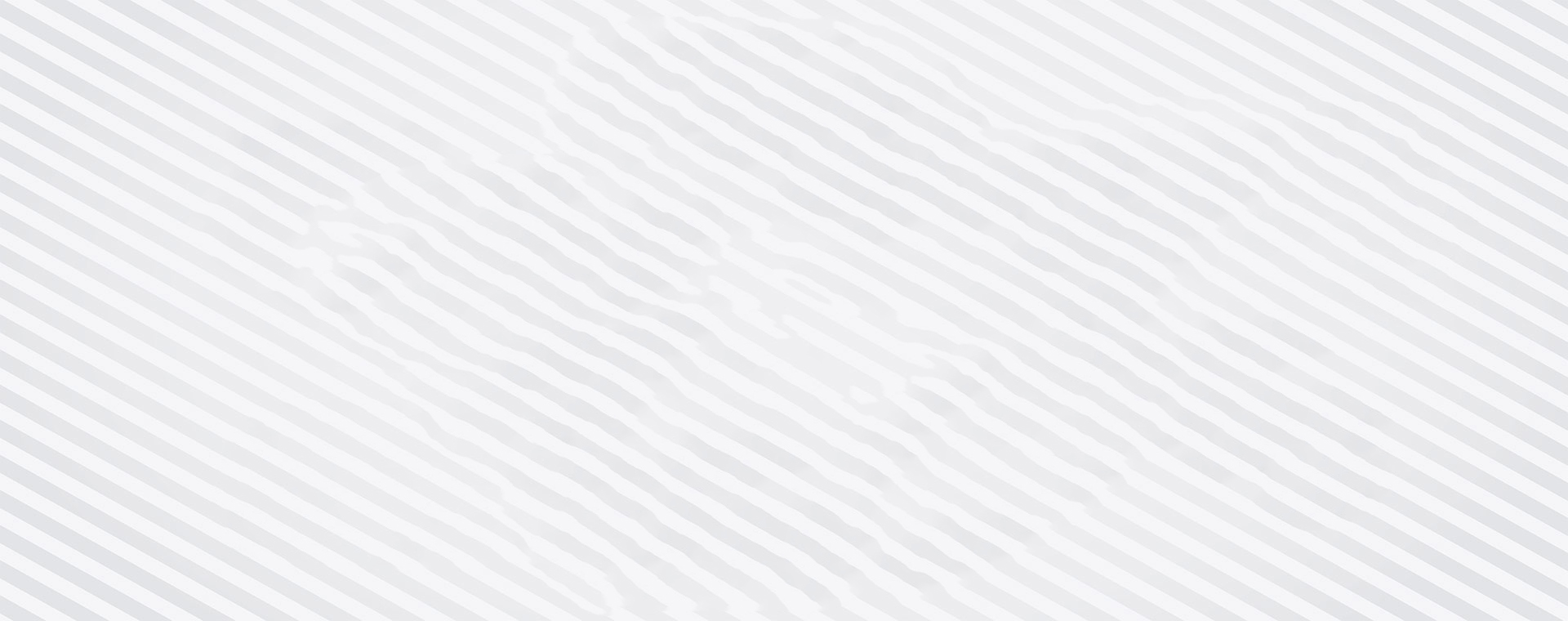 Chân núi
Chân bàn
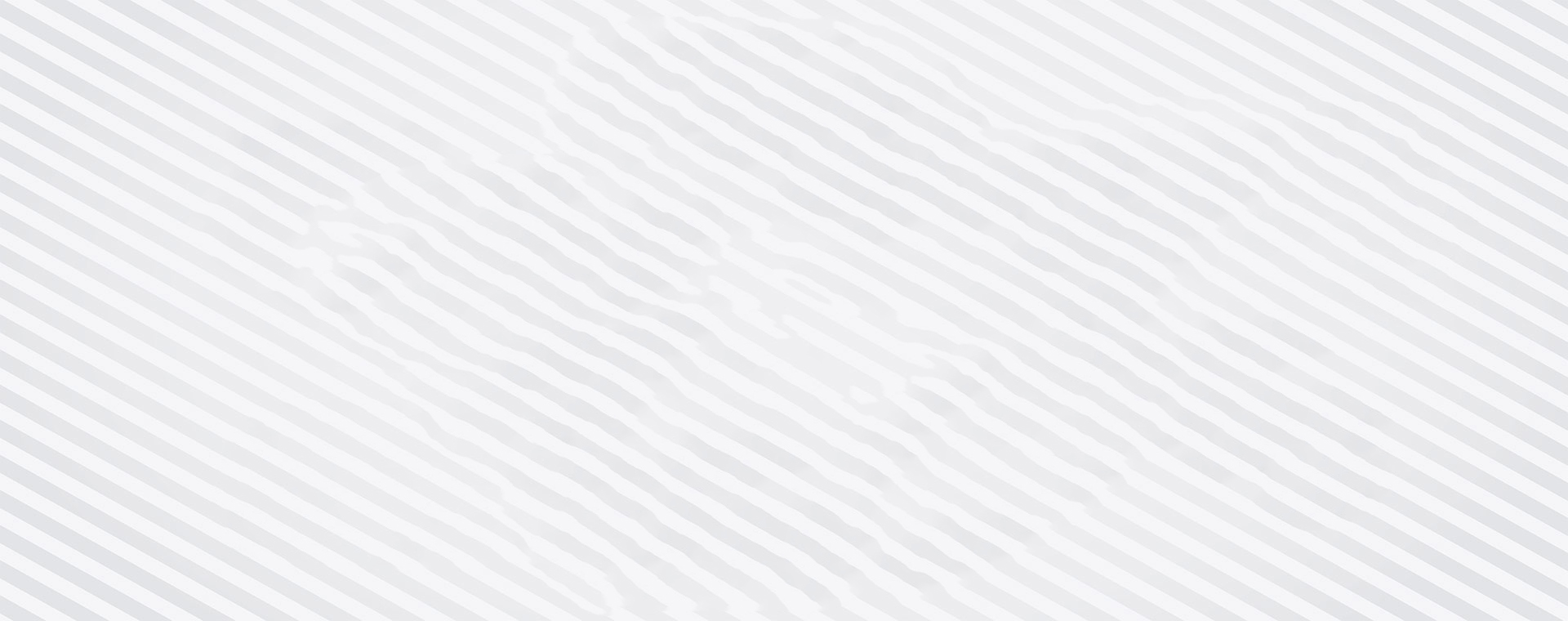 từ
câu
Luyện
và
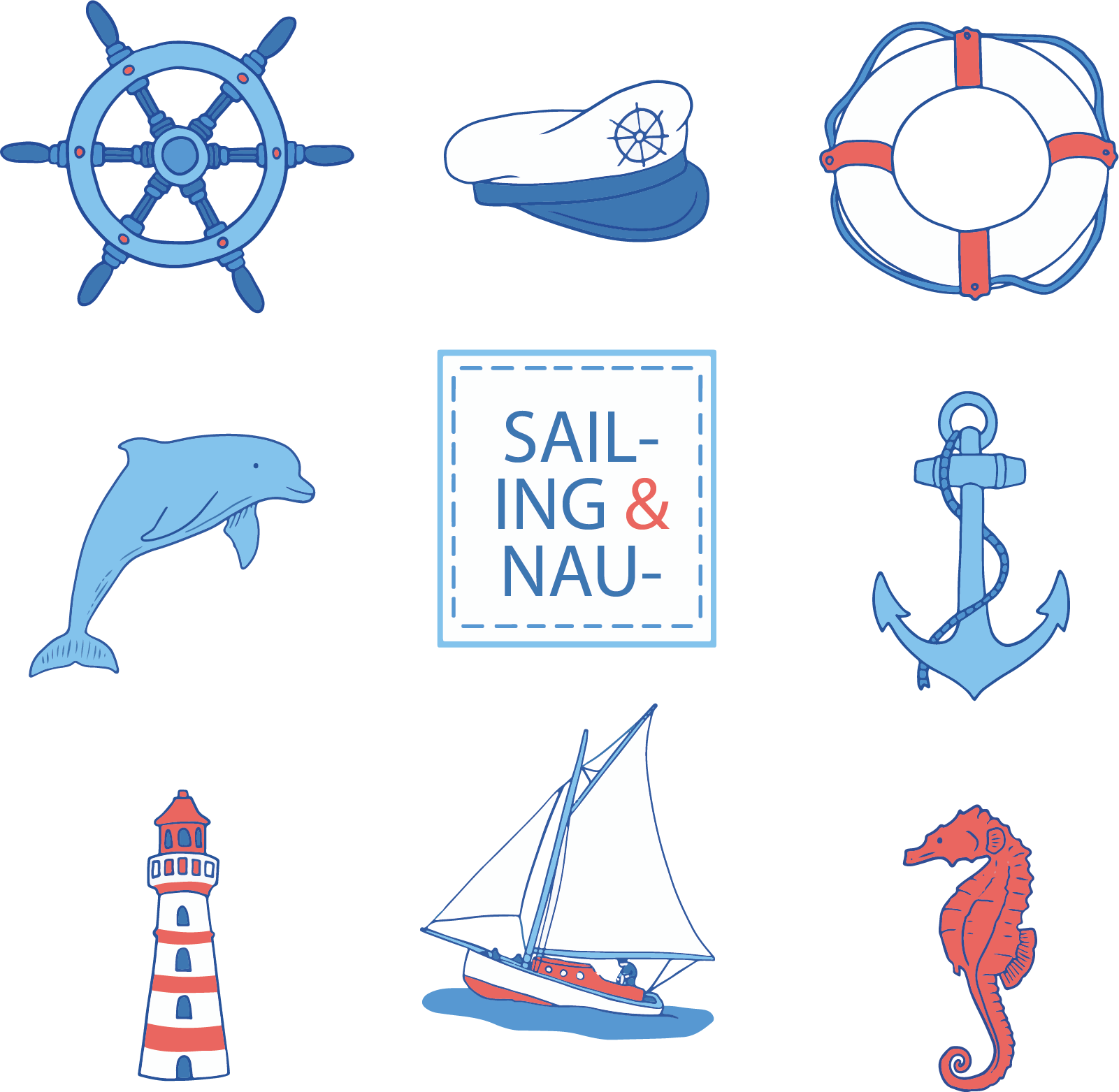 TỪ NHIỀU NGHĨA
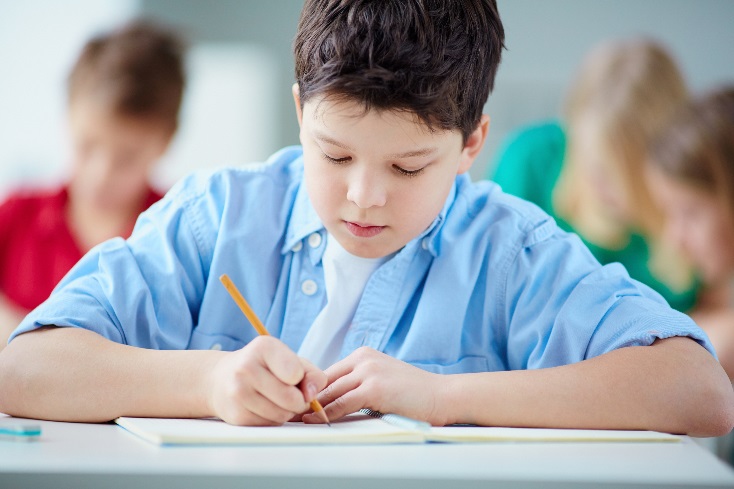 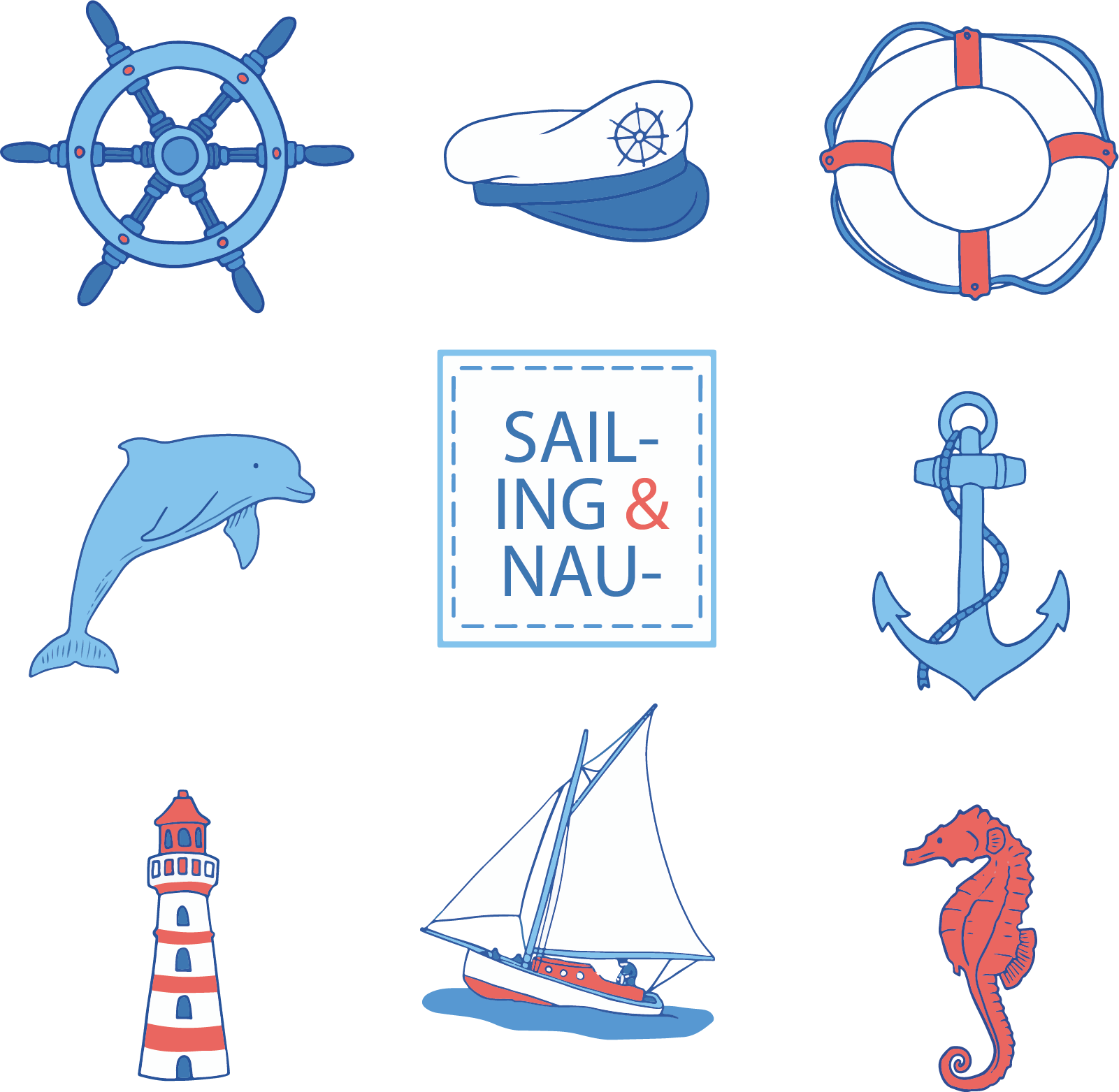 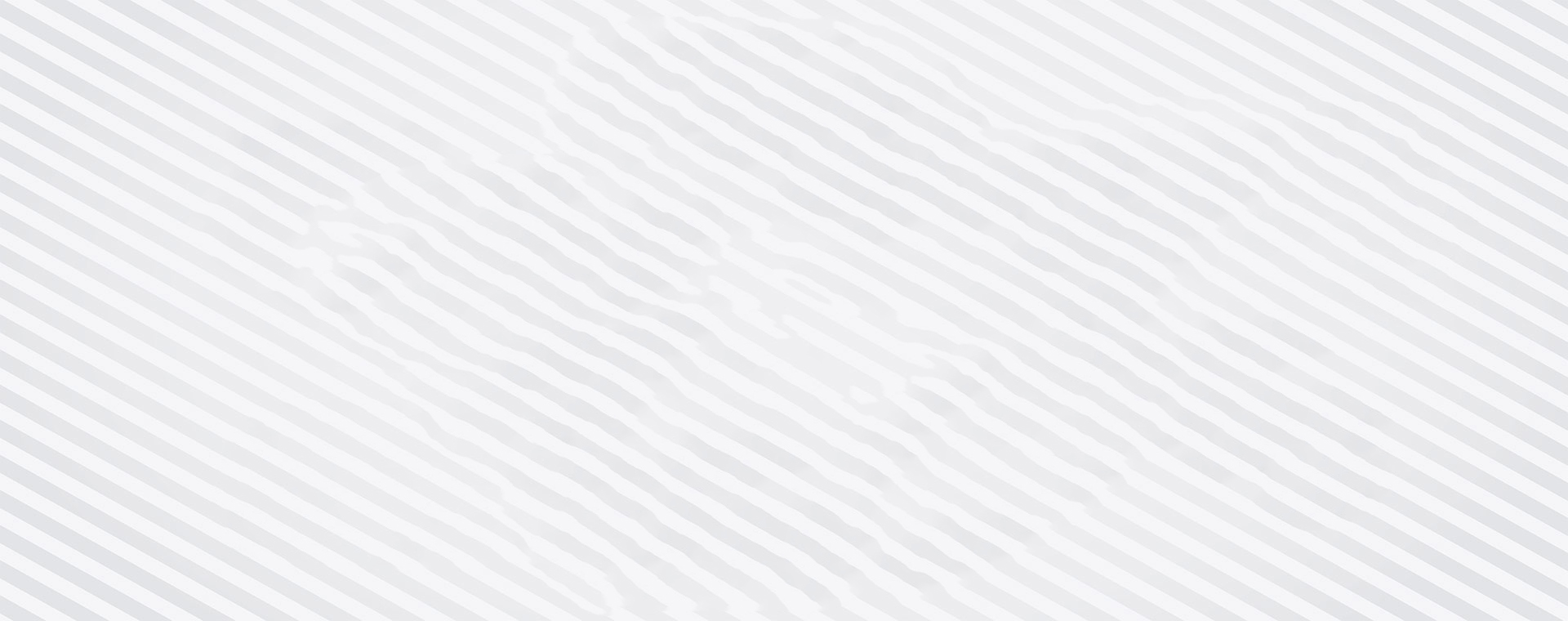 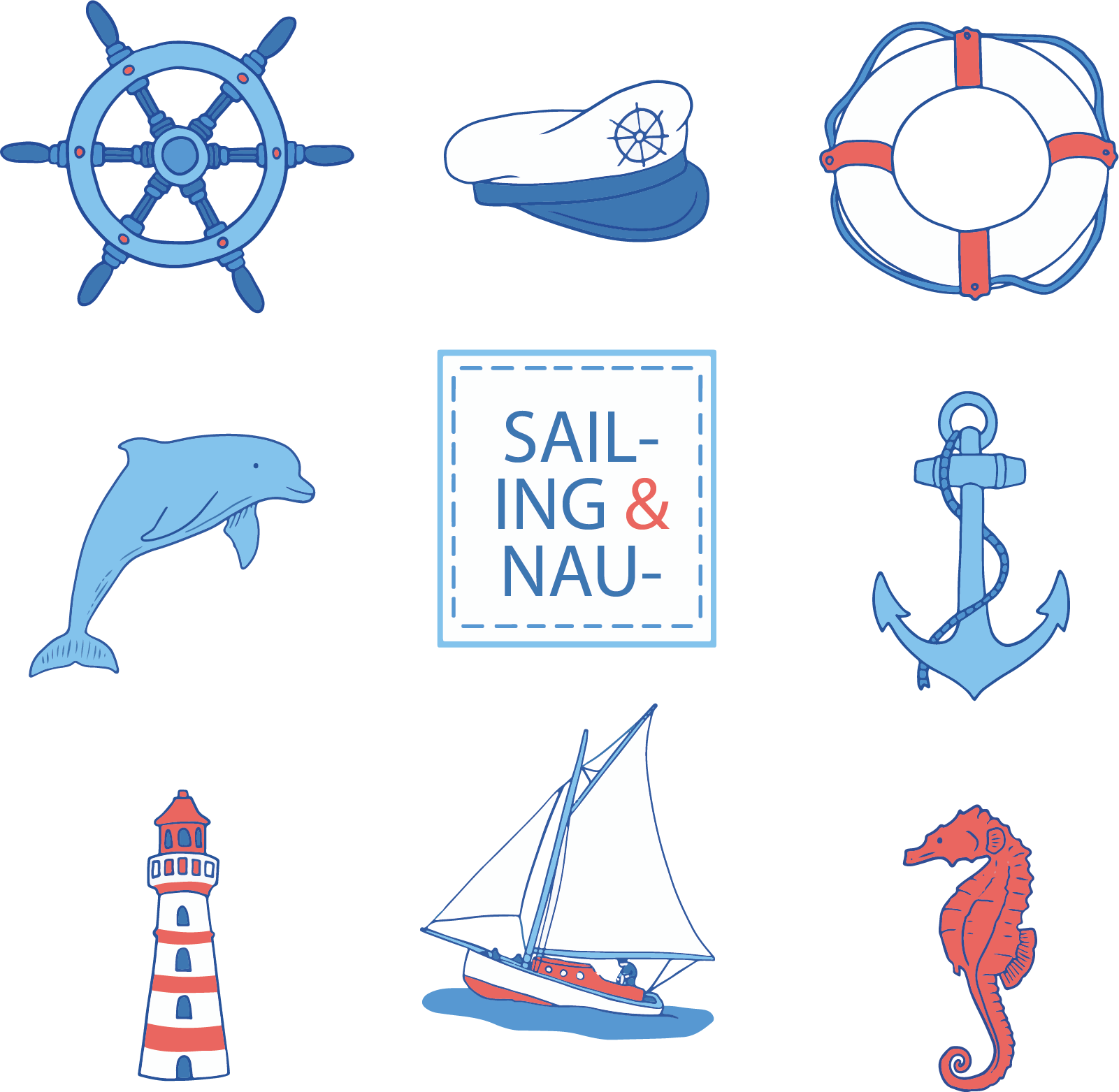 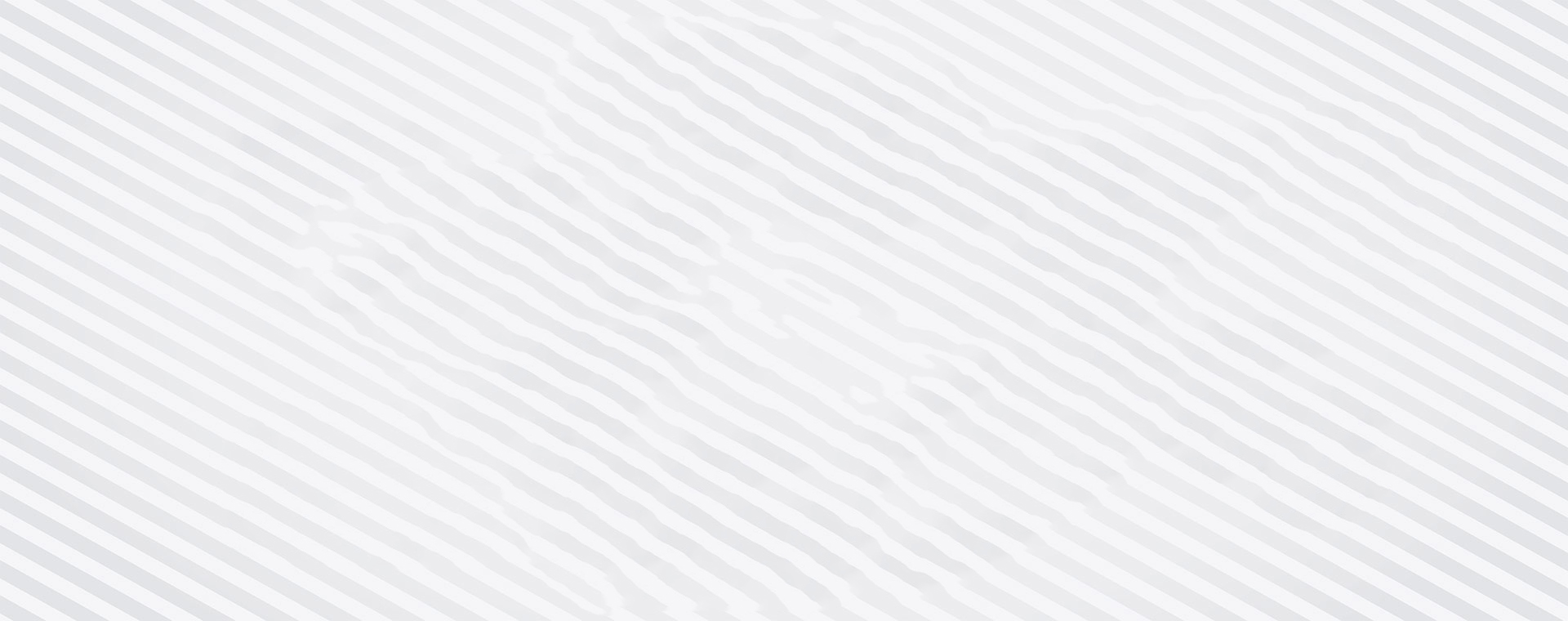 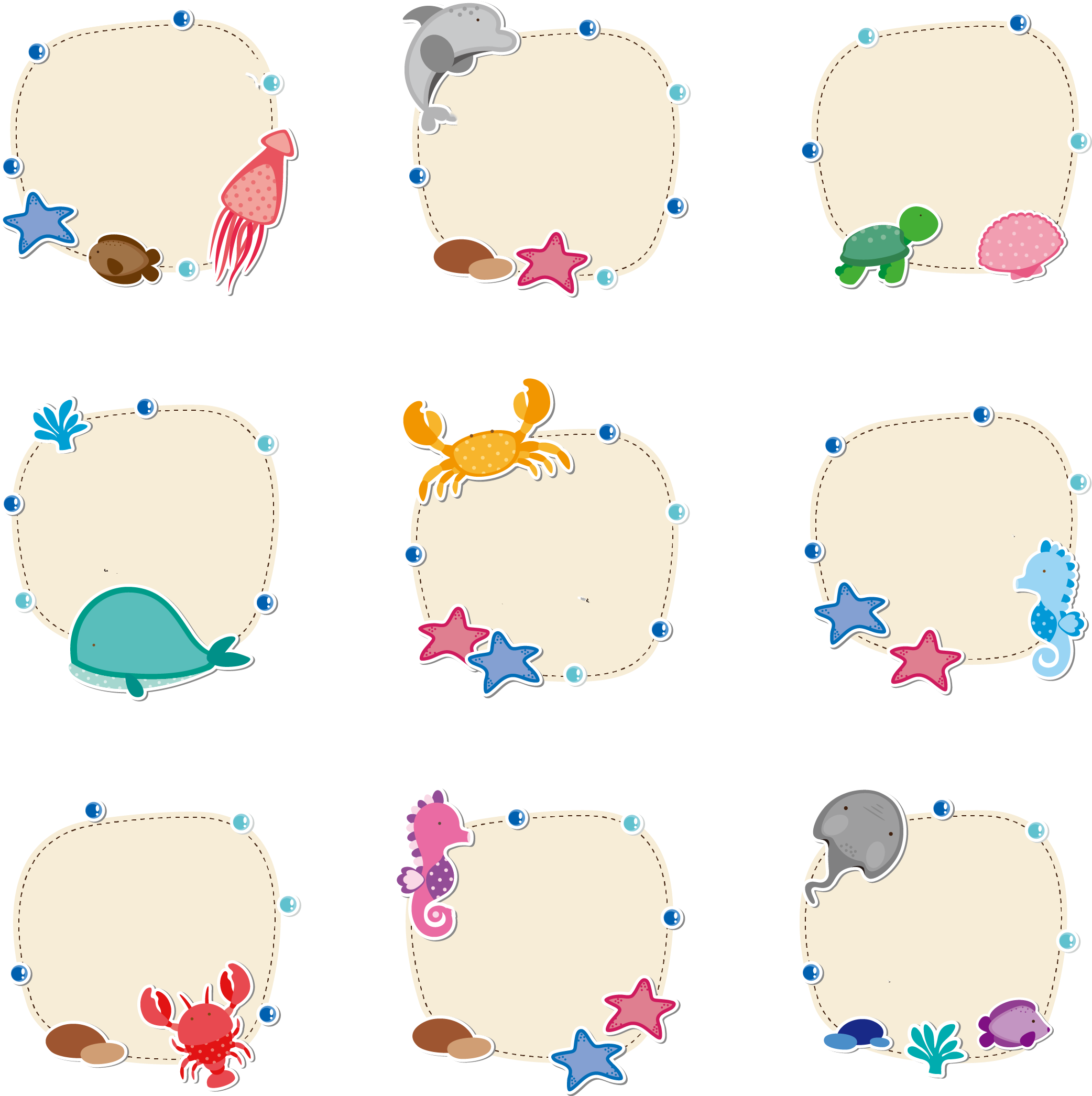 Mục tiêu
1. Nắm được thế nào là từ nhiều nghĩa.
2. Nhận biết được trường hợp mang nghĩa gốc hay nghĩa chuyển trong câu văn.
3. Tìm được ví dụ về sự chuyển nghĩa của từ theo yêu cầu.
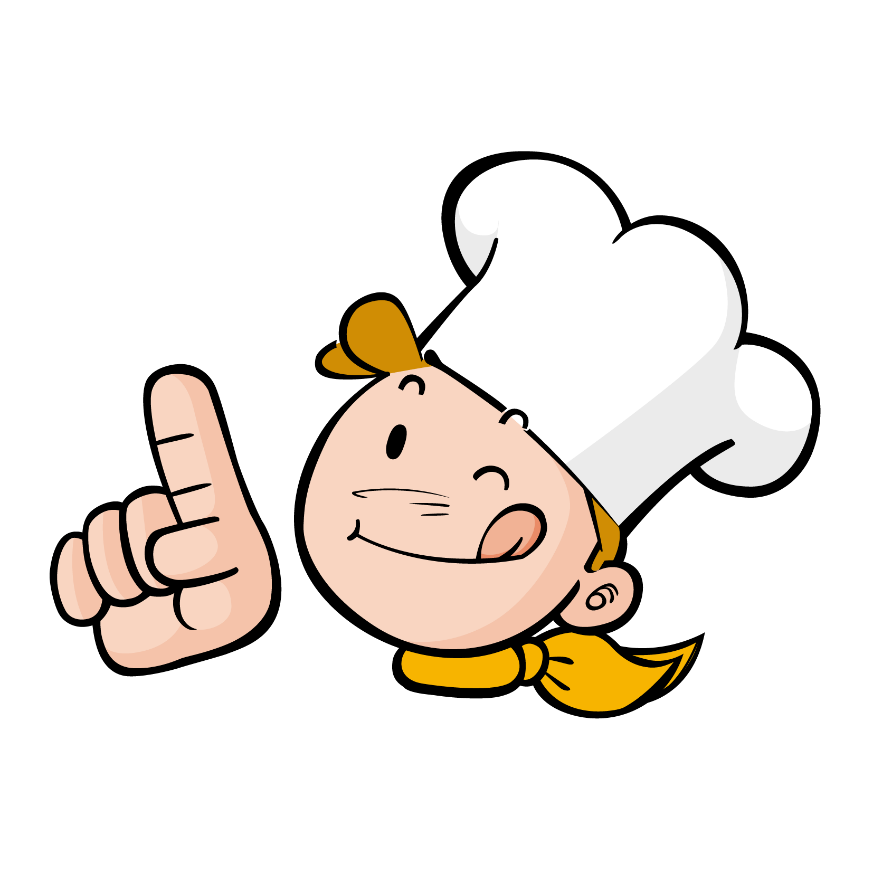 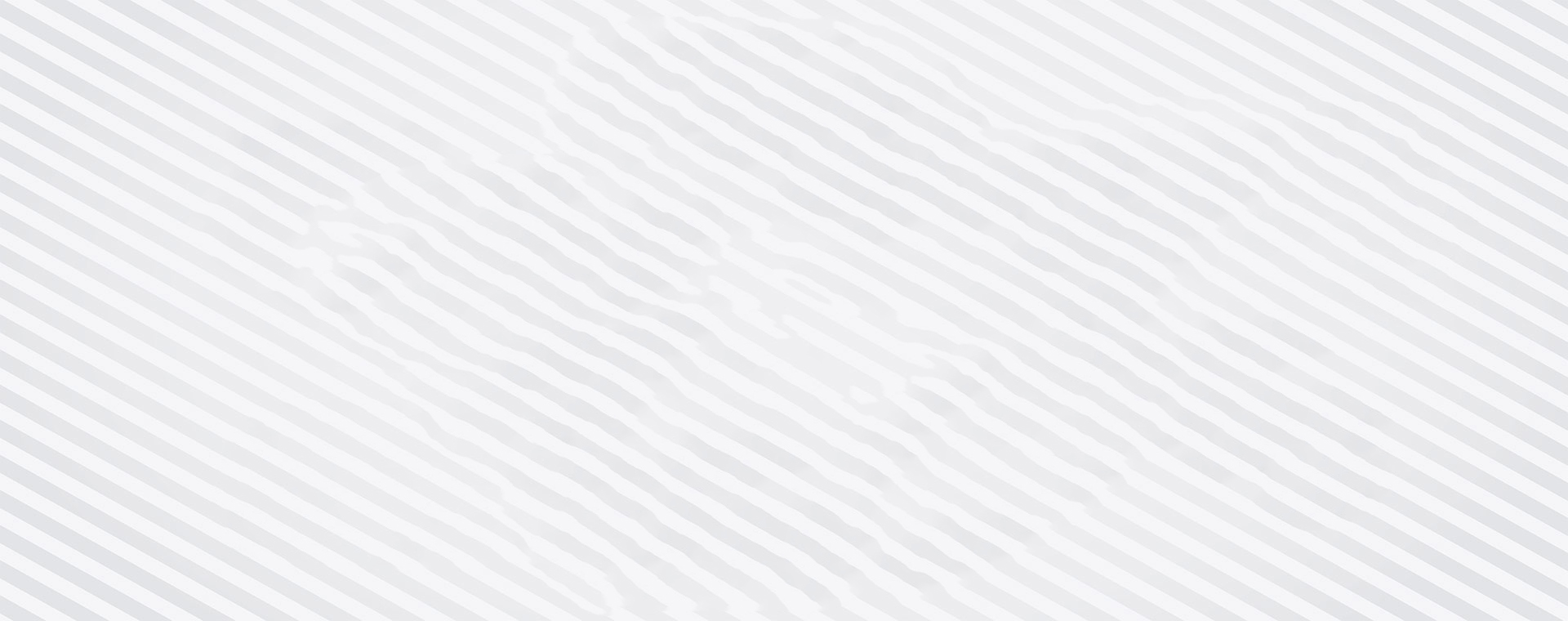 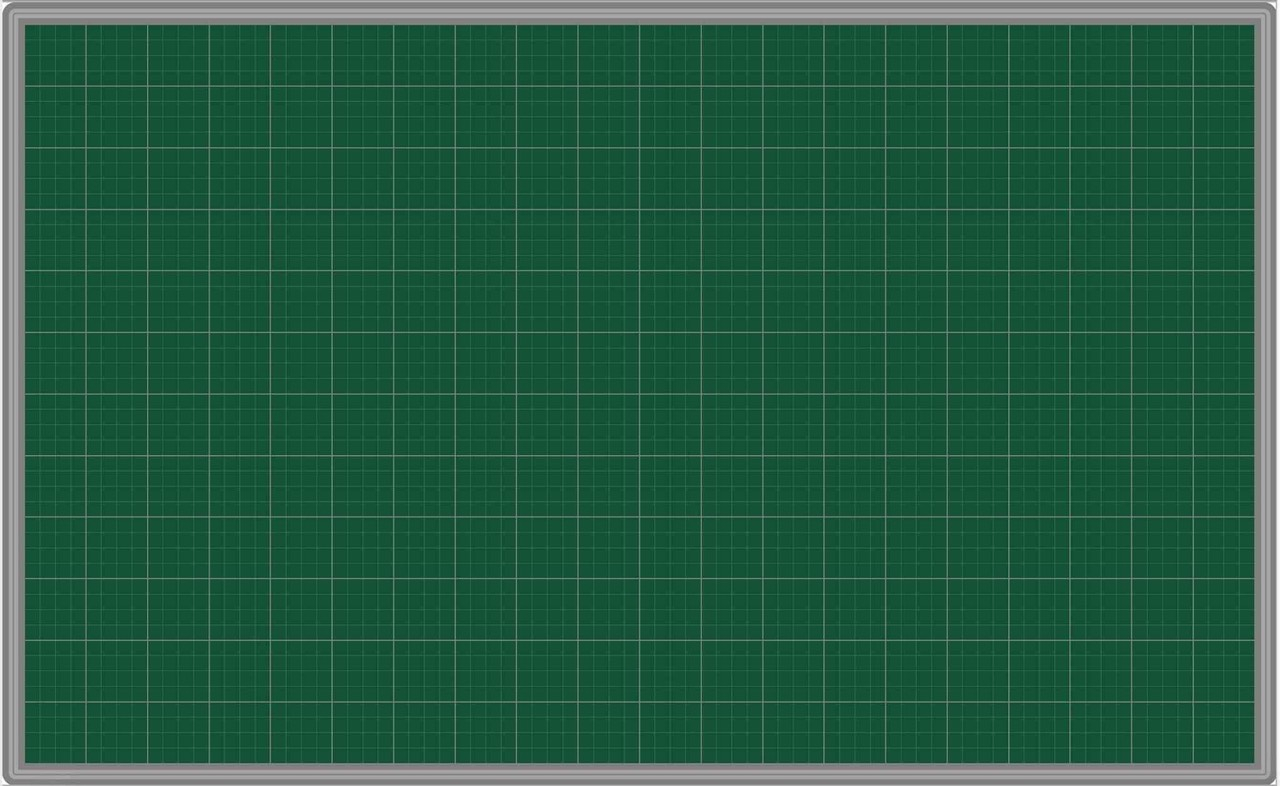 Thứ  ba   ngày 19 tháng 10 năm 2021

Luyện từ và câu
Từ nhiều nghĩa ( trang 66)
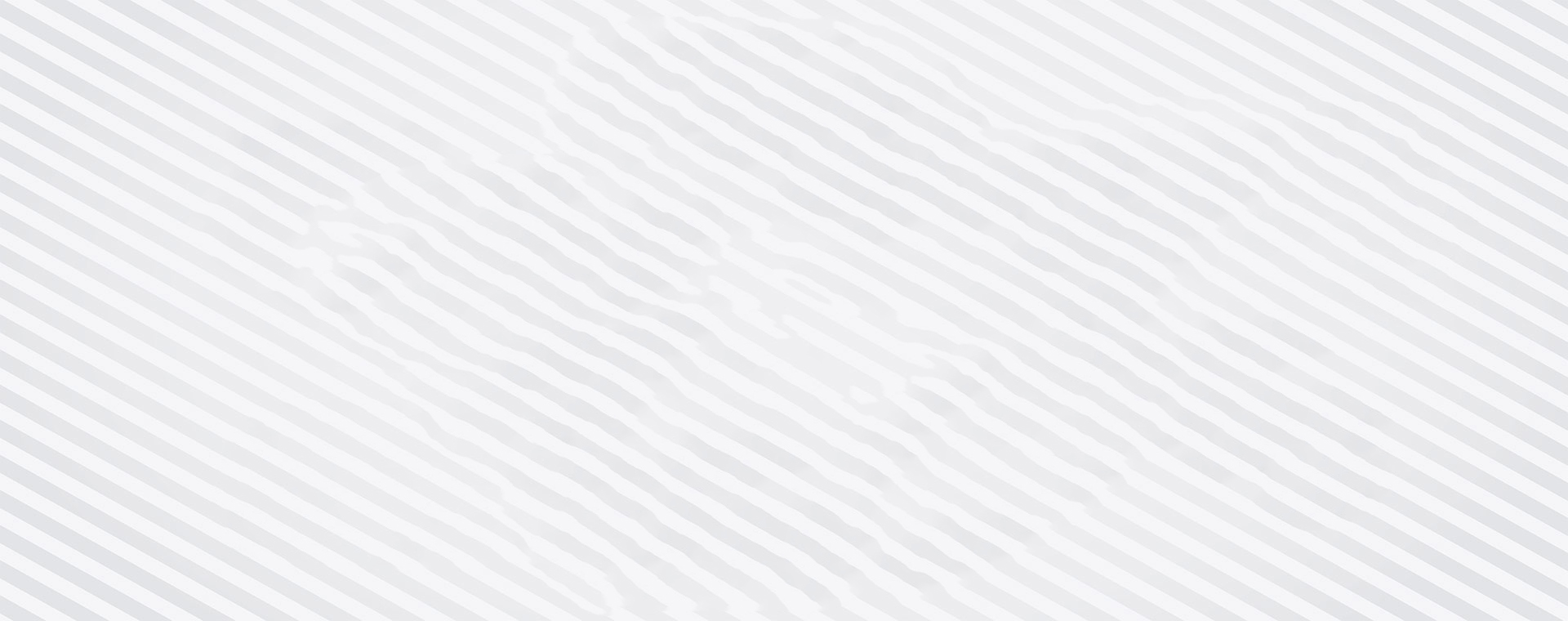 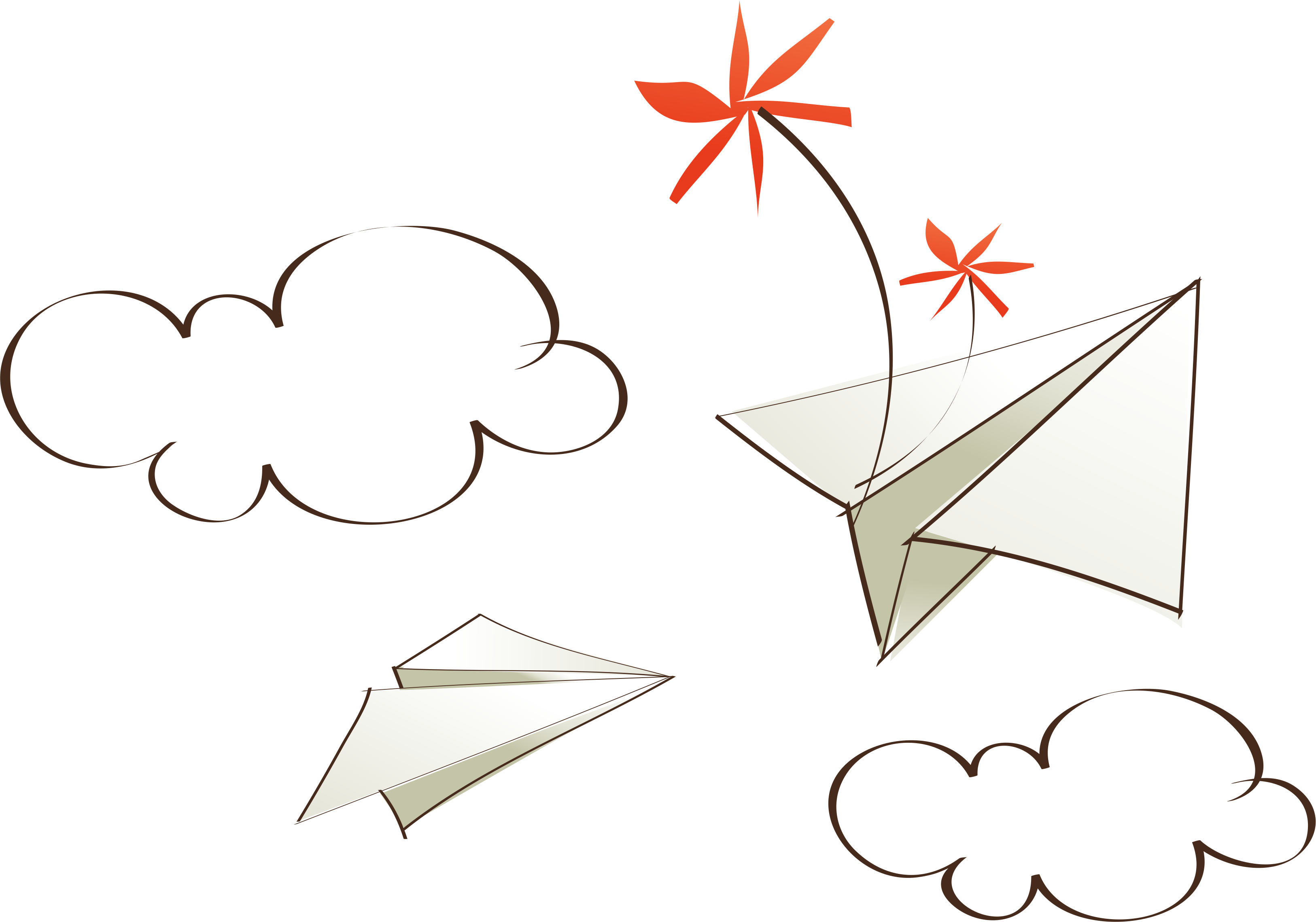 NHẬN XÉT
PART 1.
Tìm hiểu về từ nhiều nghĩa
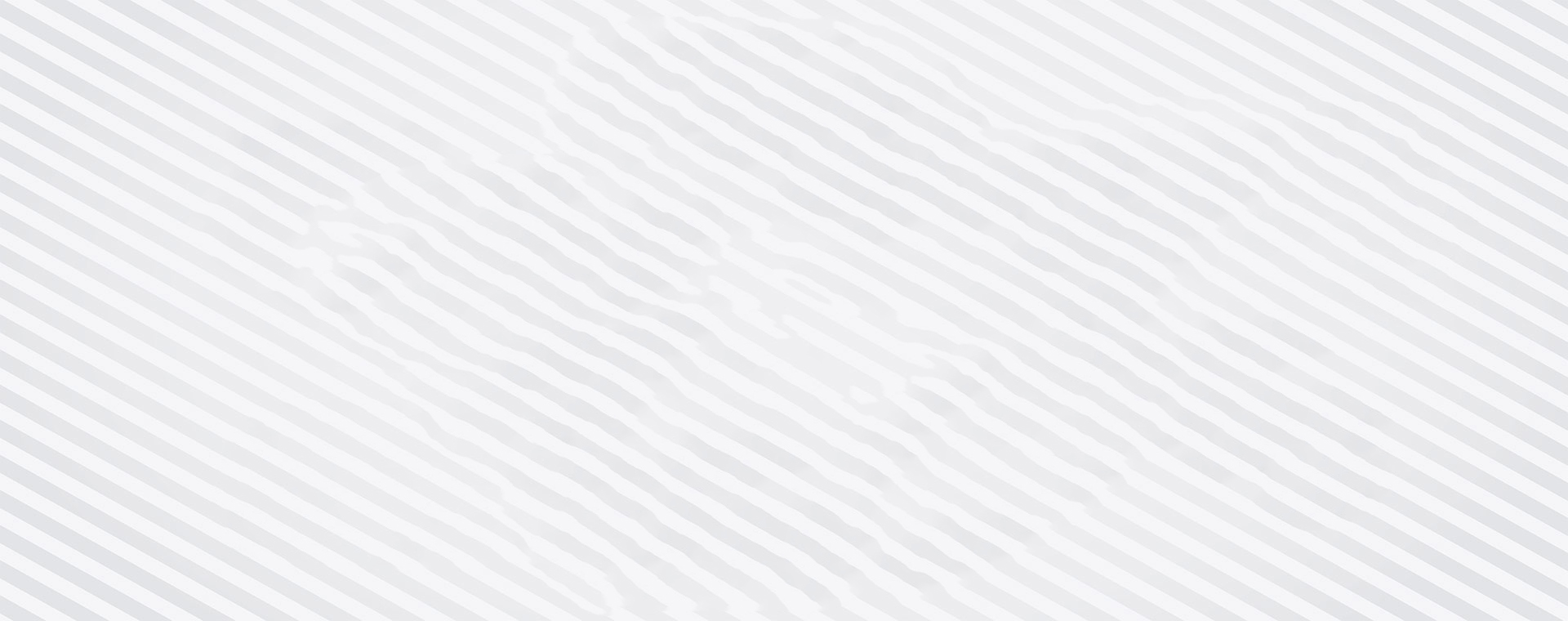 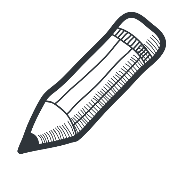 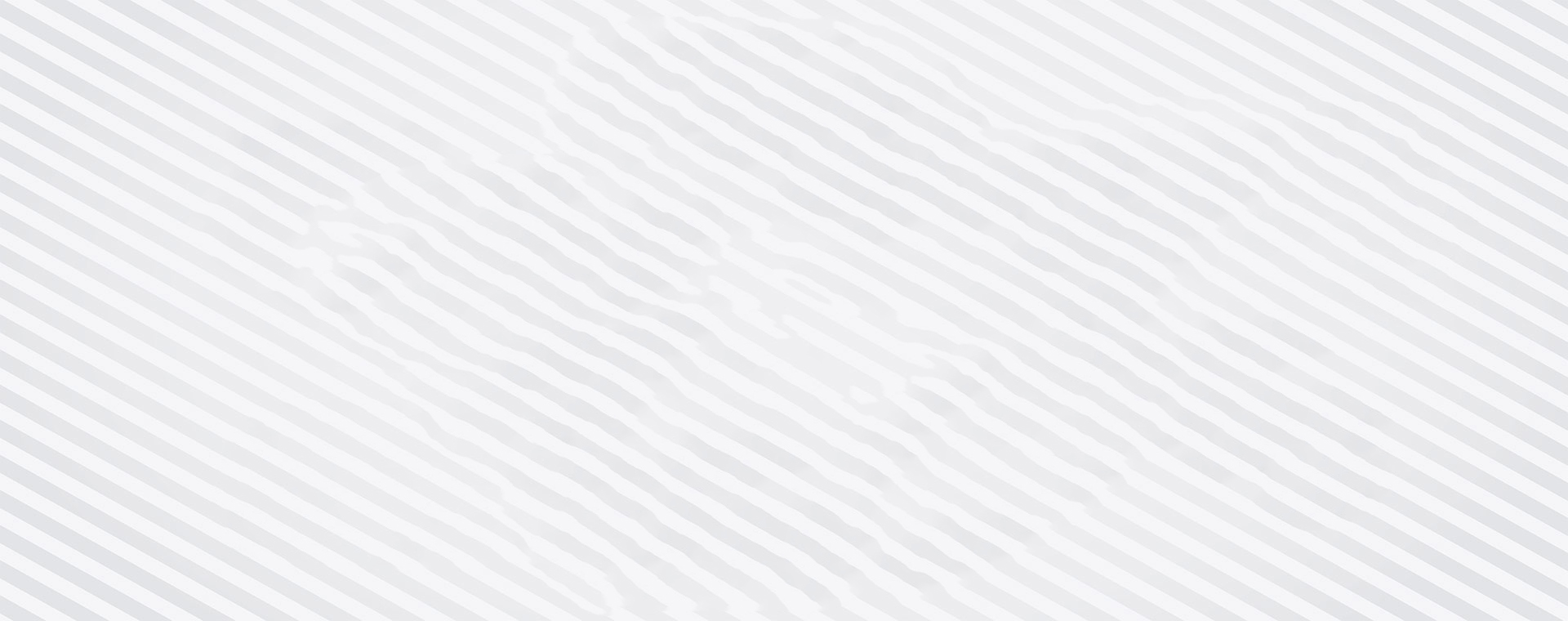 I. Nhận xét
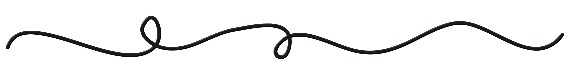 1. Tìm nghĩa ở cột B thích hợp với mỗi từ ở cột A:
B
A
Răng
Bộ phận ở hai bên đầu người và động vật, dùng để nghe.
Mũi
Phần xương cứng, màu trắng, mọc trên hàm, dùng để cắn, giữ và nhai thức ăn.
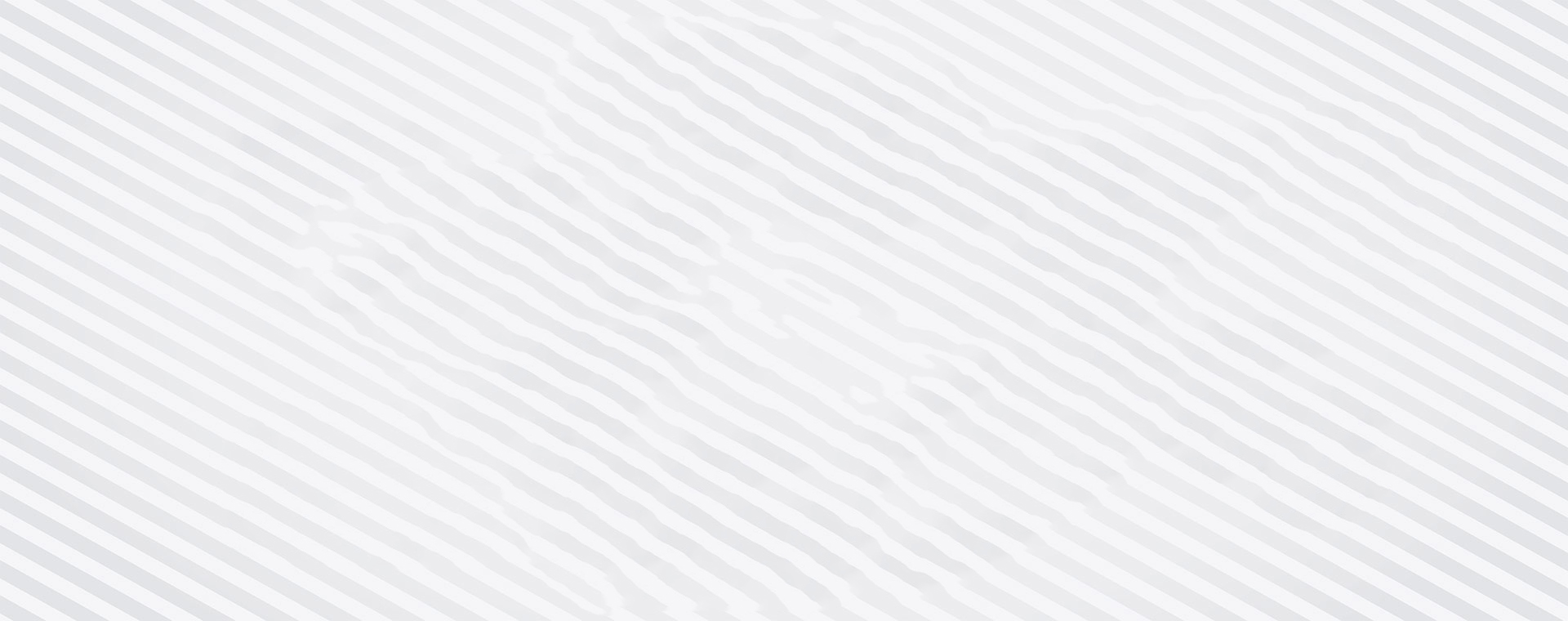 Tai
Bộ phận nhô lên ở giữa mặt người hoặc động vật có xương sống, dùng để thở và ngửi.
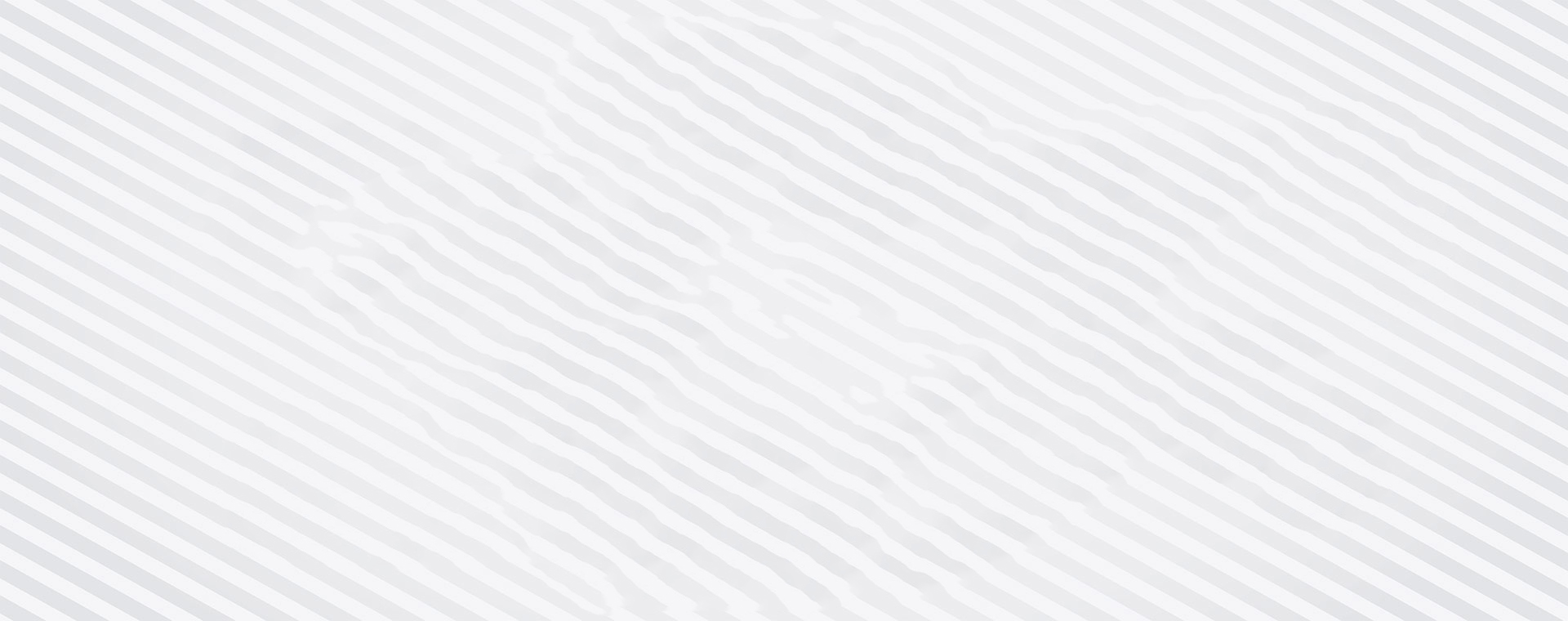 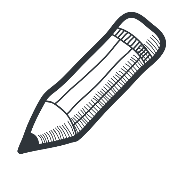 I. Nhận xét
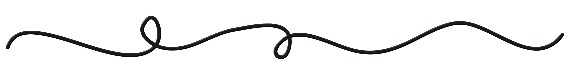 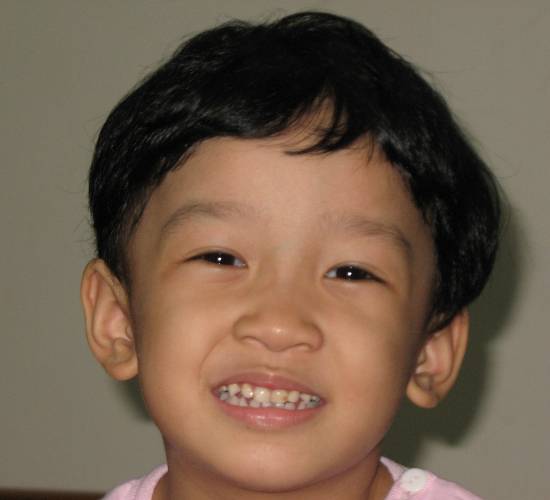 Mũi
Tai
Nghĩa gốc
 (là nghĩa ban đầu của vật)
Răng
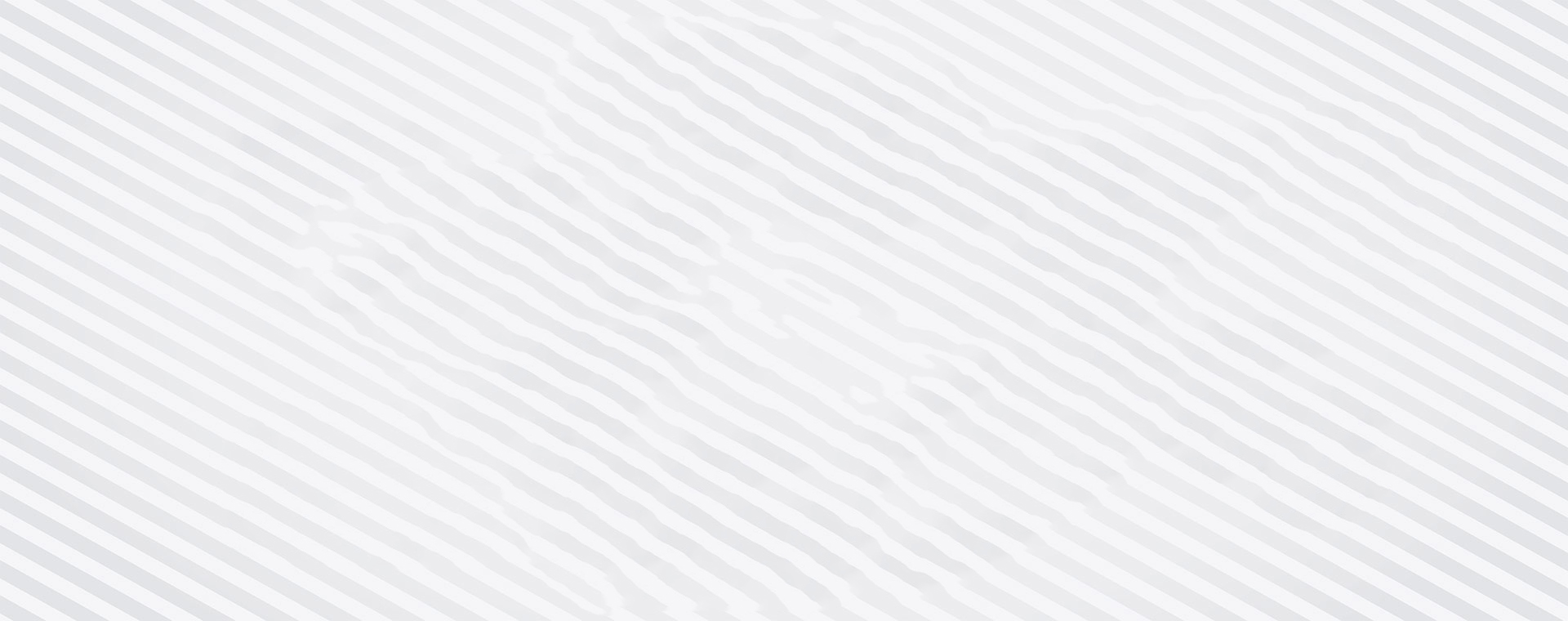 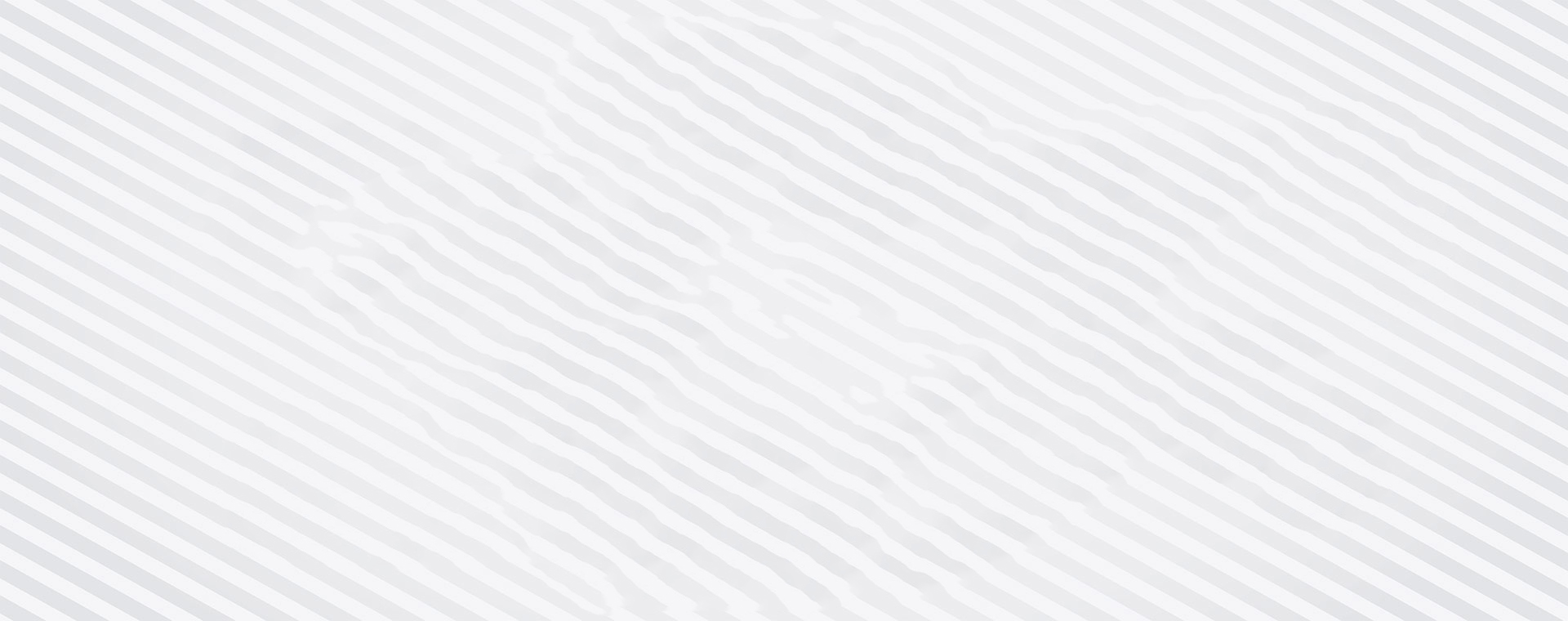 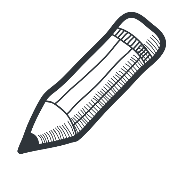 I. Nhận xét
2. Nghĩa của các từ in đậm trong khổ thơ sau có gì khác nghĩa của chúng ở bài tập 1?
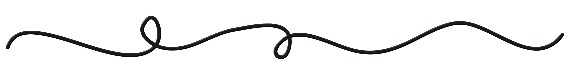 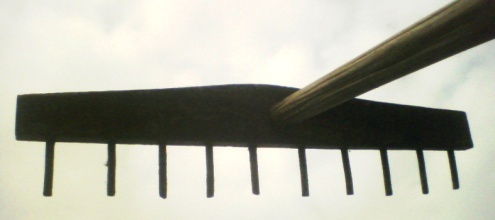 Răng
Răng của chiếc cào
Làm sao nhai được?

Mũi thuyền rẽ nước
Thì ngửi cái gì?

Cái ấm không nghe
Sao tai lại mọc?
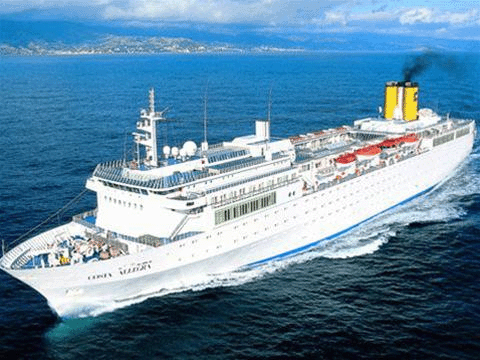 Mũi
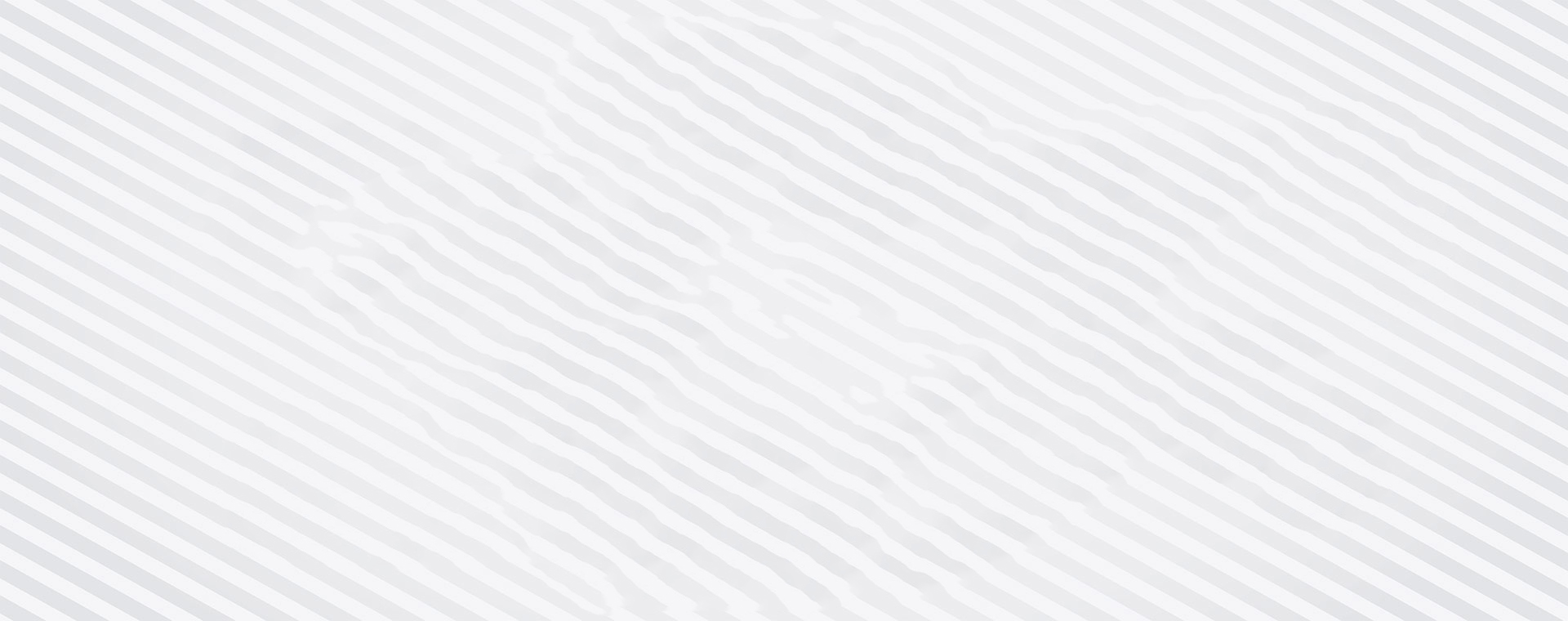 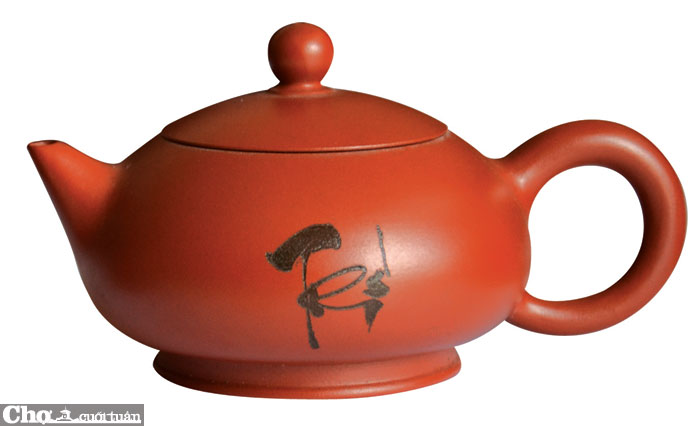 tai
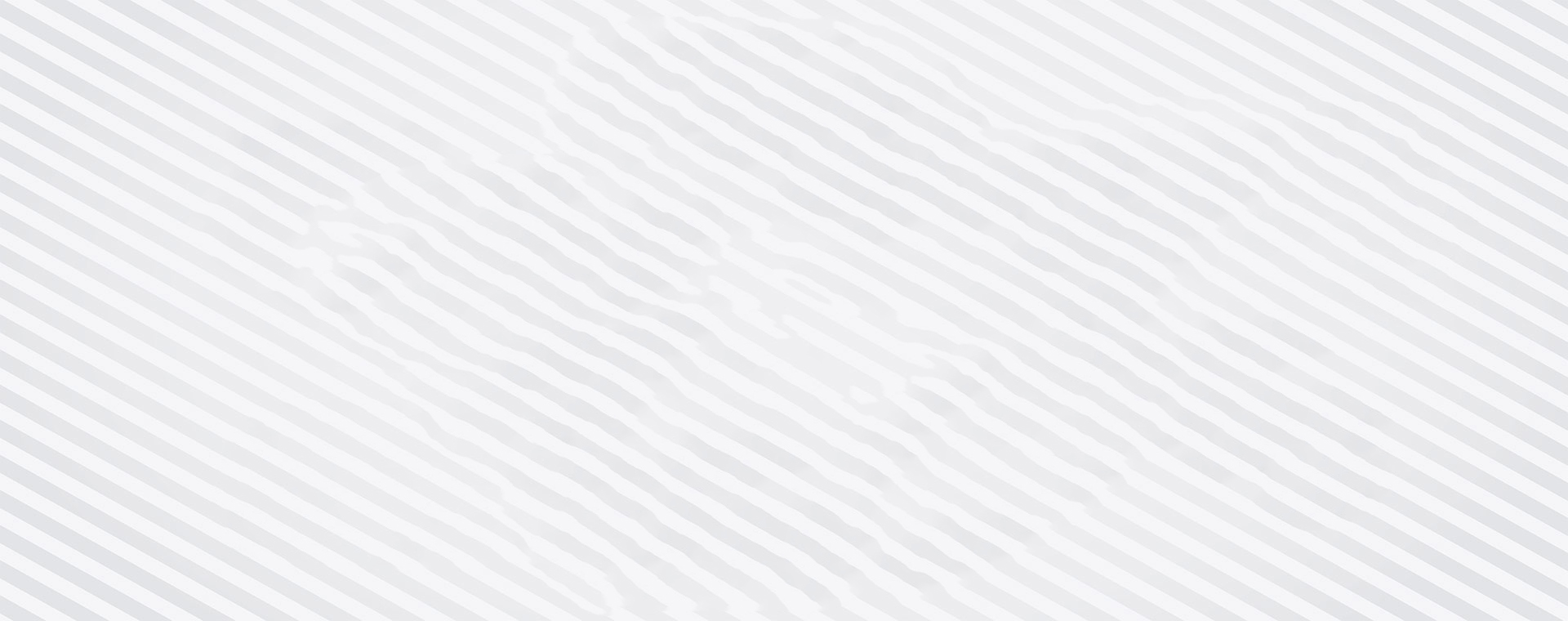 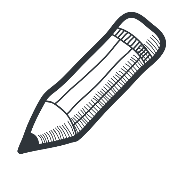 I. Nhận xét
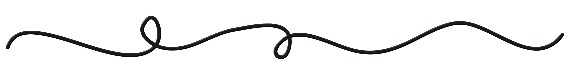 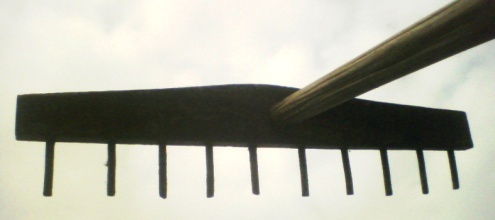 Răng của chiếc cào không phải để cắn, giữ và nhai thức ăn như răng người.
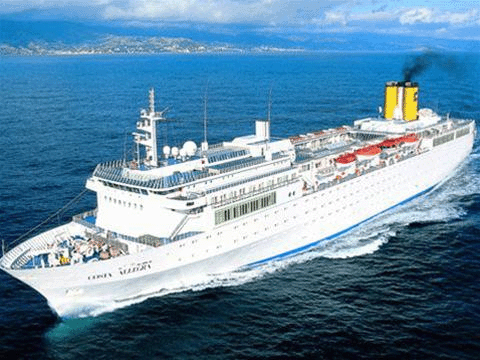 Mũi thuyền không phải dùng để thở và ngửi được.
Tai của cái ấm không dùng để nghe 
như tai người và động vật được.
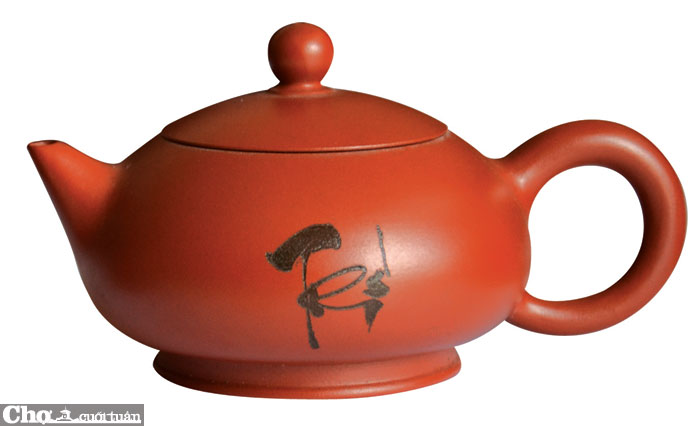 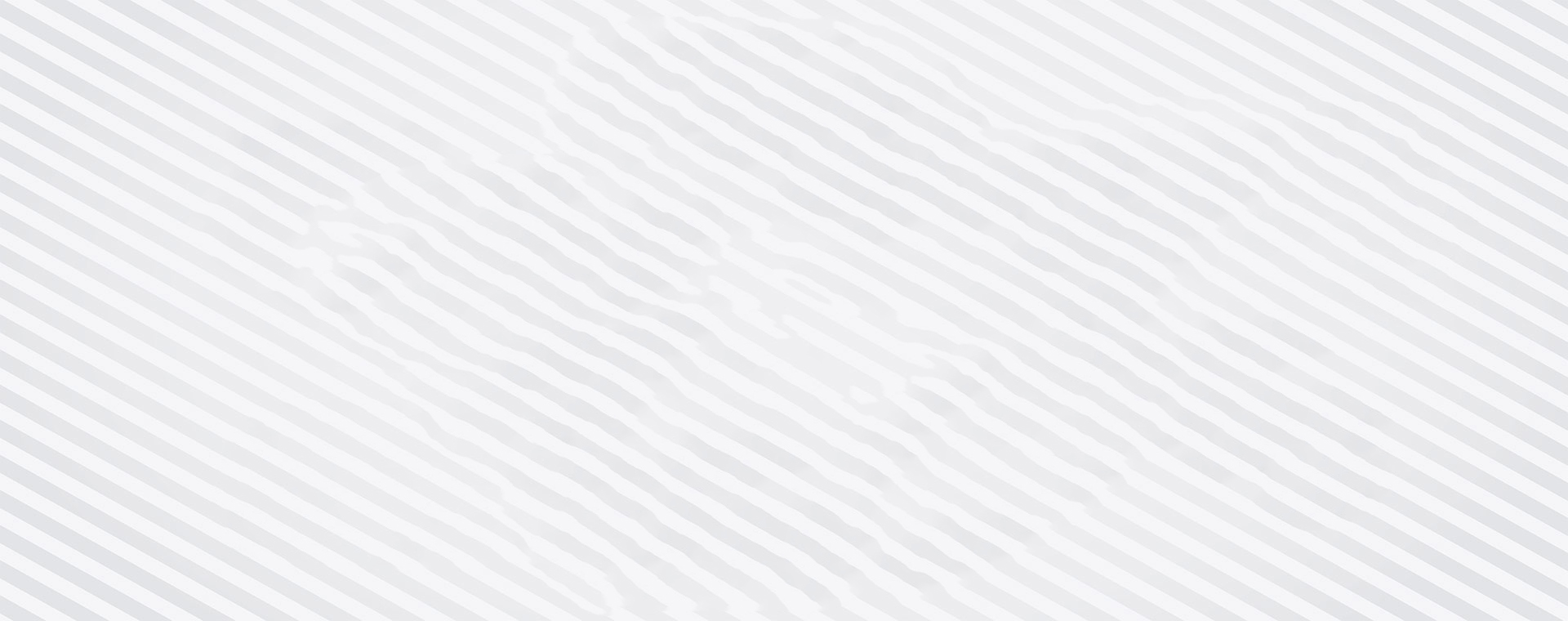 Vậy: Răng cào, mũi thuyền, tai ấm là những từ mang nghĩa chuyển.
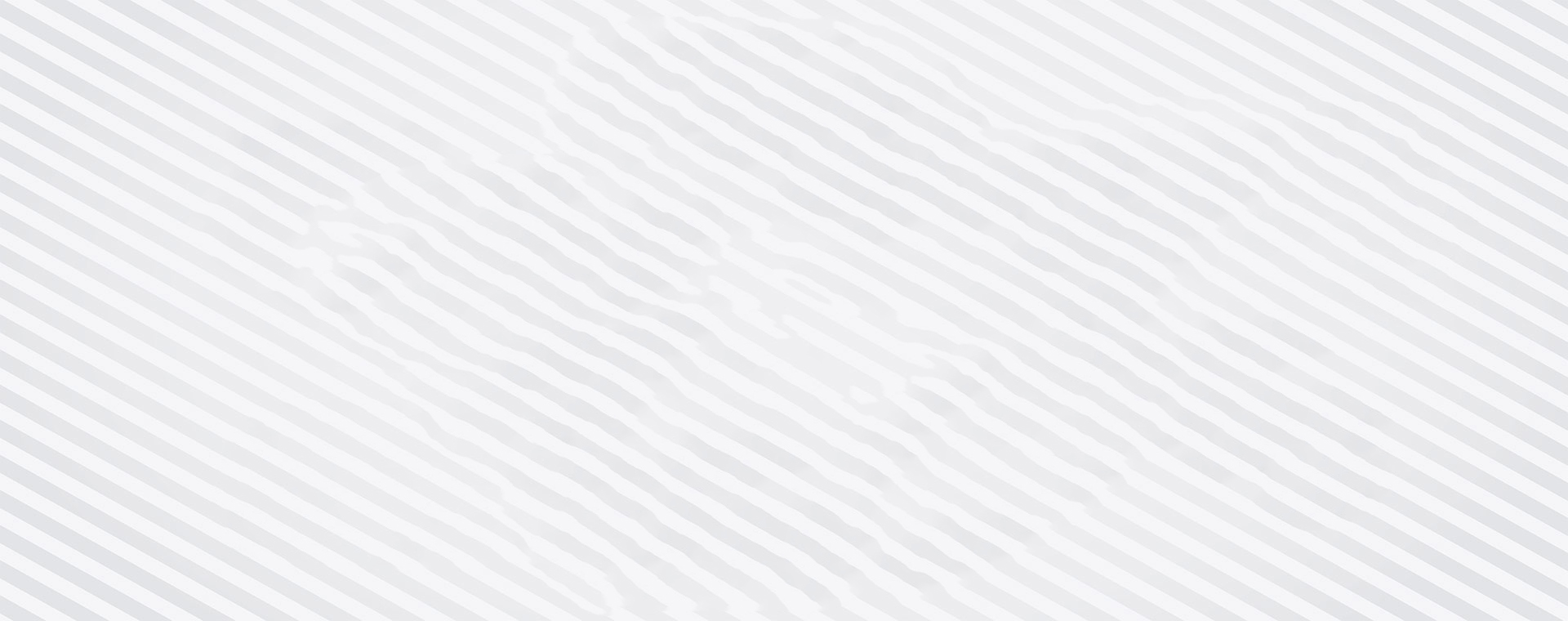 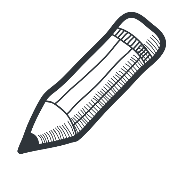 3.  Nghĩa của các từ răng, mũi, tai ở bài tập 1 và bài tập 2 có gì giống nhau?
I. Nhận xét
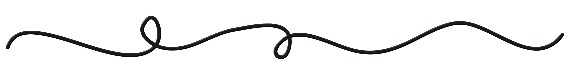 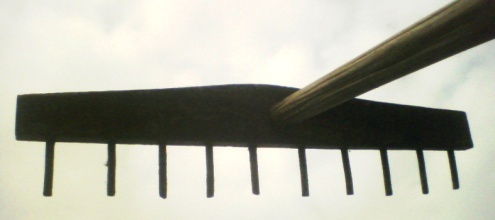 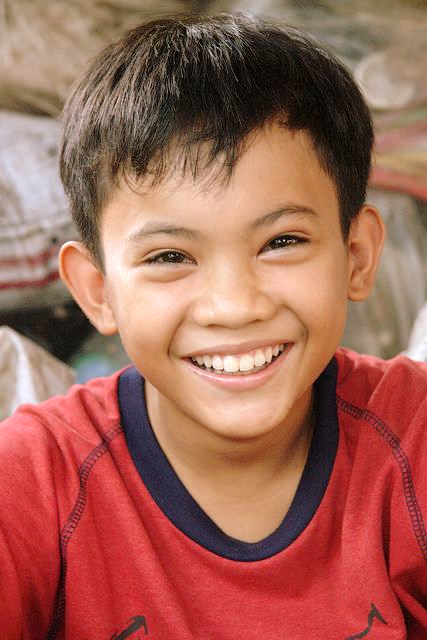 Răng
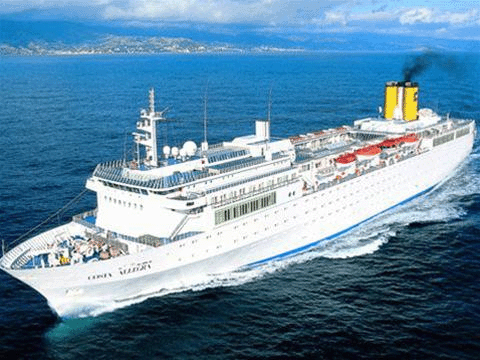 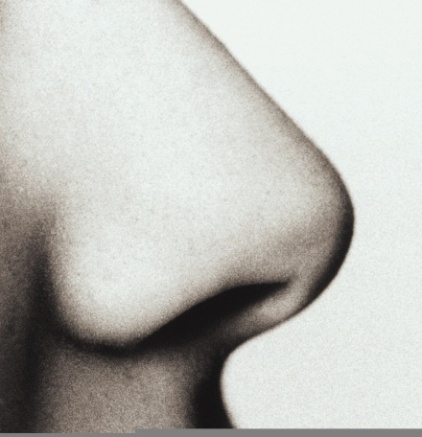 Mũi
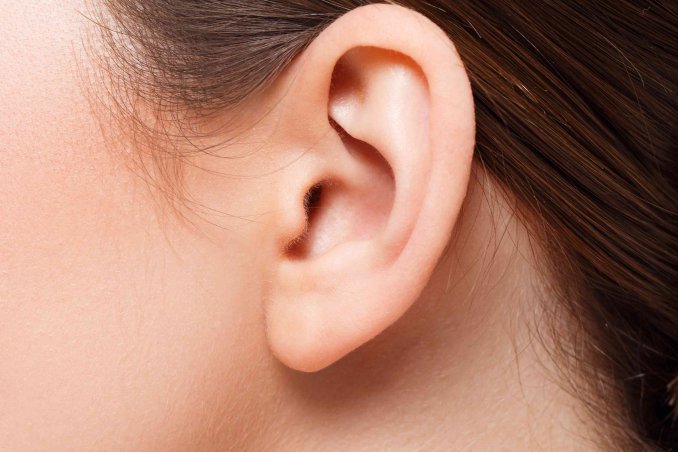 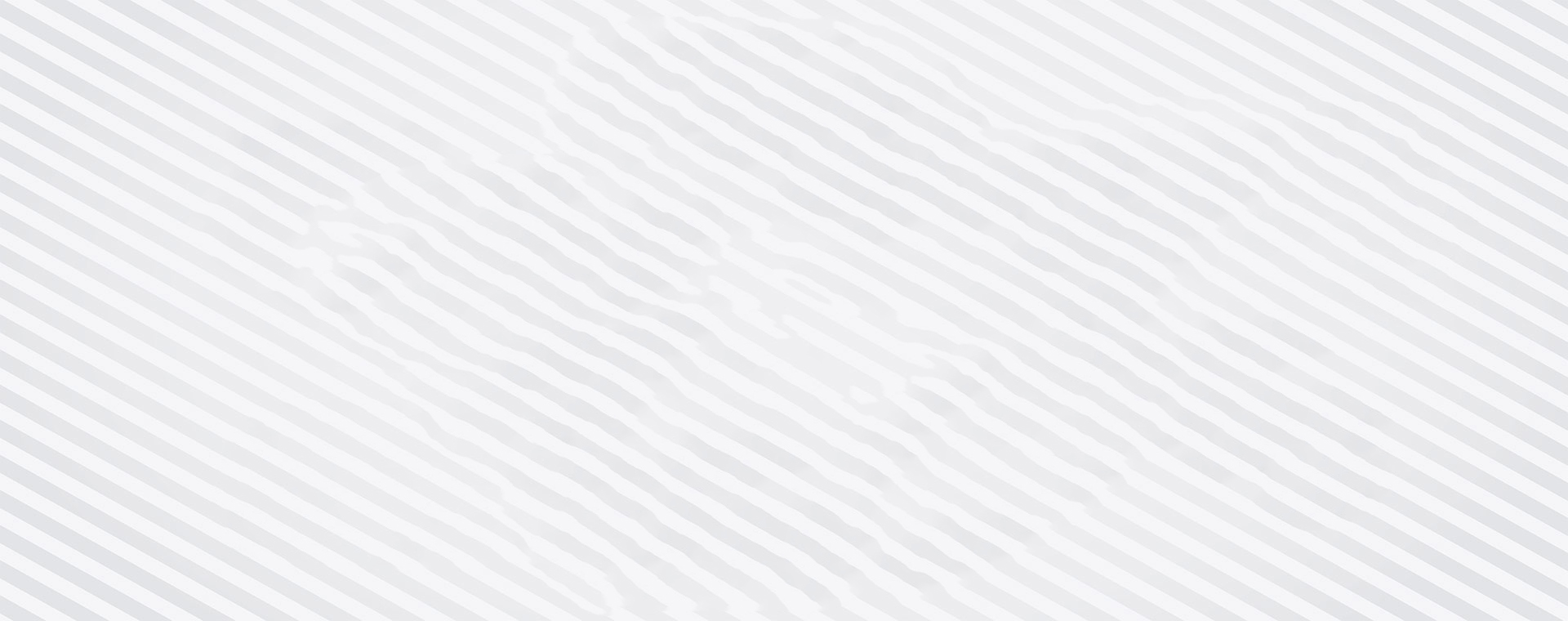 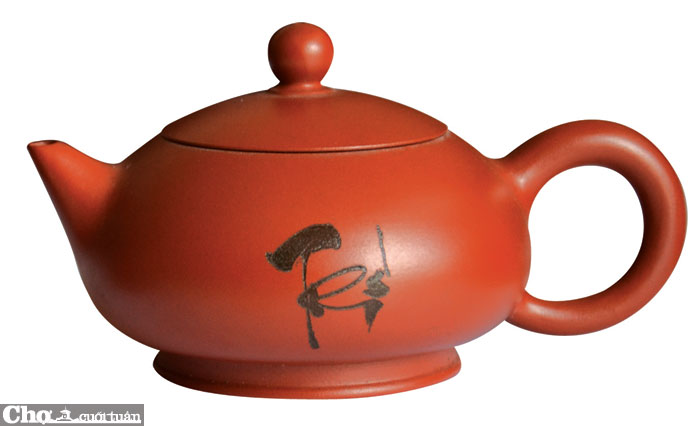 Tai
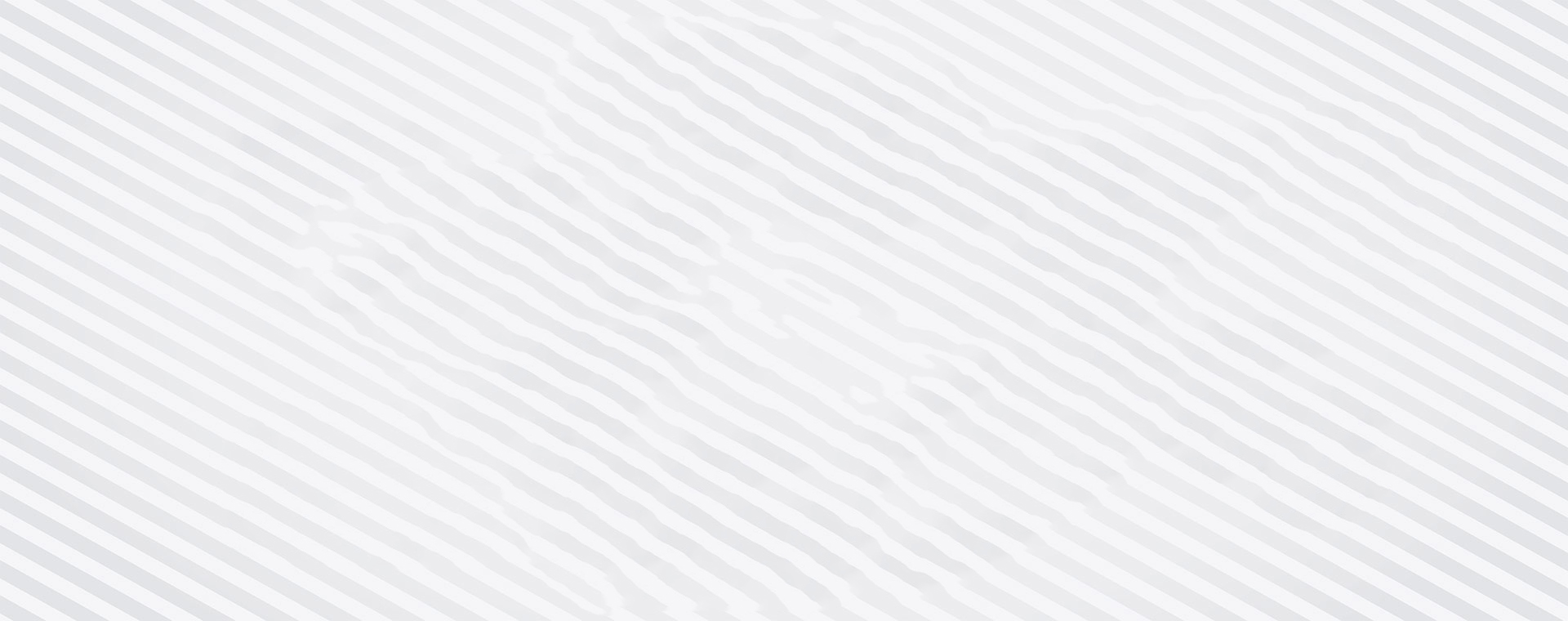 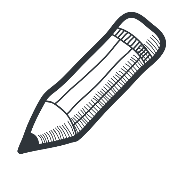 3.  Nghĩa của các từ răng, mũi, tai ở bài tập 1 và bài tập 2 có gì giống nhau?
I. Nhận xét
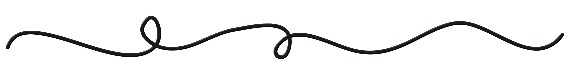 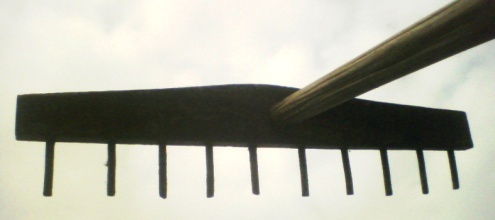 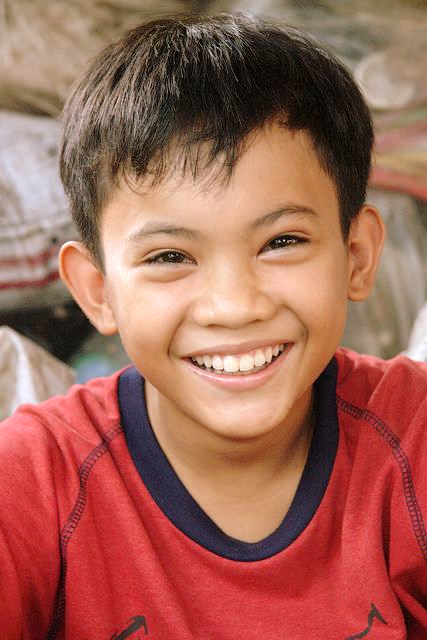 Răng
Nét nghĩa giống nhau:
Đều chỉ vật nhọn, sắc, sắp đều nhau thành hàng
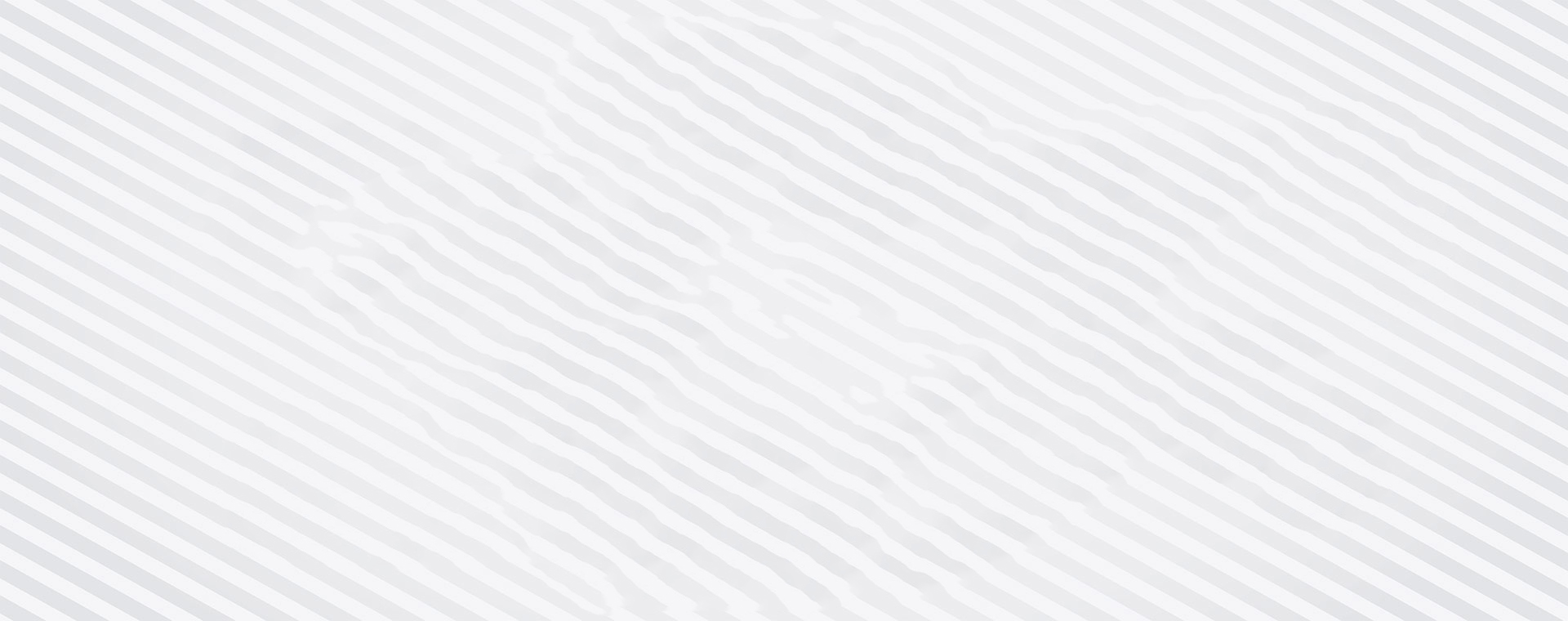 Giống nhau về hình dạng
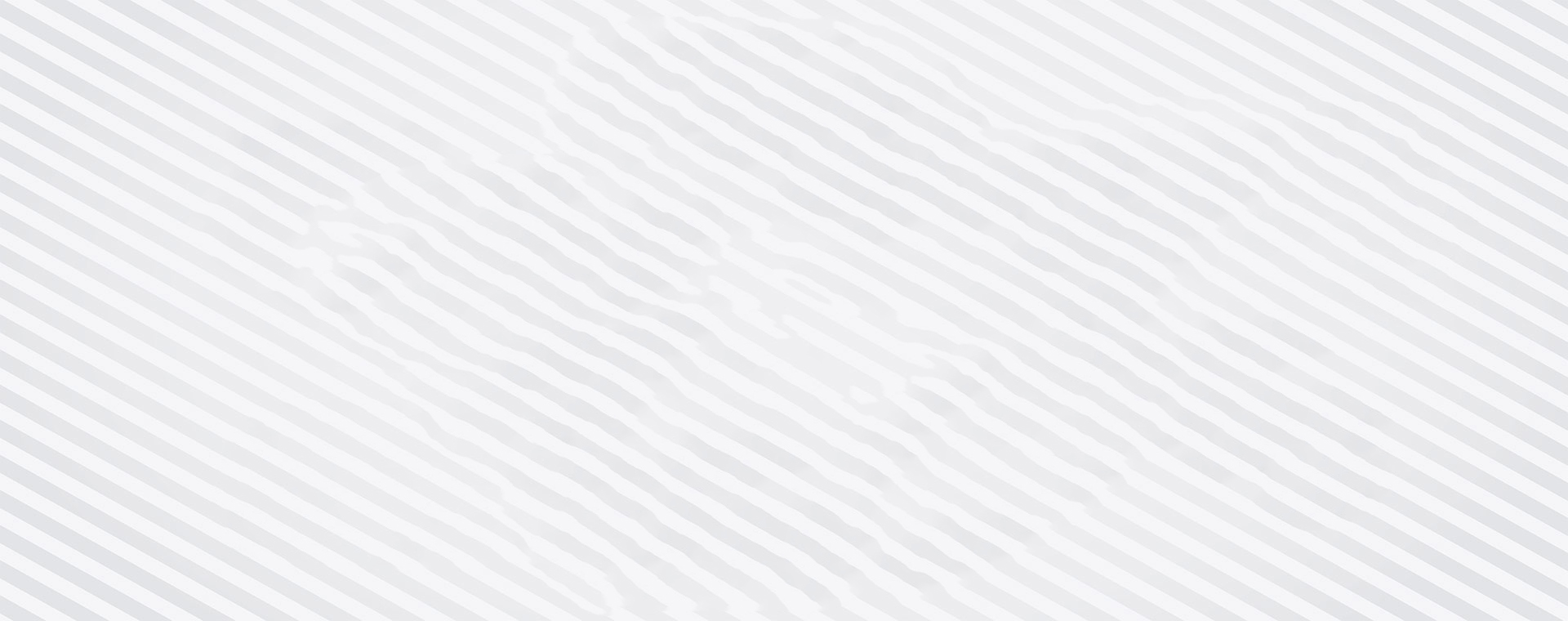 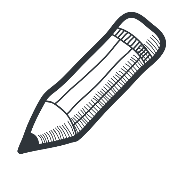 3.  Nghĩa của các từ răng, mũi, tai ở bài tập 1 và bài tập 2 có gì giống nhau?
I. Nhận xét
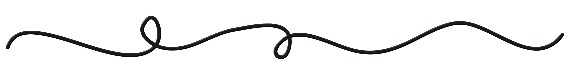 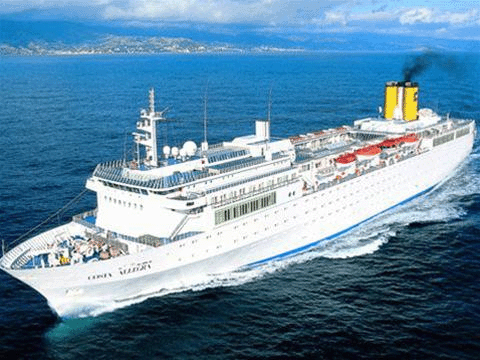 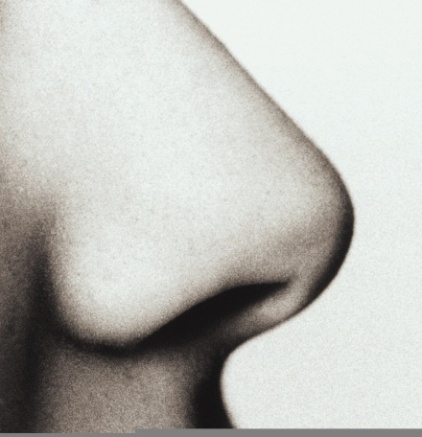 Mũi
Nét nghĩa giống nhau:
Cùng chỉ bộ phận nhọn, nhô ra phía trước.
Giống nhau về hình dạng, vị trí
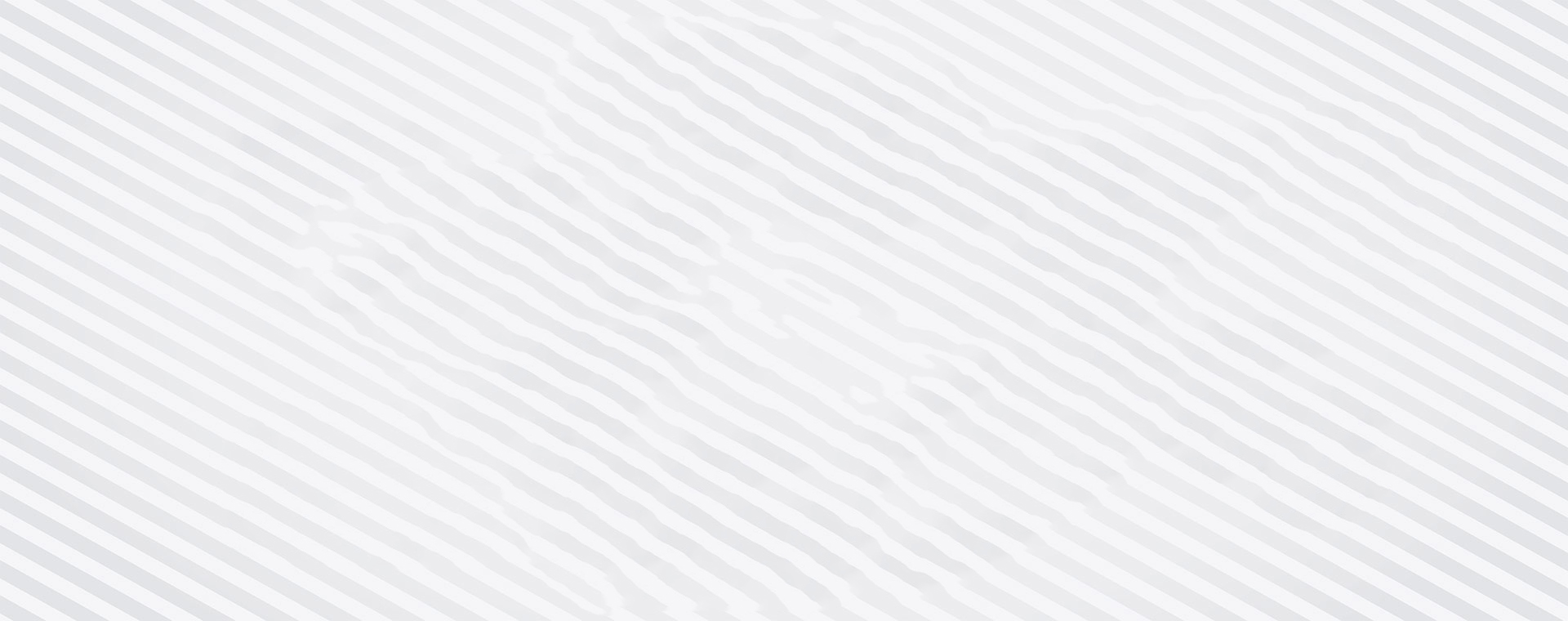 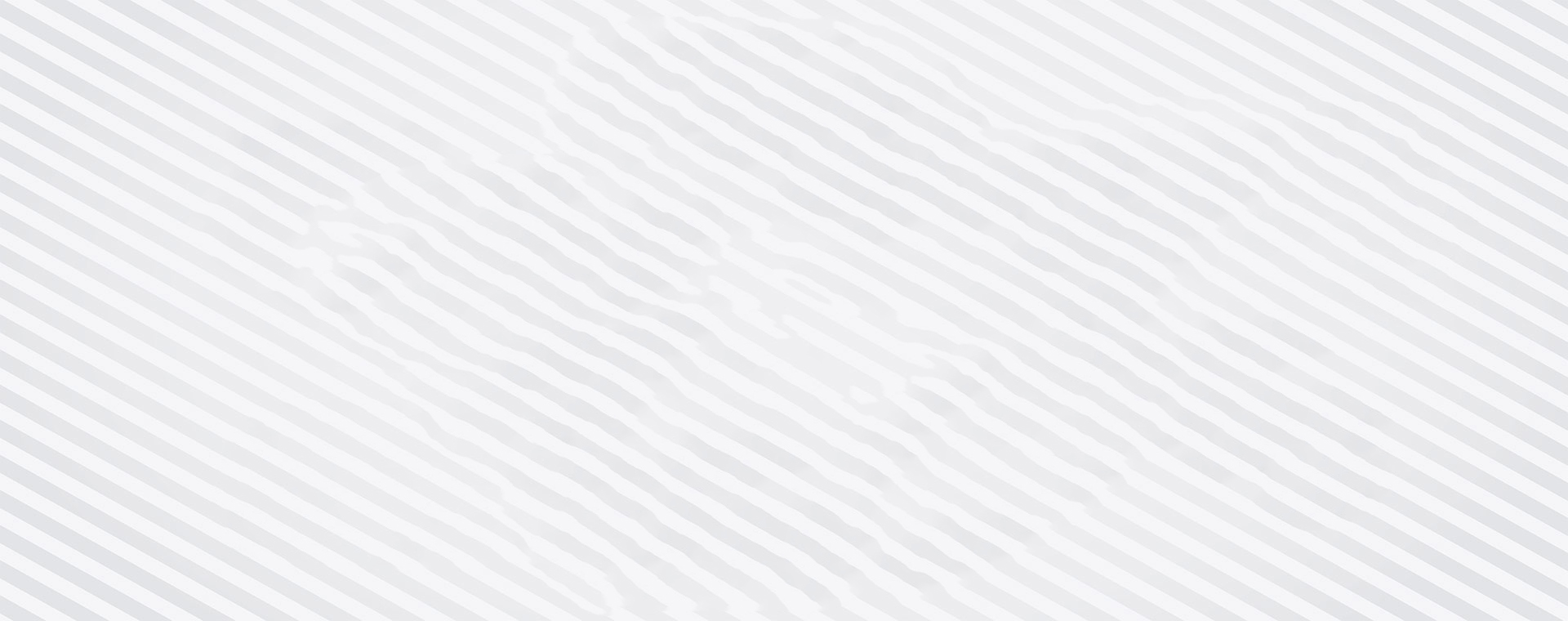 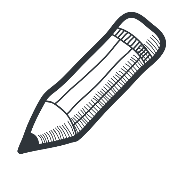 3.  Nghĩa của các từ răng, mũi, tai ở bài tập 1 và bài tập 2 có gì giống nhau?
I. Nhận xét
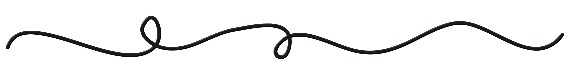 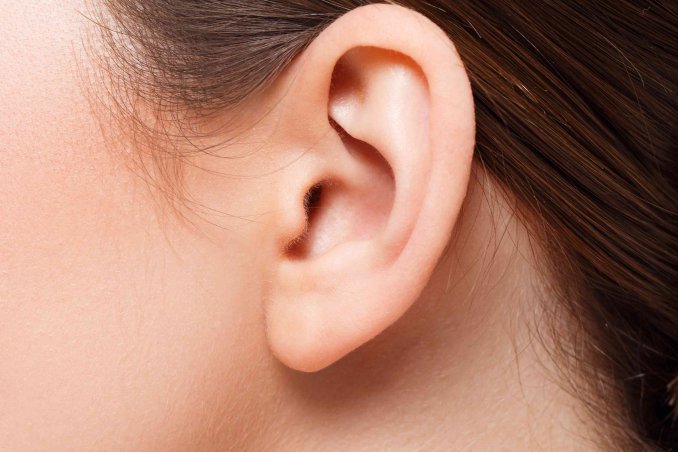 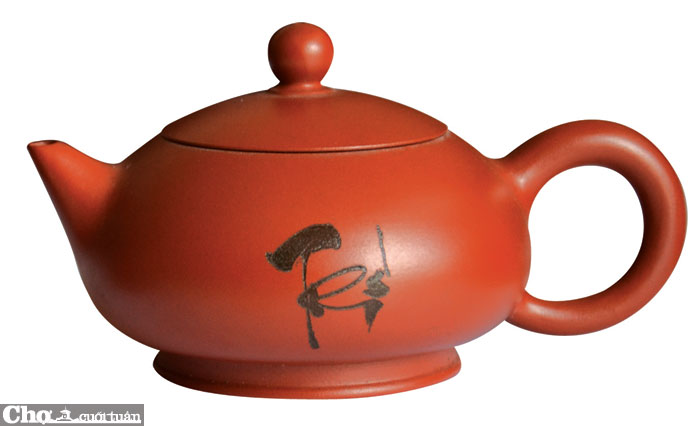 Tai
Nét nghĩa giống nhau:
Cùng chỉ bộ phận ở bên chìa ra như cái tai
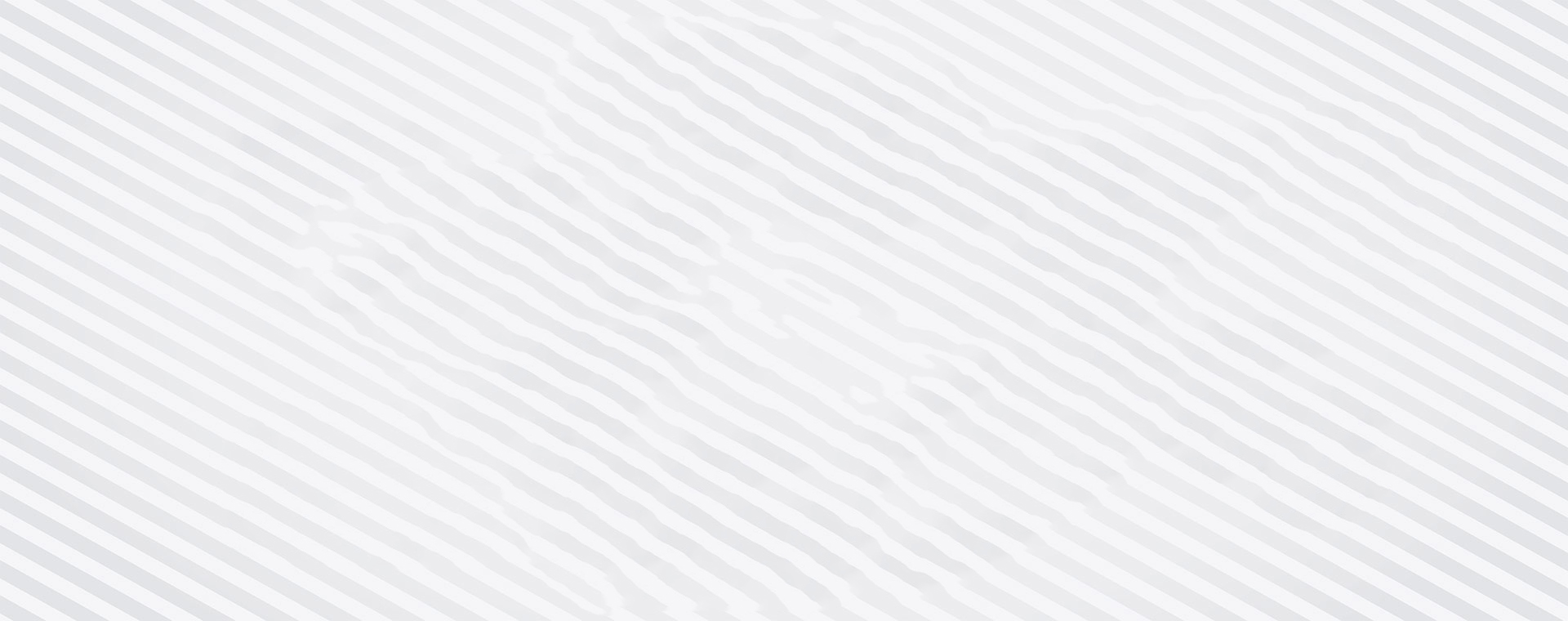 Giống nhau về hình dạng, vị trí.
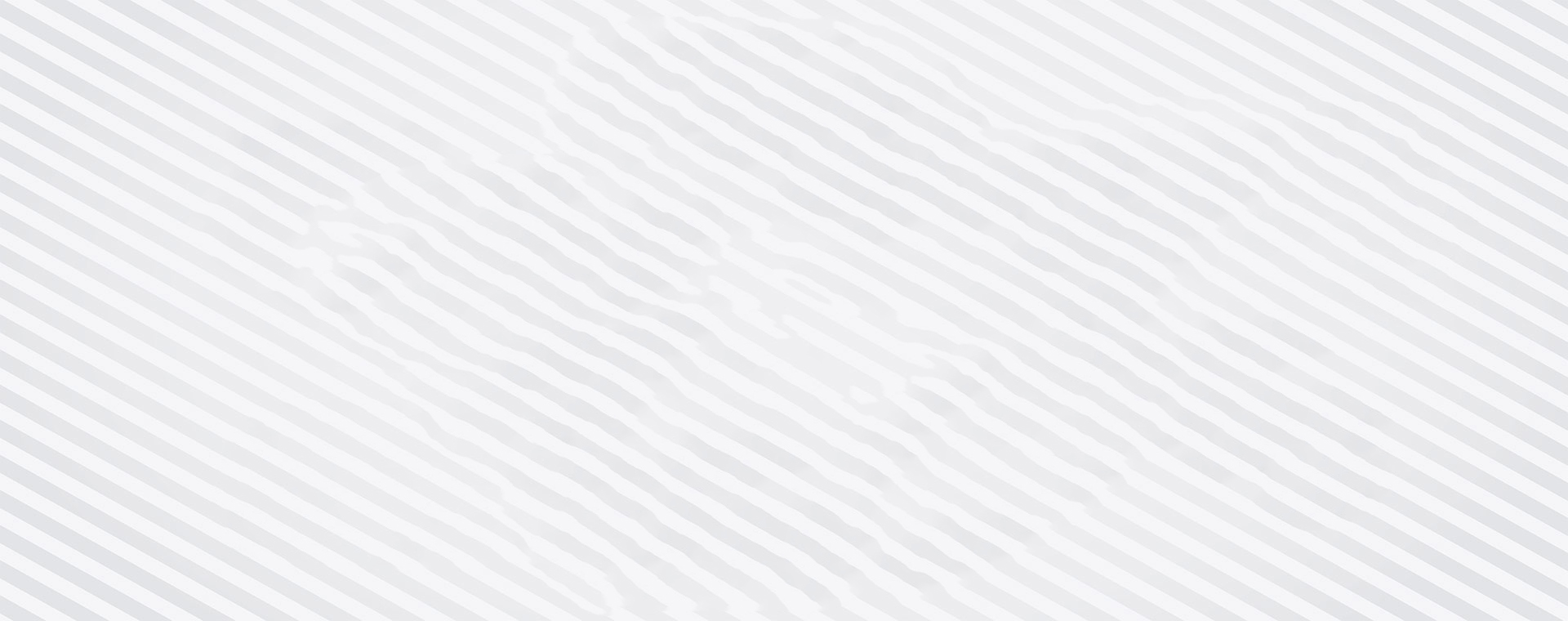 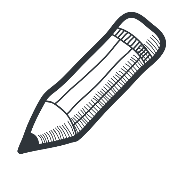 I. Nhận xét
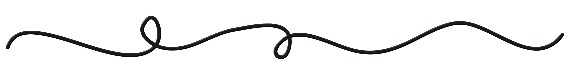 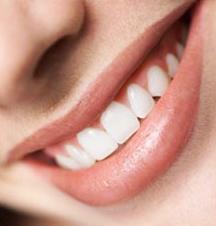 Cùng chỉ vật sắc, nhọn, sắp đều nhau thành hàng.
Dùng để dọn dẹp, thu gọn.
Dùng để nhai thức ăn
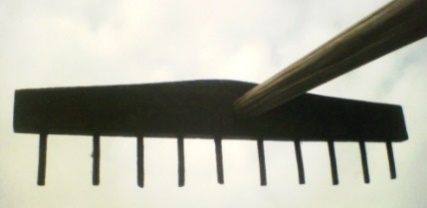 Cùng chỉ một bộ phận có đầu nhọn nhô ra phía trước.
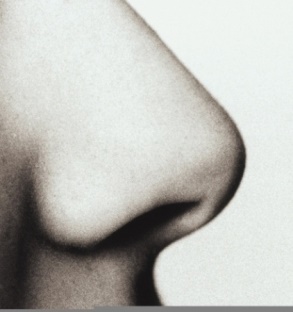 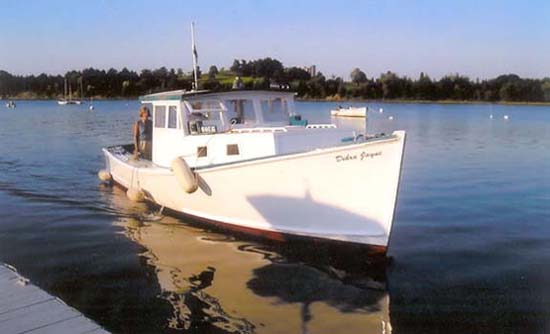 Chỉ, lái về phía trước.
Dùng để thở, ngửi.
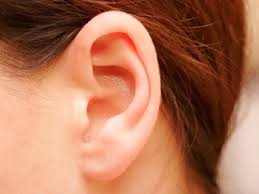 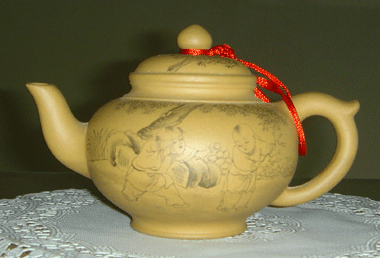 Cùng chỉ một bộ phận mọc ra ở hai bên.
Dùng để nghe.
Dùng để cầm, bê cho chắc chắn.
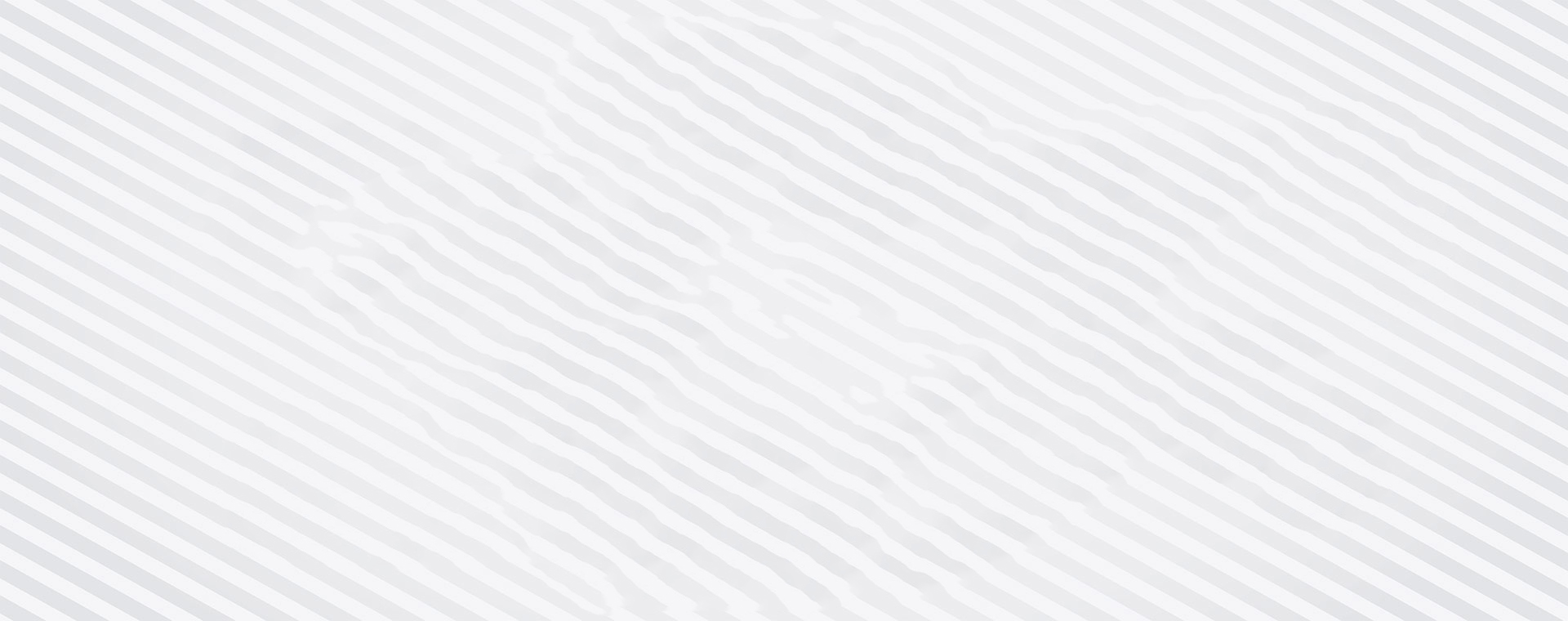 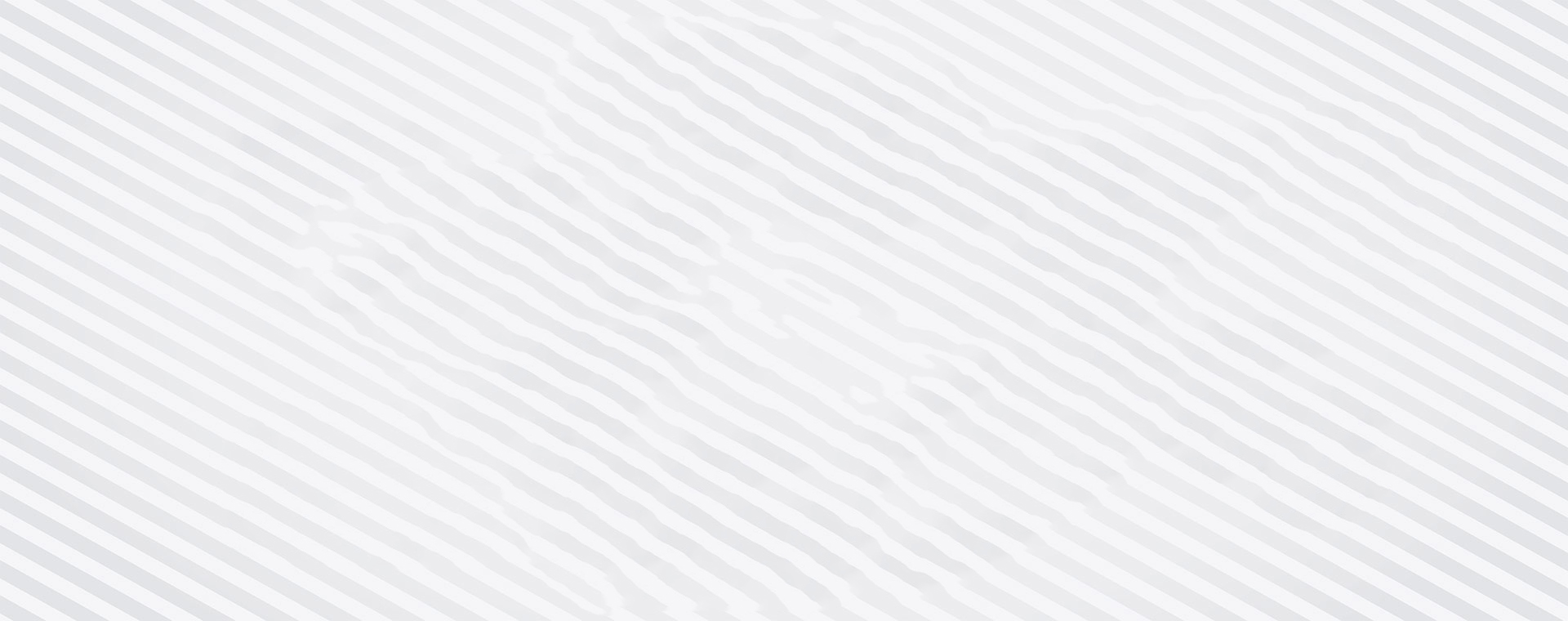 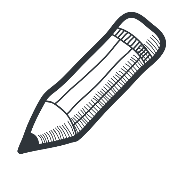 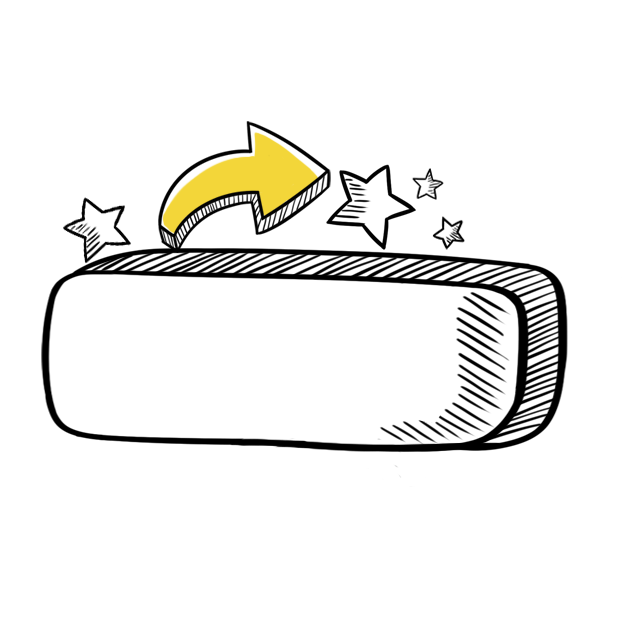 GHI NHỚ
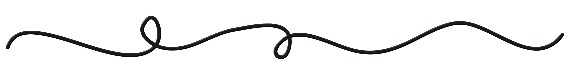 Từ nhiều nghĩa là từ có một nghĩa gốc và một hay một số nghĩa chuyển. Các nghĩa của từ nhiều nghĩa bao giờ cũng có mối liên hệ với nhau.
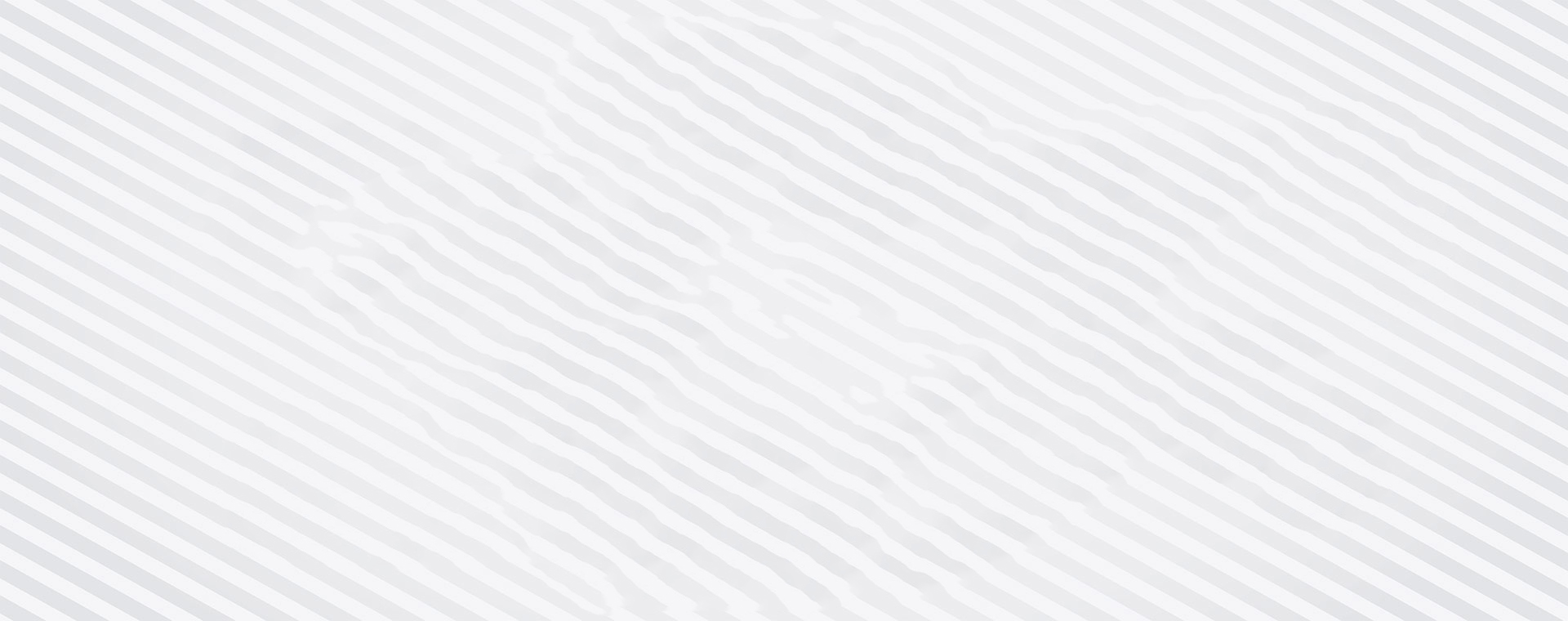 - Em hiểu thế nào là từ nhiều nghĩa?
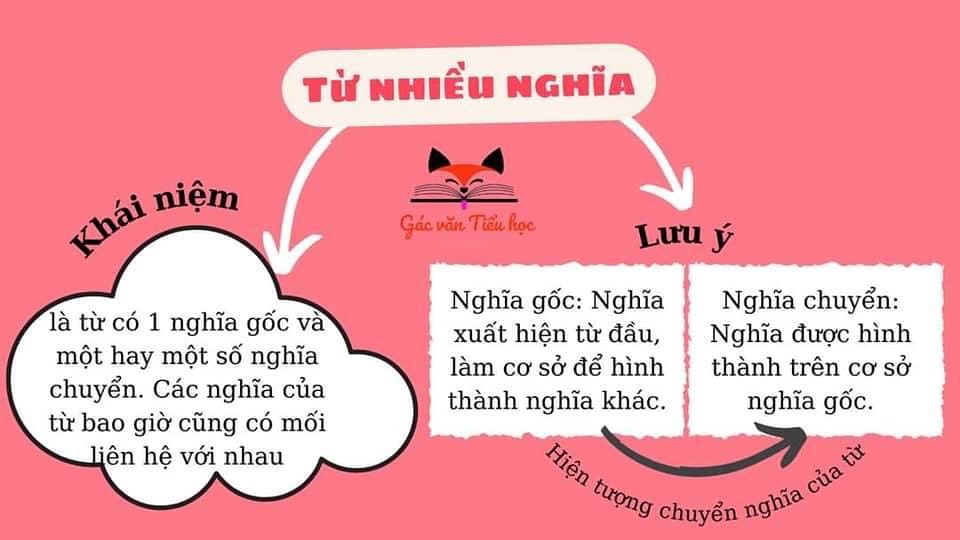 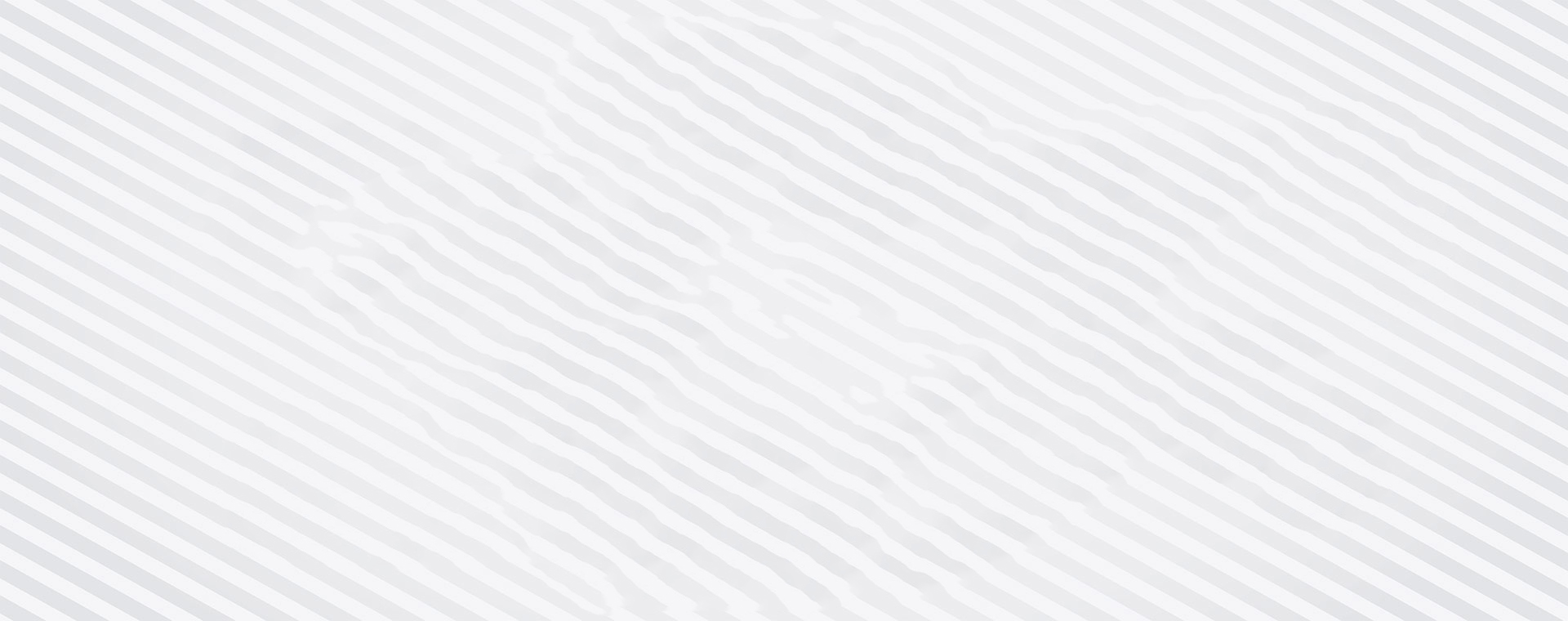 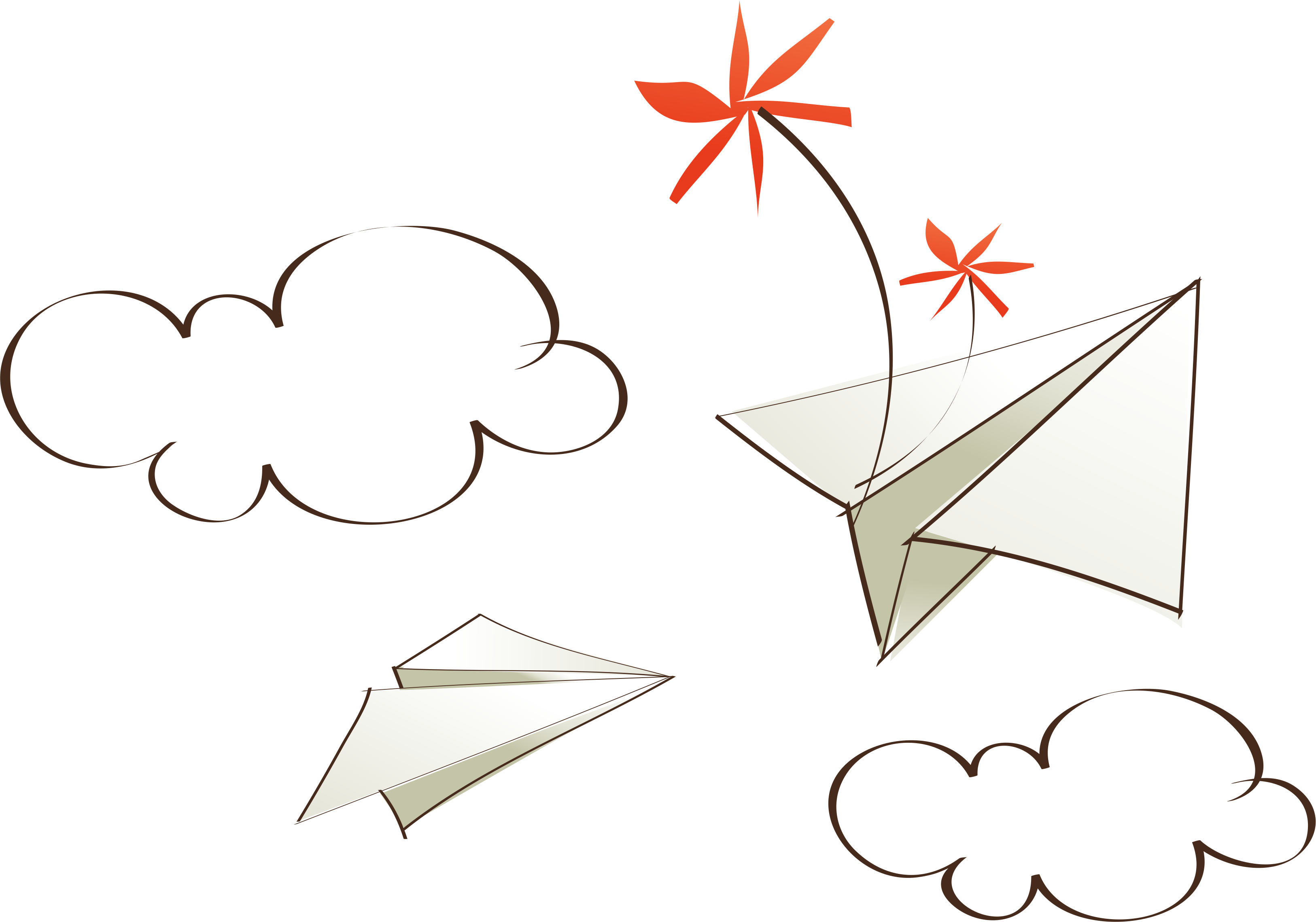 LUYỆN TẬP
PART 02.
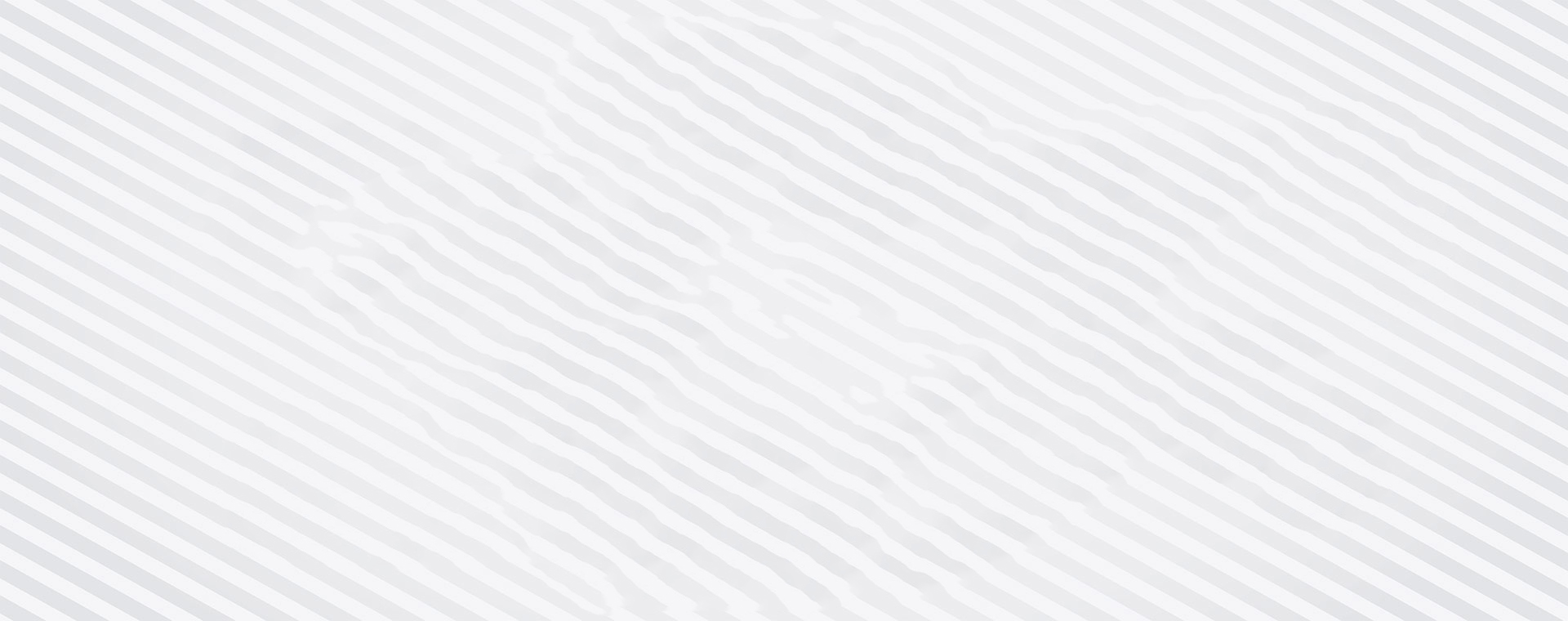 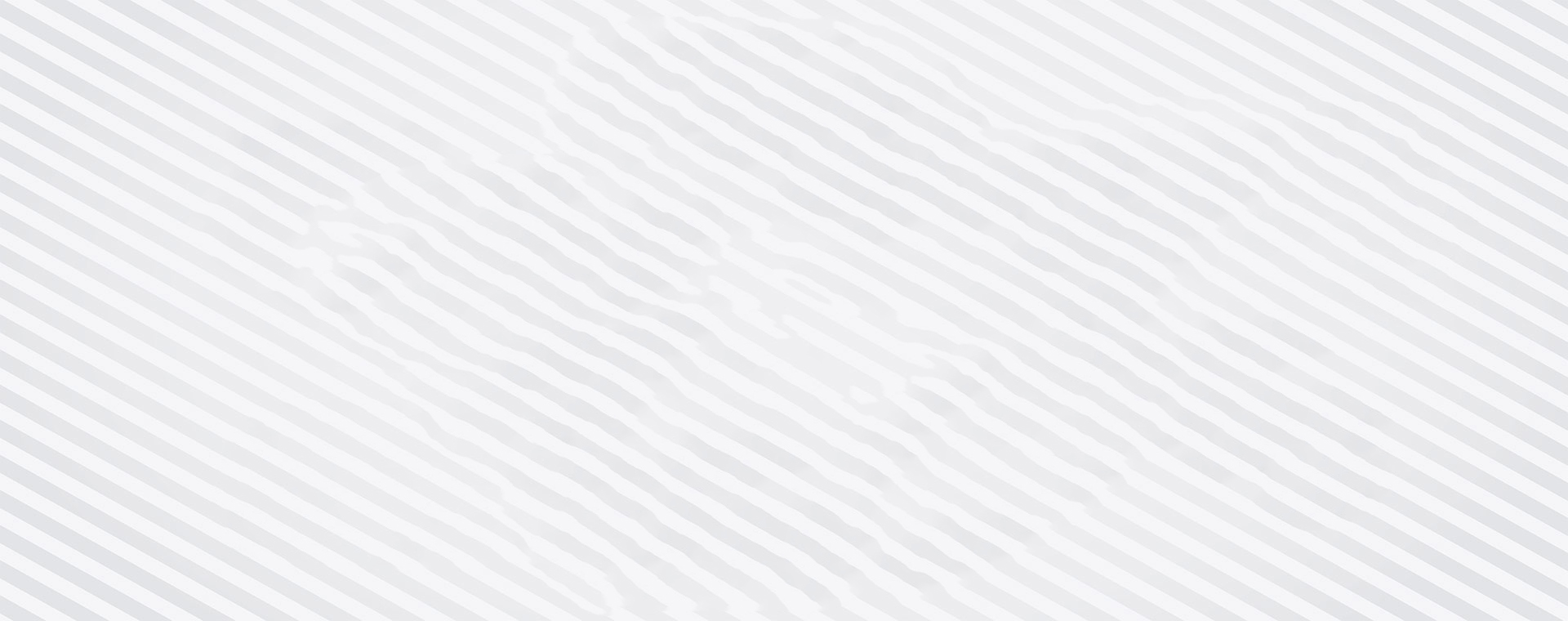 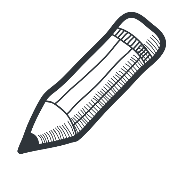 Bài 1: Trong những câu nào, các từ mắt, chân, đầu mang nghĩa gốc và trong những câu nào, chúng mang nghĩa chuyển?
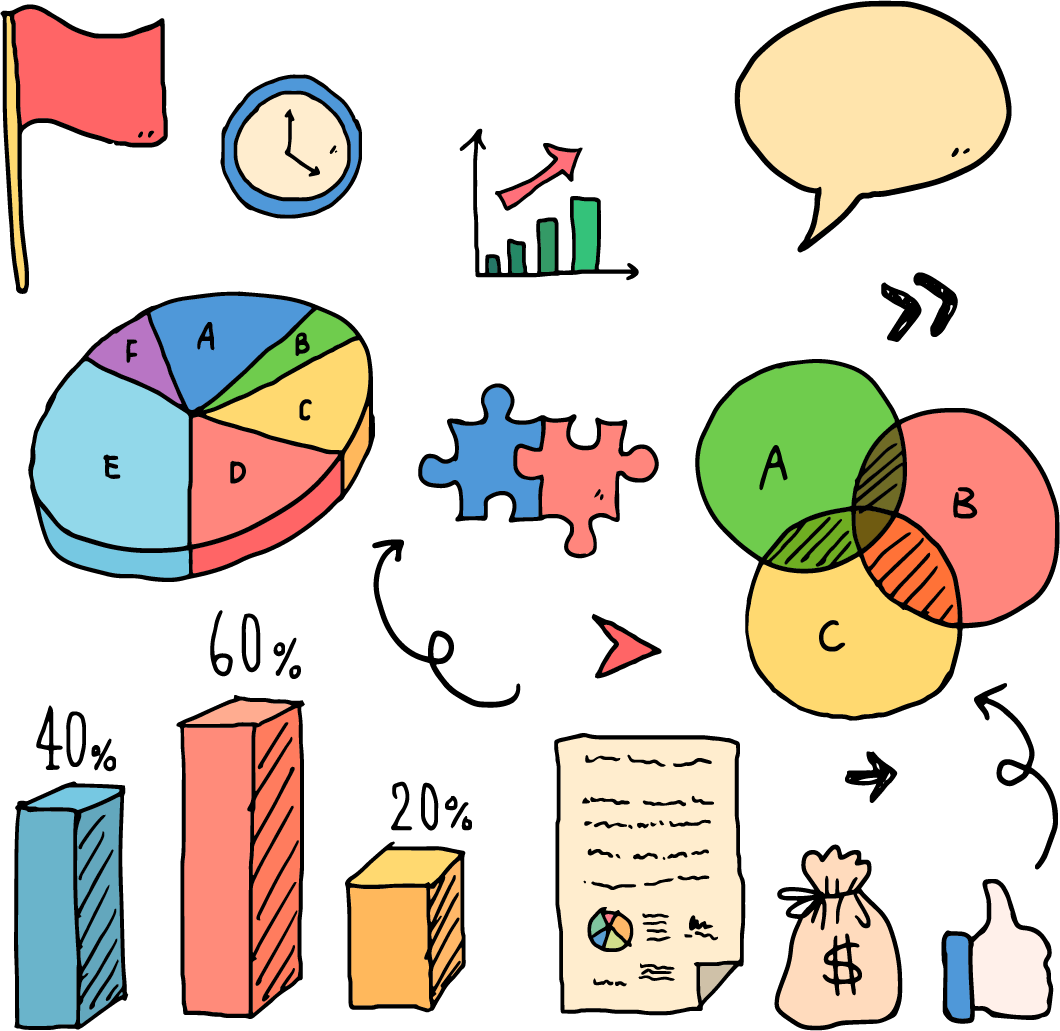 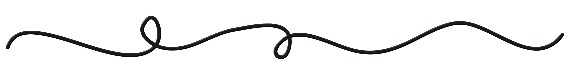 Cùng suy nghĩ nào!
a) Mắt	      - Đôi mắt của bé mở to.
		      - Quả na mở mắt.
b) Chân	- Lòng ta vẫn vững như kiềng ba chân.
		      - Bé đau chân.
c) Đầu	      - Khi viết, em đừng ngoẹo đầu.
		      - Nước suối đầu nguồn rất trong.
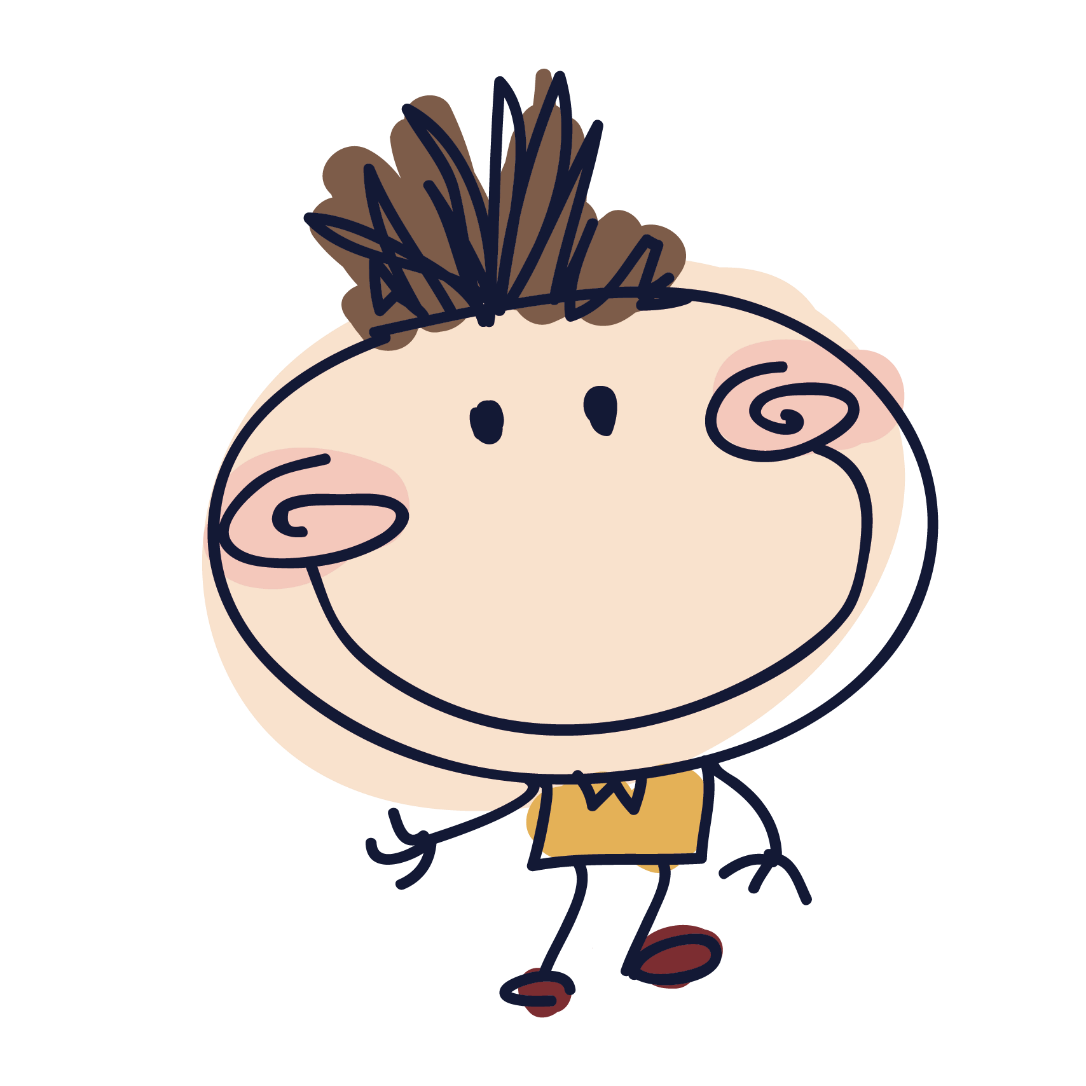 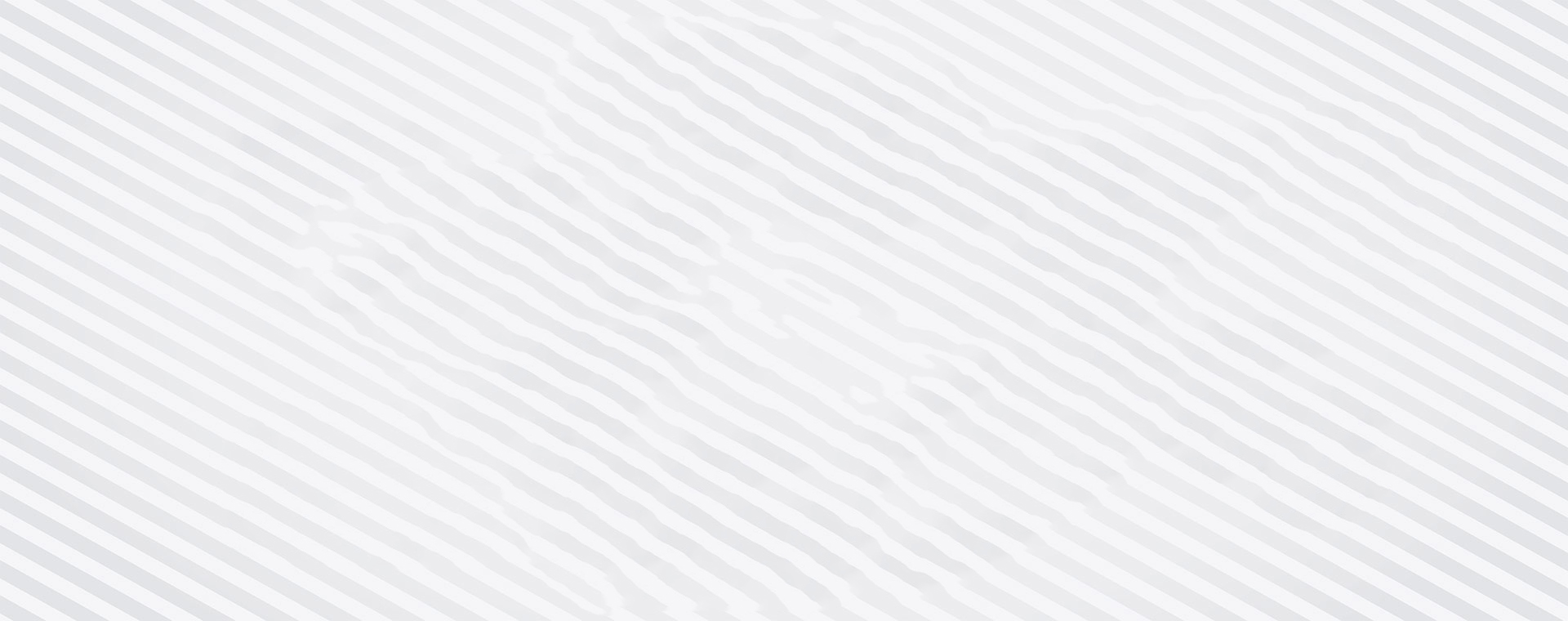 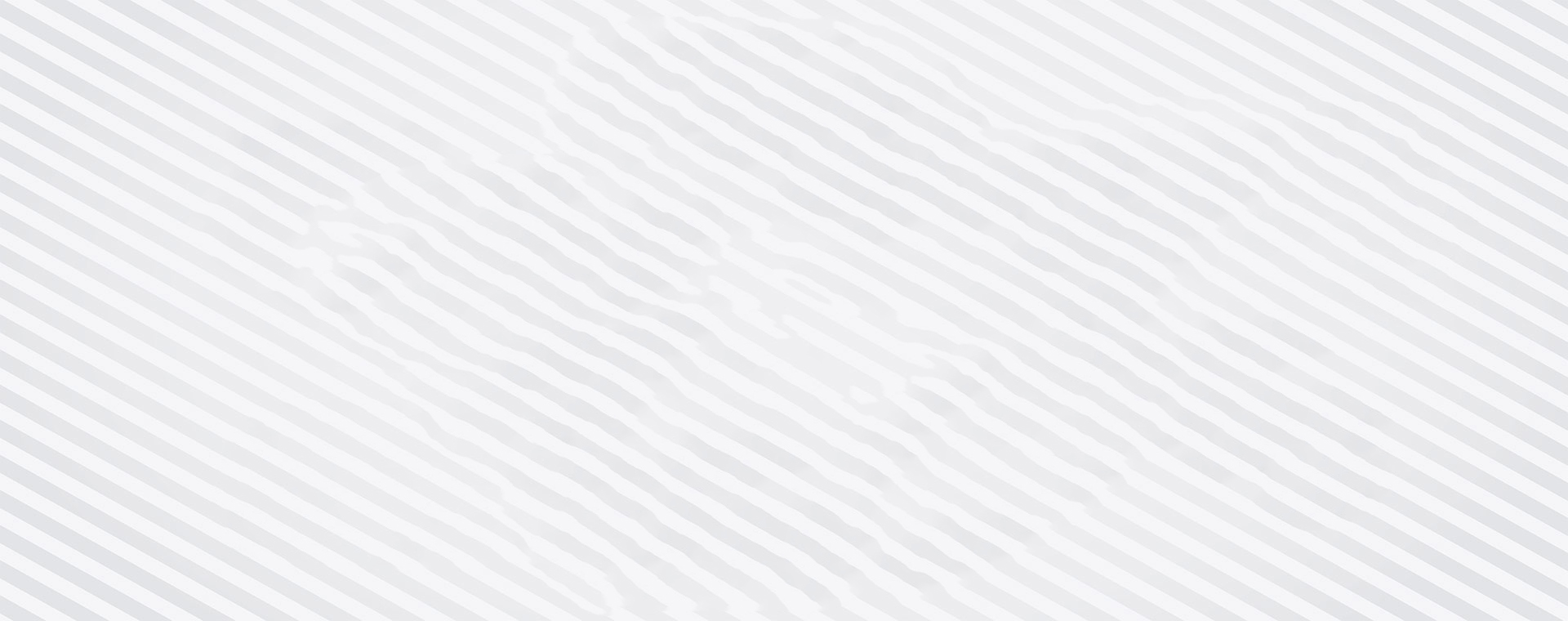 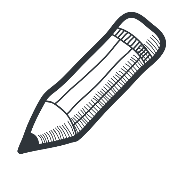 Bài 1
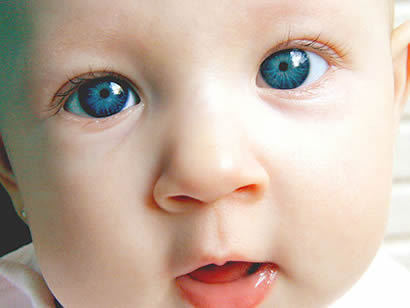 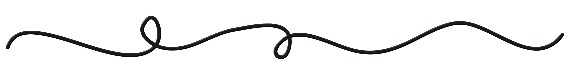 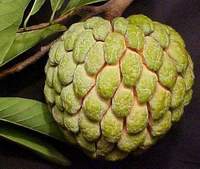 Đôi mắt của bé mở to.
mắt
nghĩa gốc
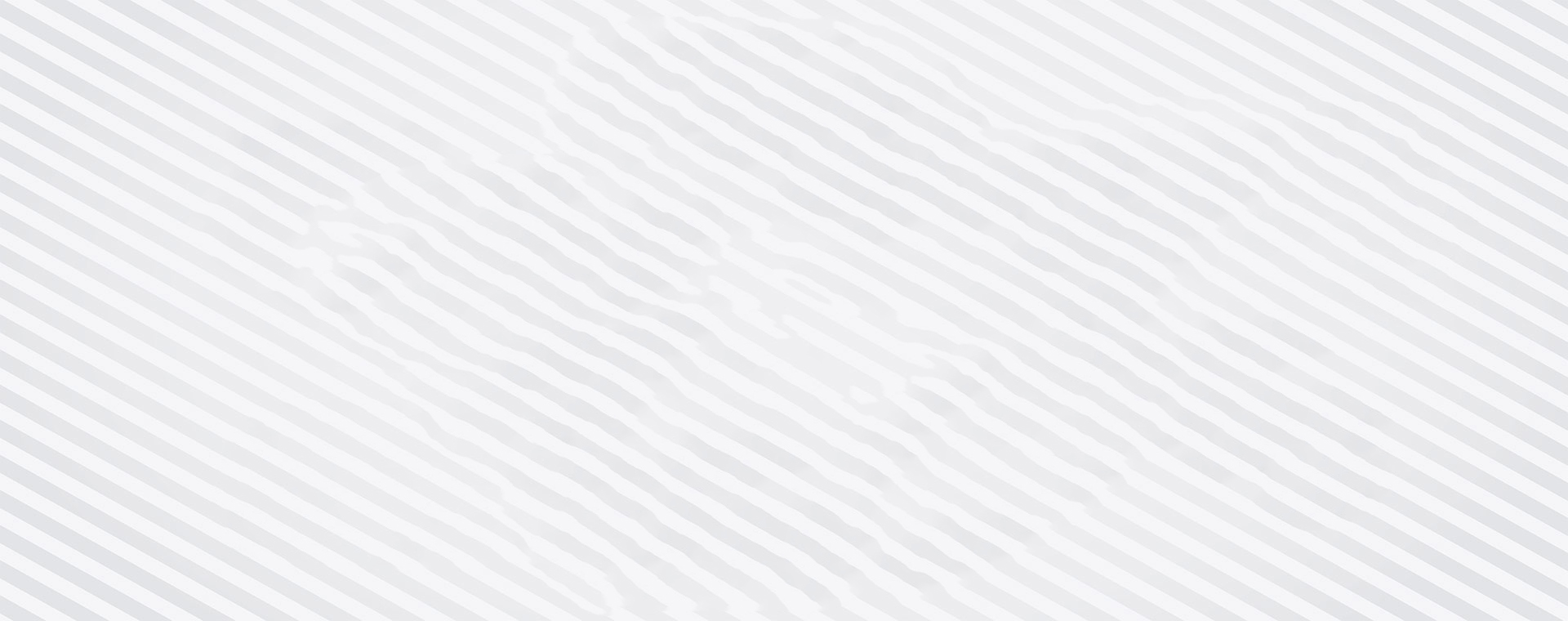 Quả na mở mắt.
mắt
nghĩa chuyển
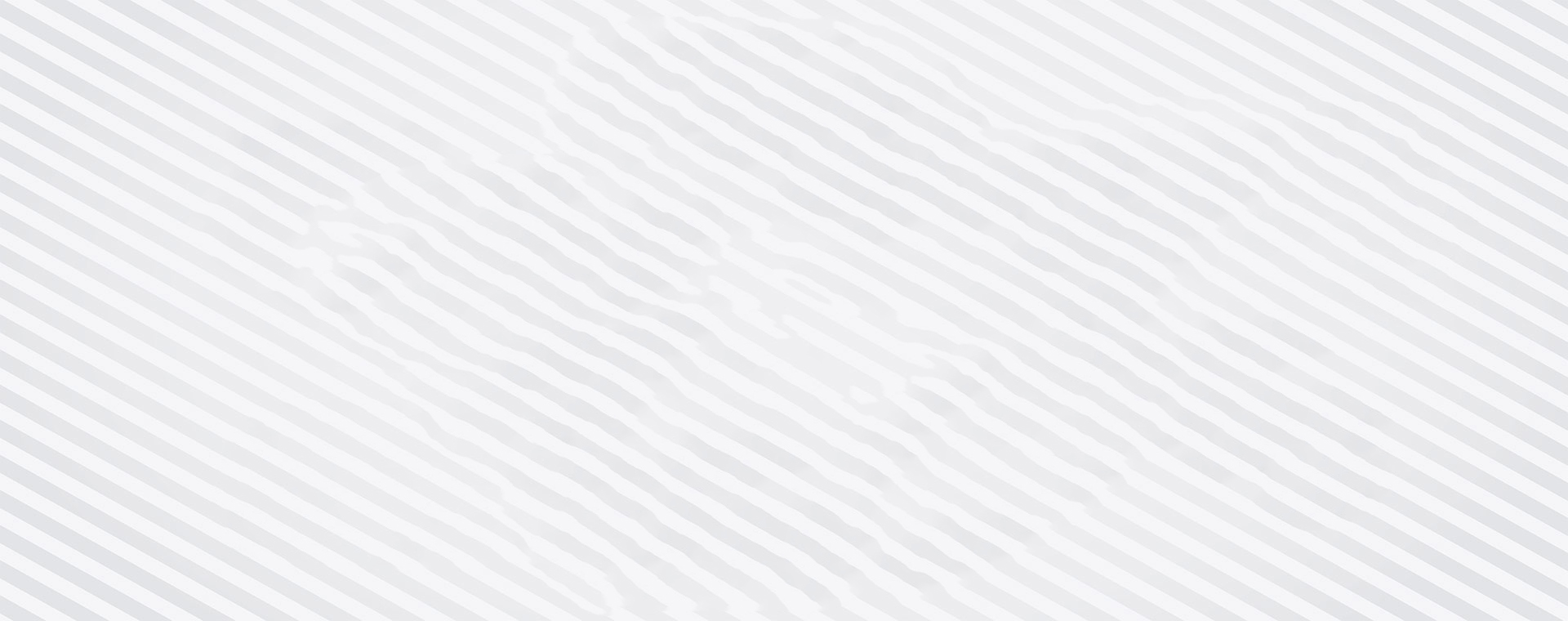 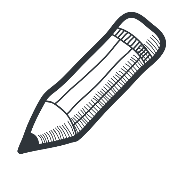 Bài 1
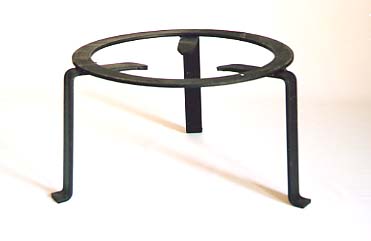 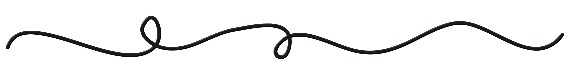 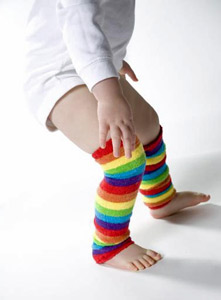 Lòng ta vẫn vững như kiềng ba chân.
chân
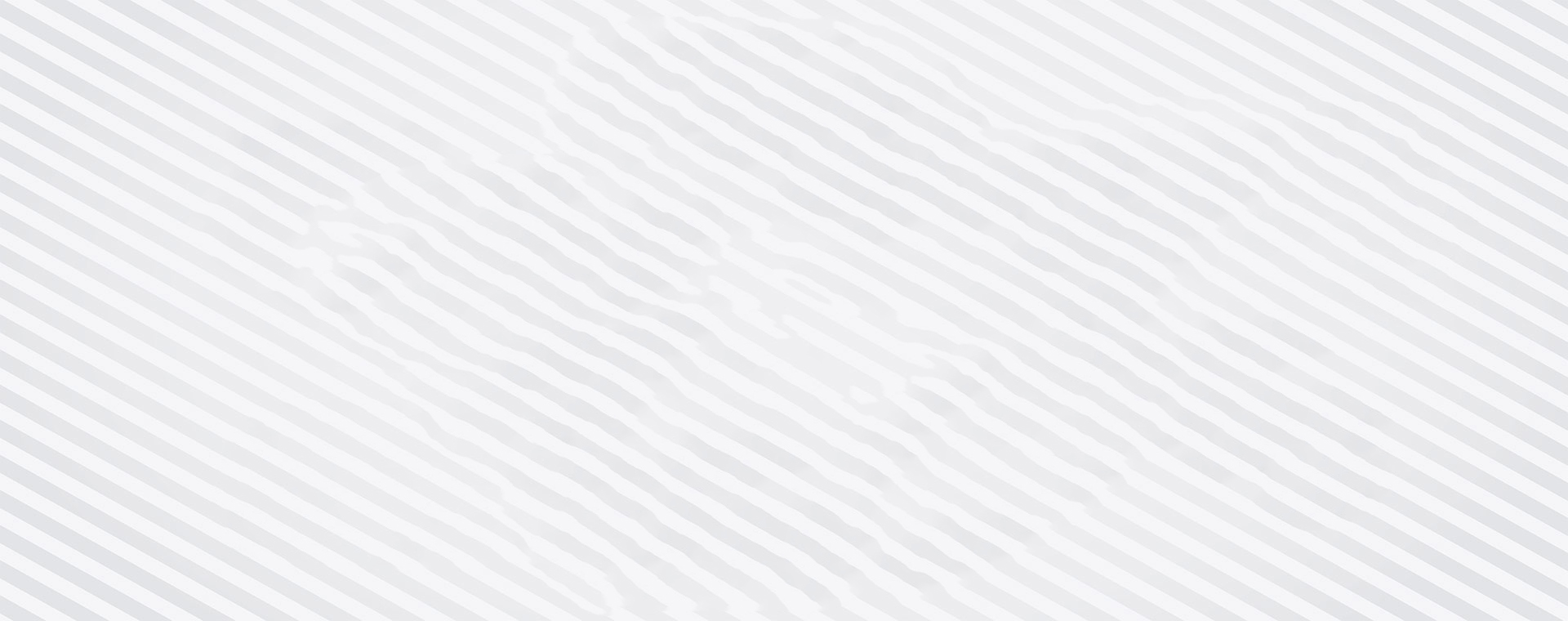 nghĩa chuyển
Bé đau chân.
chân
nghĩa gốc
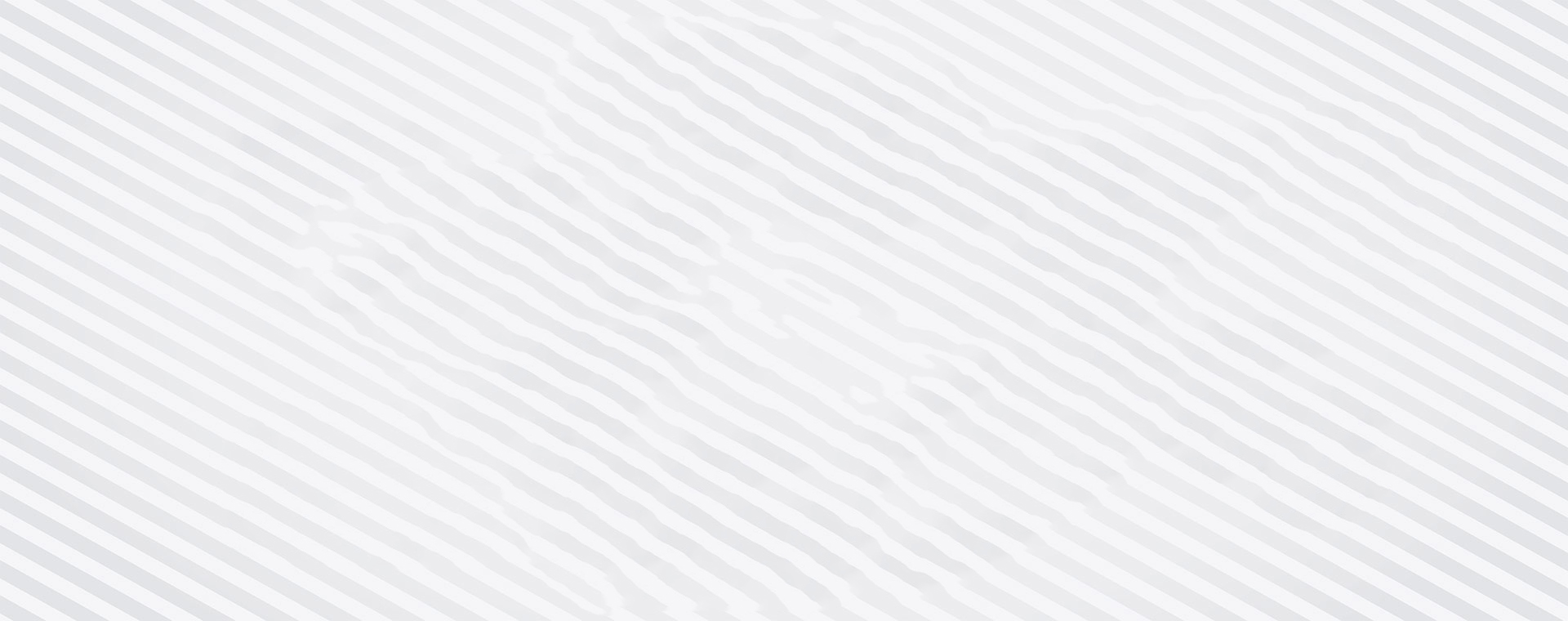 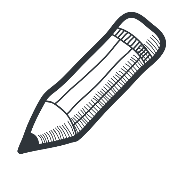 Bài 1
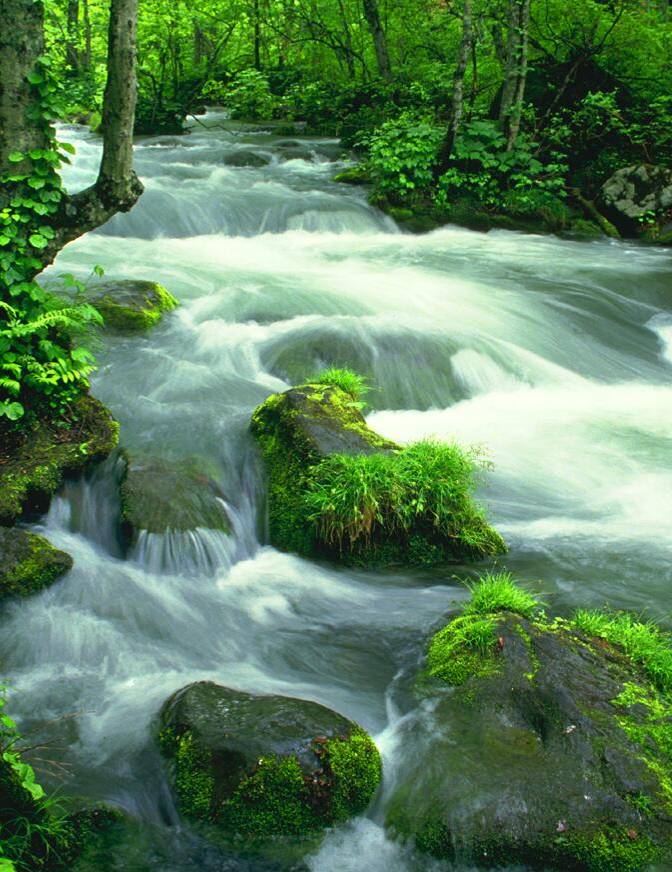 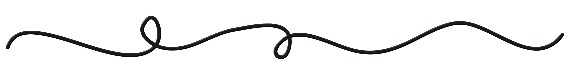 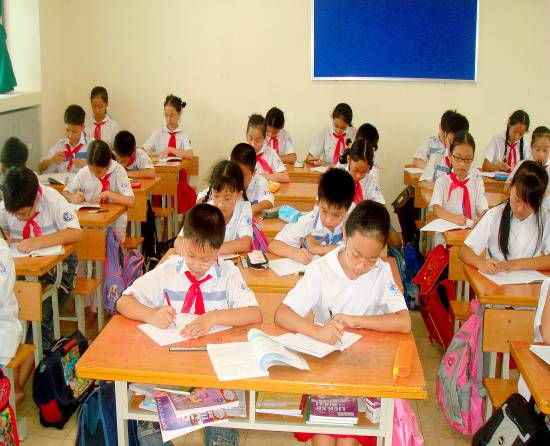 đầu
Khi viết, em đừng ngoẹo đầu.
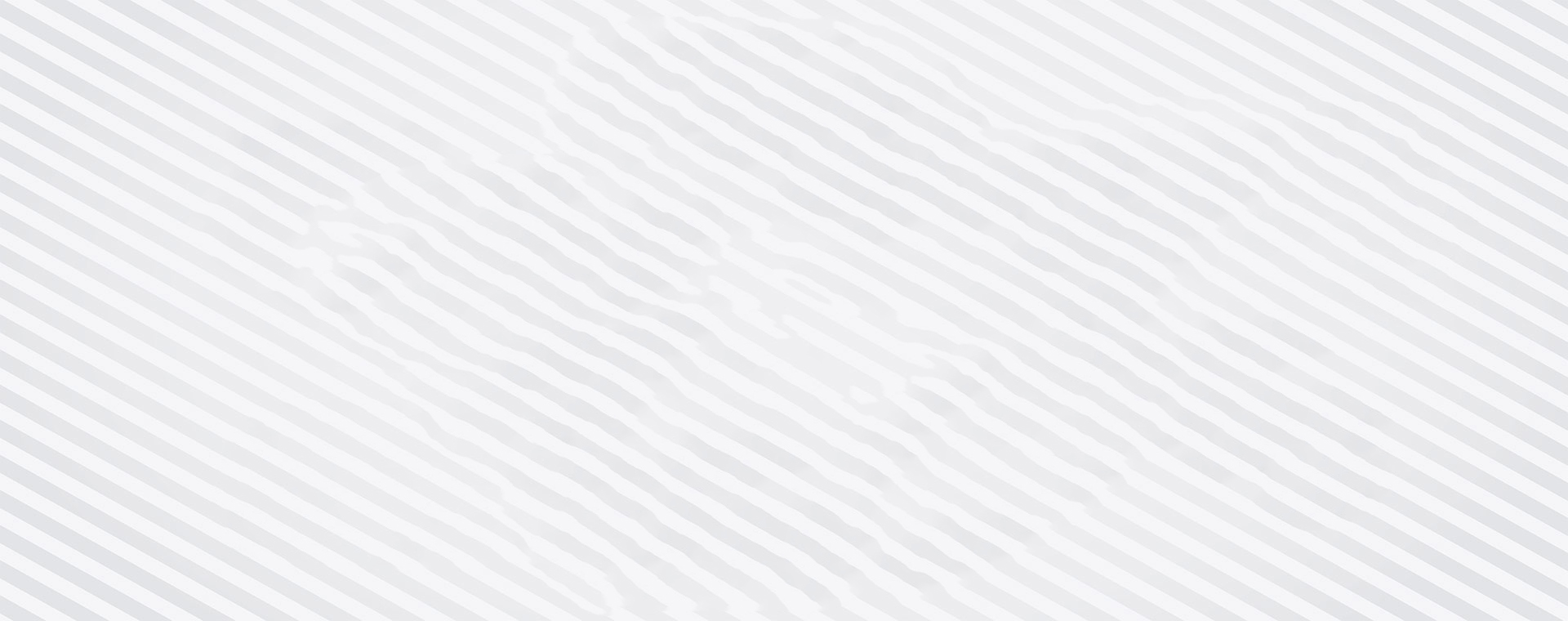 nghĩa gốc
đầu
Nước suối đầu nguồn rất trong.
nghĩa chuyển
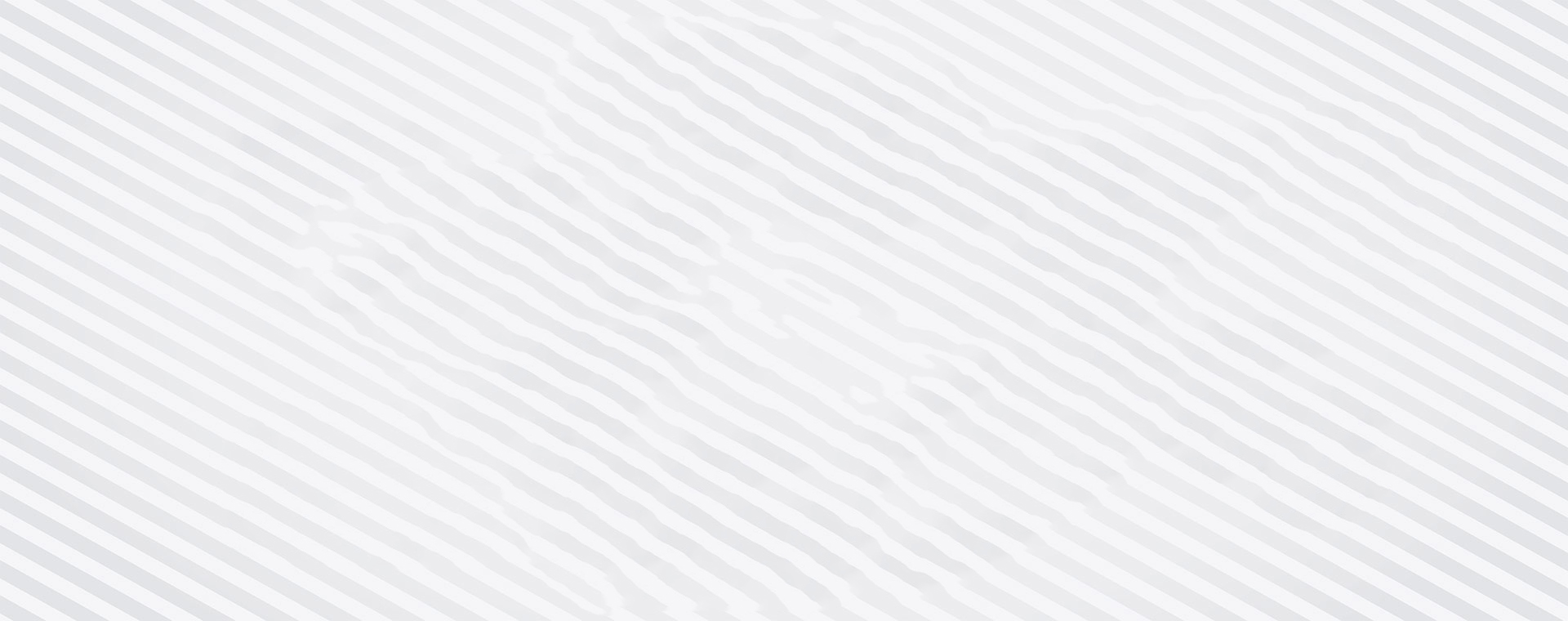 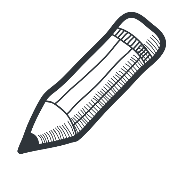 Bài 2: Các từ chỉ bộ phận cơ thể người và động vật thường là từ nhiều nghĩa. Hãy tìm một số ví dụ về sự chuyển nghĩa của những từ sau: lưỡi, miệng, cổ, tay, lưng.
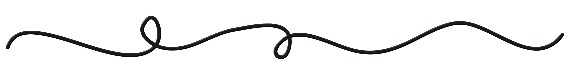 lưỡi liềm, lưỡi hái, lưỡi dao, lưỡi cày, lưỡi cuốc, lưỡi lê, lưỡi gươm, lưỡi búa, lưỡi rìu,...
lưỡi
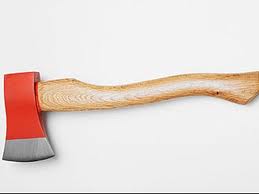 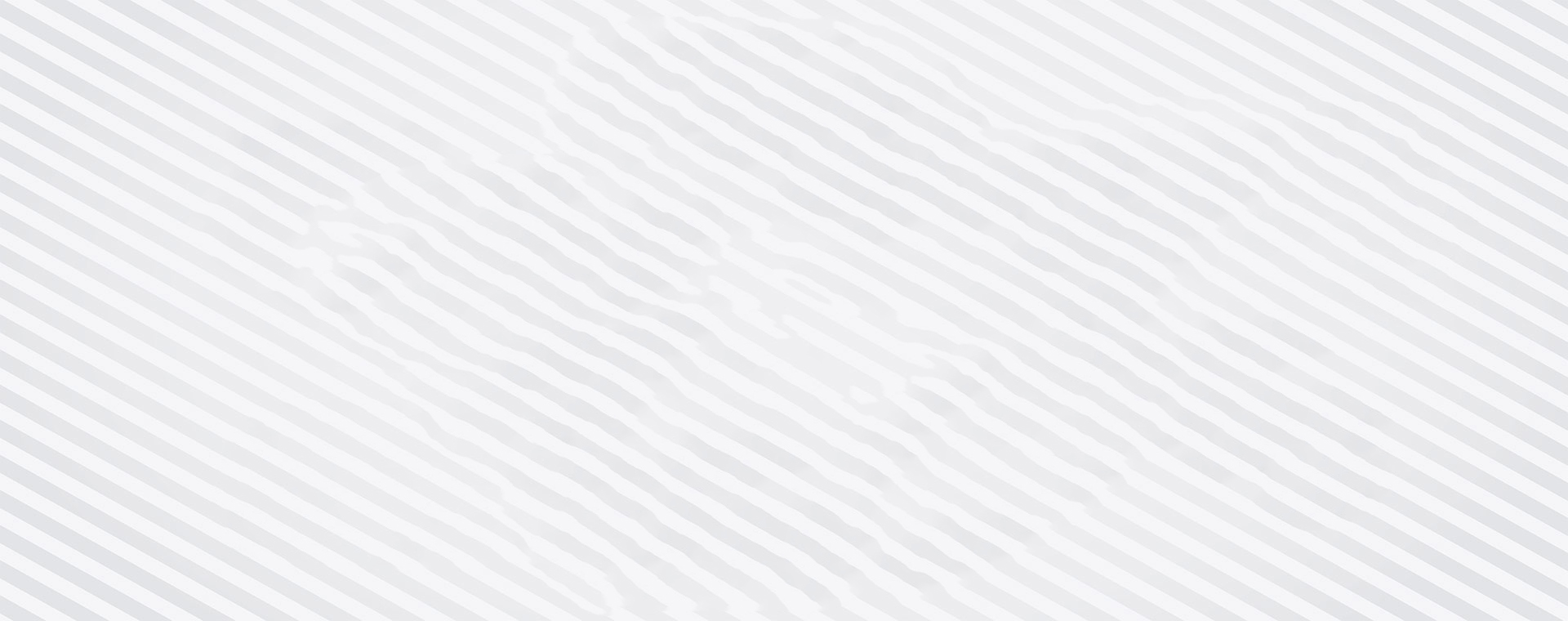 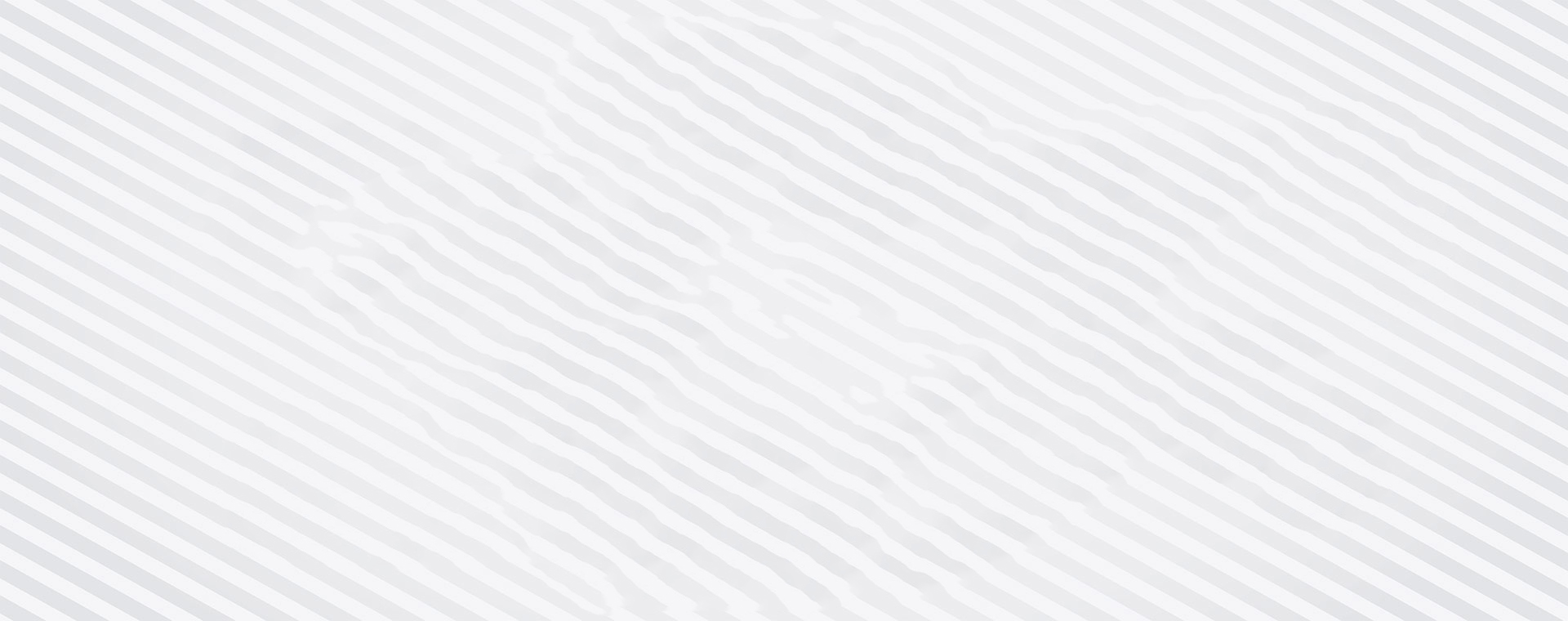 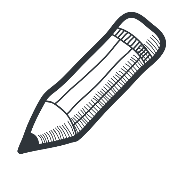 Bài 2: Các từ chỉ bộ phận cơ thể người và động vật thường là từ nhiều nghĩa. Hãy tìm một số ví dụ về sự chuyển nghĩa của những từ sau: lưỡi, miệng, cổ, tay, lưng.
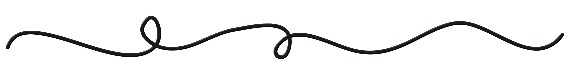 miệng bát, miệng hũ, miệng bình, miệng túi, miệng hố, miệng núi lửa, miệng giếng...
miệng
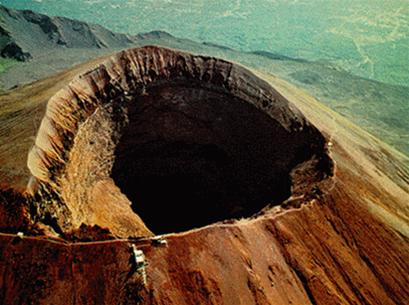 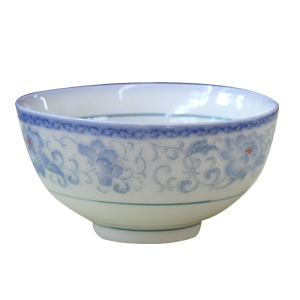 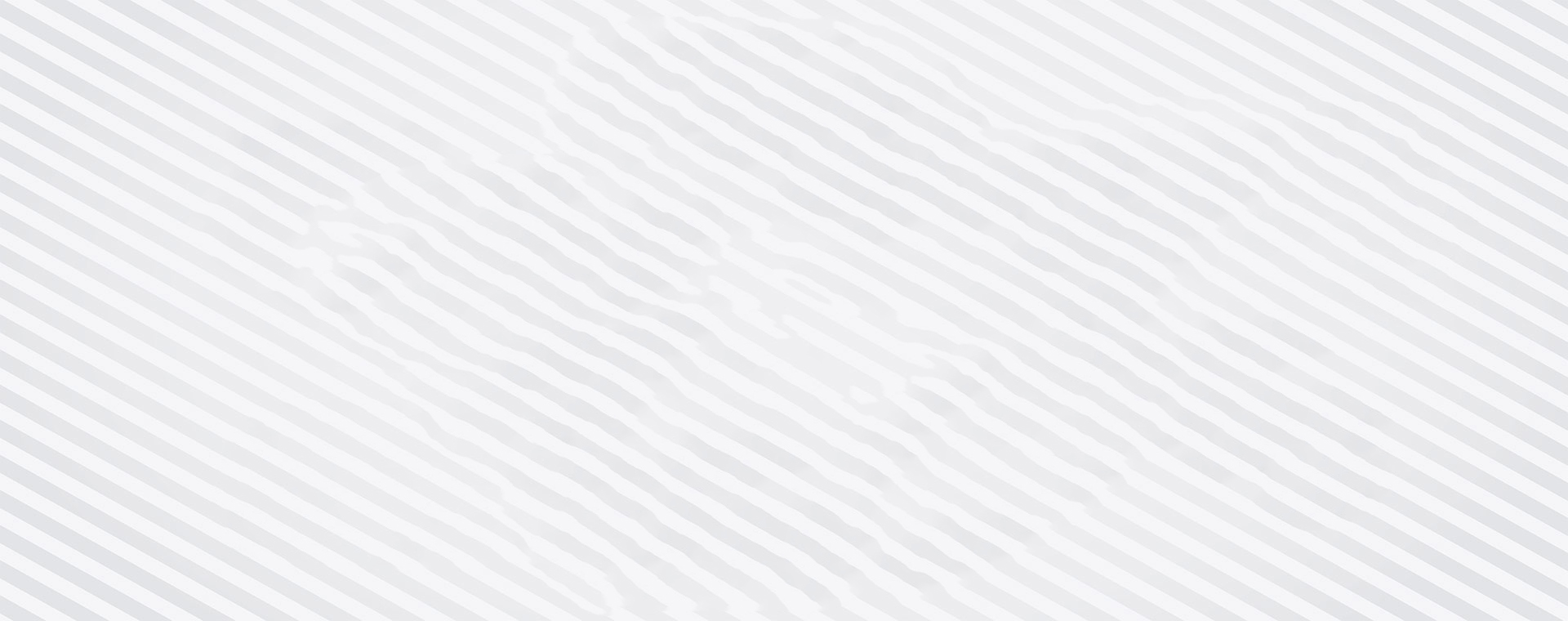 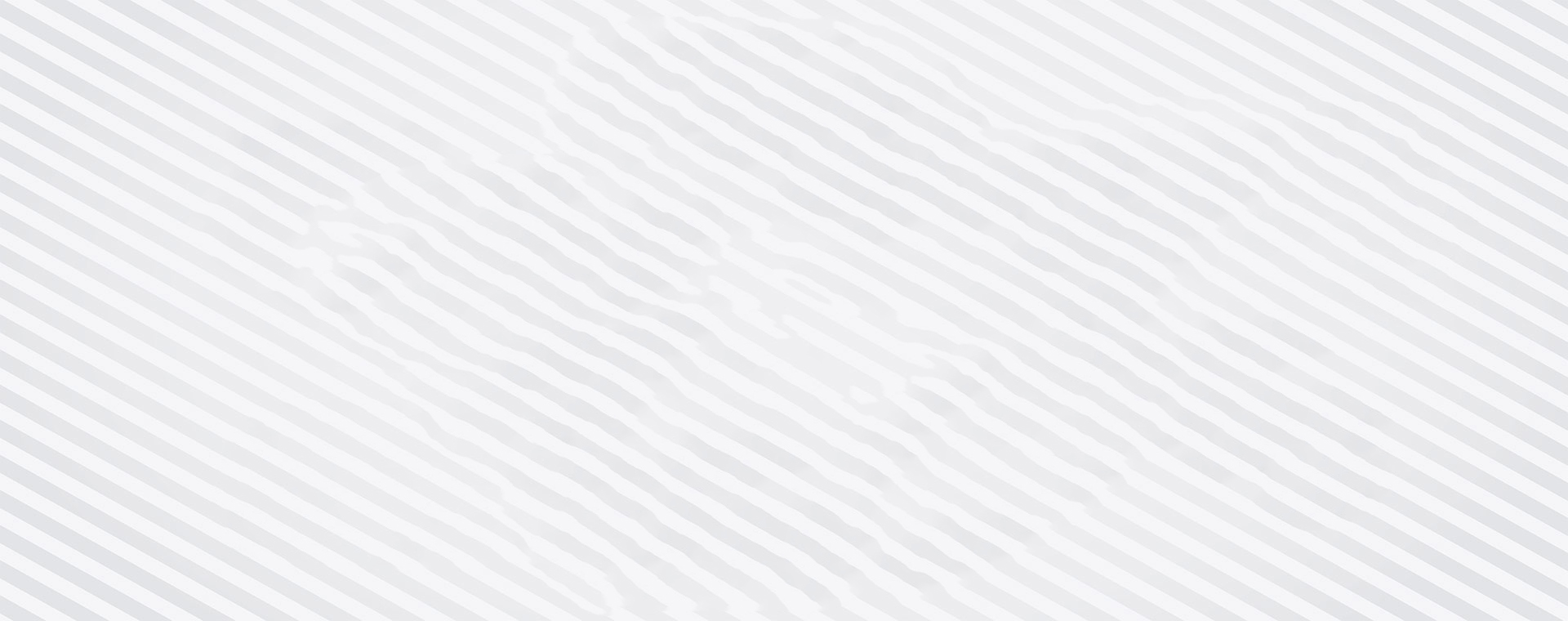 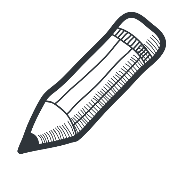 Bài 2: Các từ chỉ bộ phận cơ thể người và động vật thường là từ nhiều nghĩa. Hãy tìm một số ví dụ về sự chuyển nghĩa của những từ sau: lưỡi, miệng, cổ, tay, lưng.
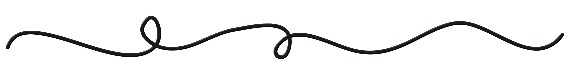 cổ
cổ áo, cổ cồn, cổ tay, cổ chân, cổ chai, cổ lọ, cổ bình, cổ chày, ...
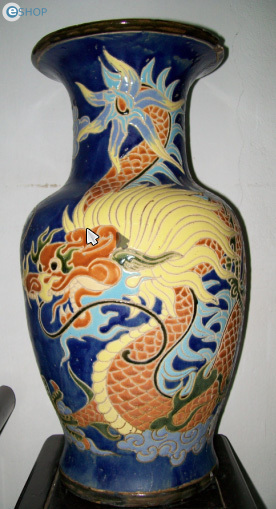 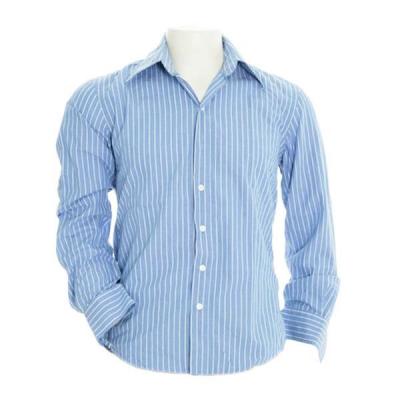 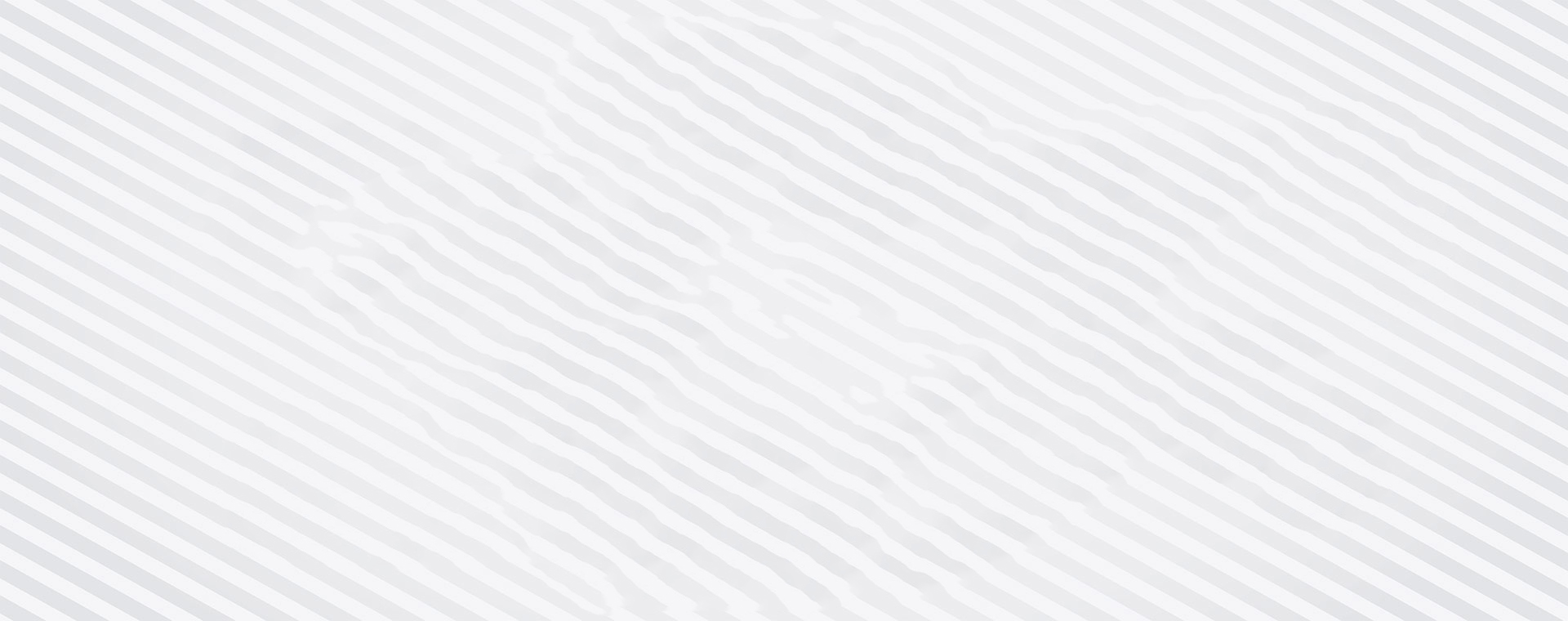 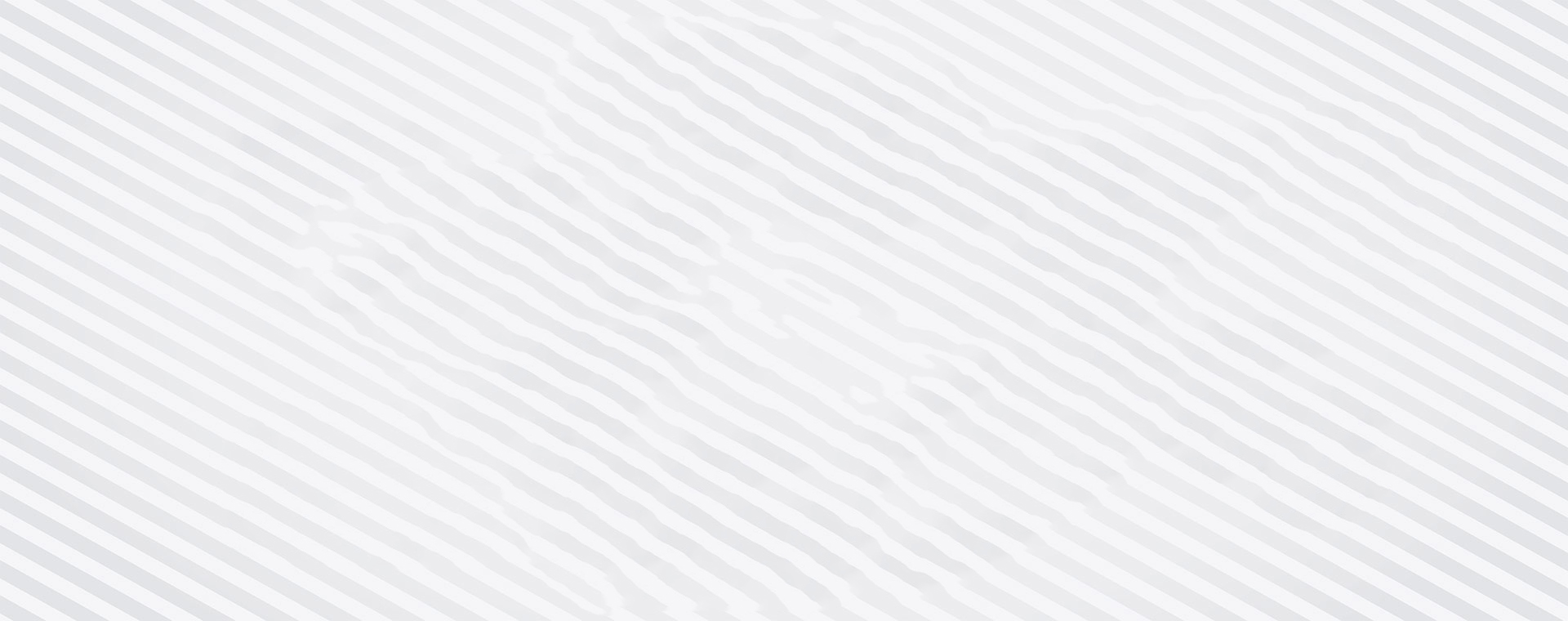 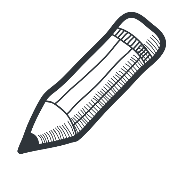 Bài 2: Các từ chỉ bộ phận cơ thể người và động vật thường là từ nhiều nghĩa. Hãy tìm một số ví dụ về sự chuyển nghĩa của những từ sau: lưỡi, miệng, cổ, tay, lưng.
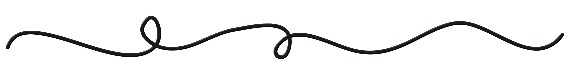 tay áo, tay ghế, tay quay, tay lái, tay tre, tay chơi, (một) tay bóng bàn (cừ khôi),...
tay
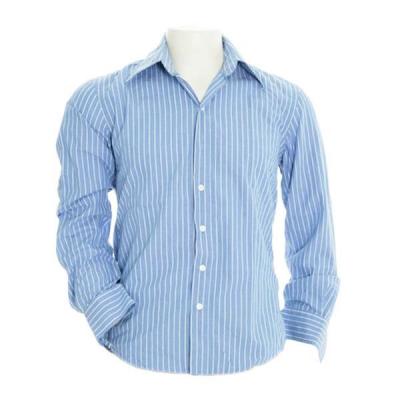 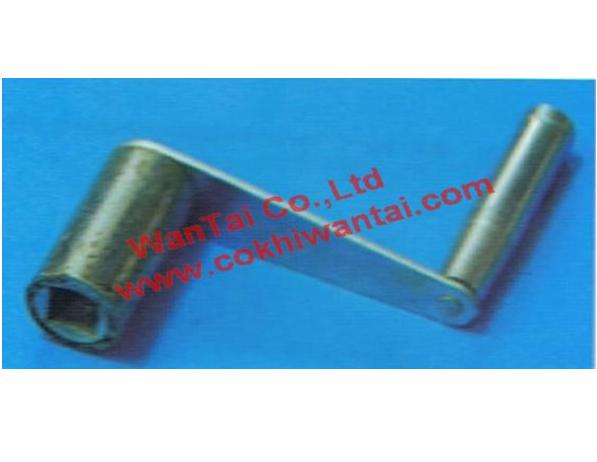 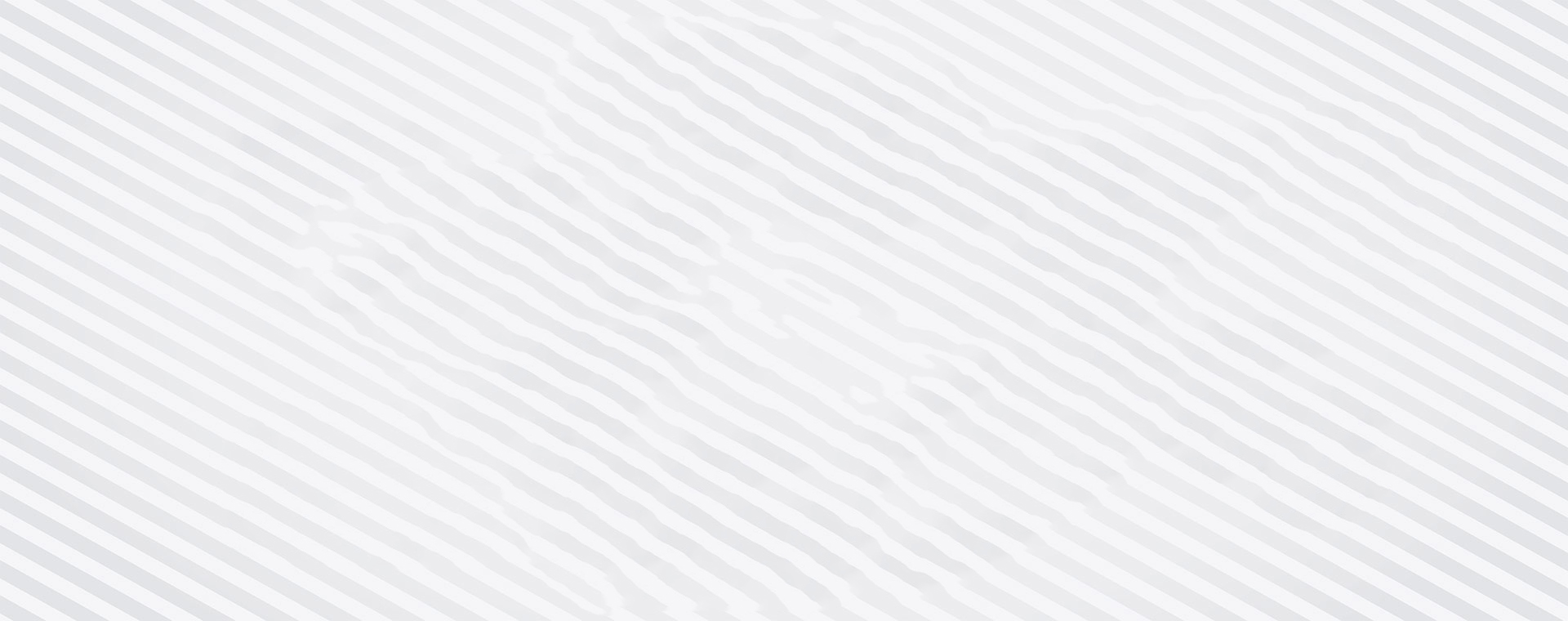 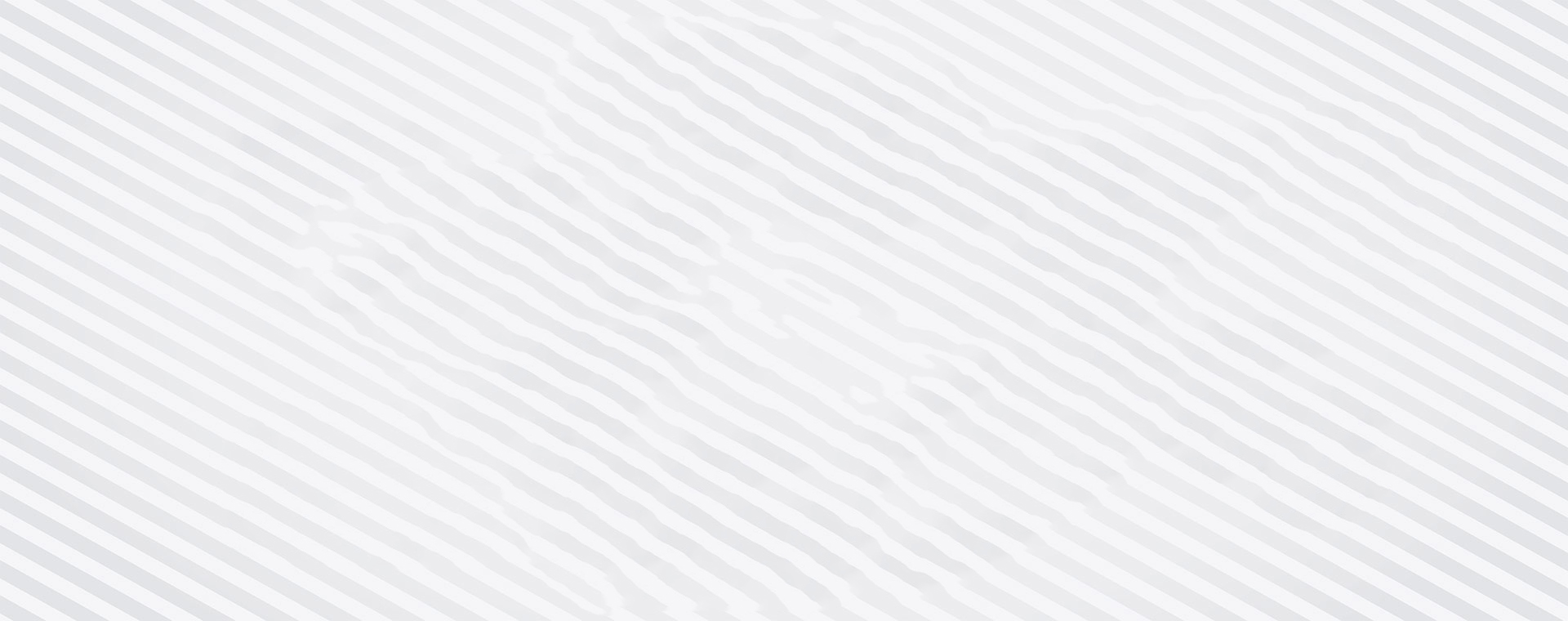 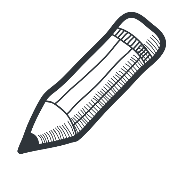 Bài 2: Các từ chỉ bộ phận cơ thể người và động vật thường là từ nhiều nghĩa. Hãy tìm một số ví dụ về sự chuyển nghĩa của những từ sau: lưỡi, miệng, cổ, tay, lưng.
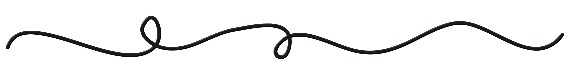 lưng áo, lưng quần, lưng ghế, lưng đồi, lưng núi, lưng trời, lưng đê, lưng đèo...
lưng
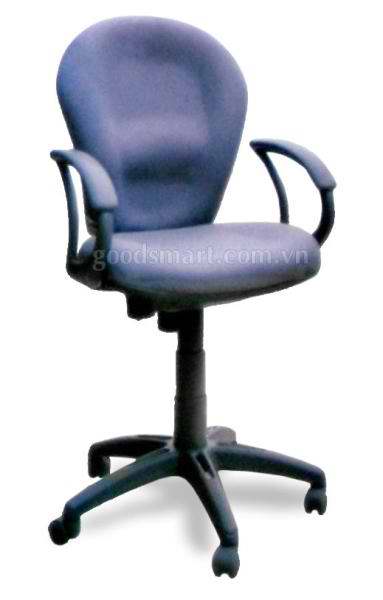 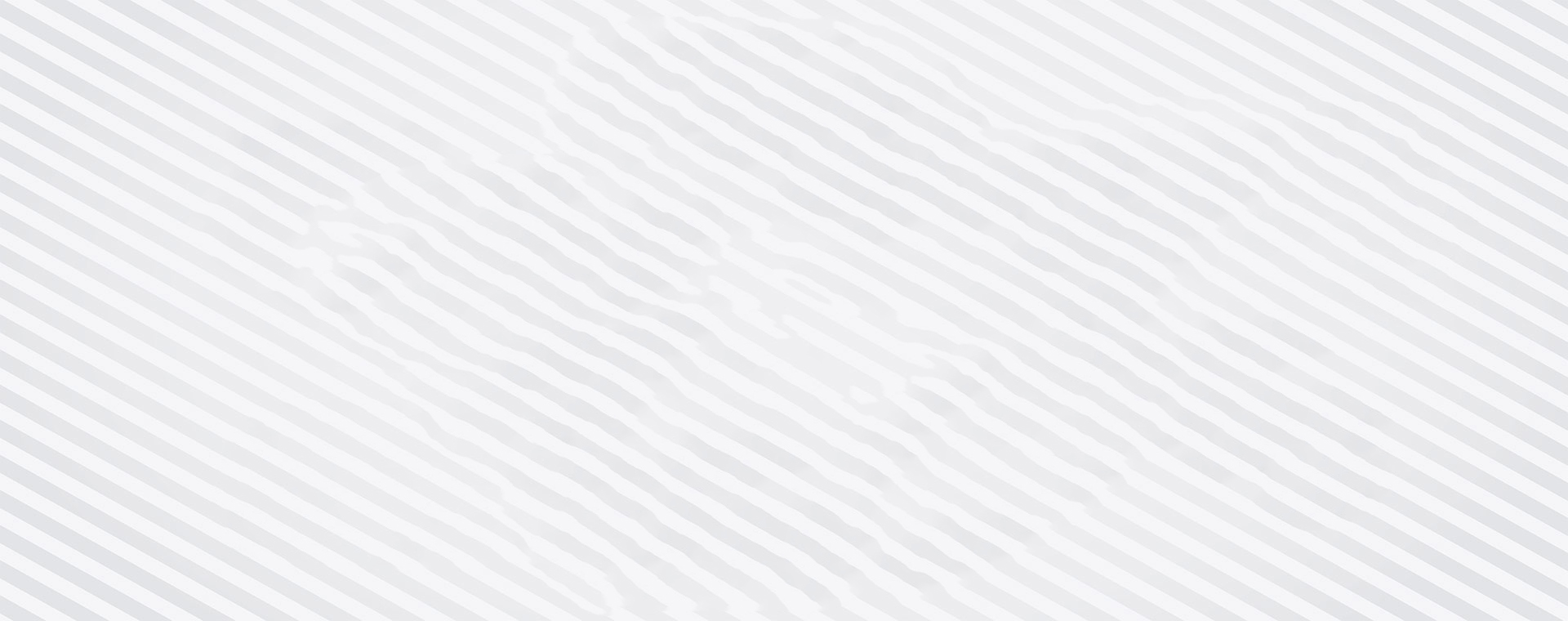 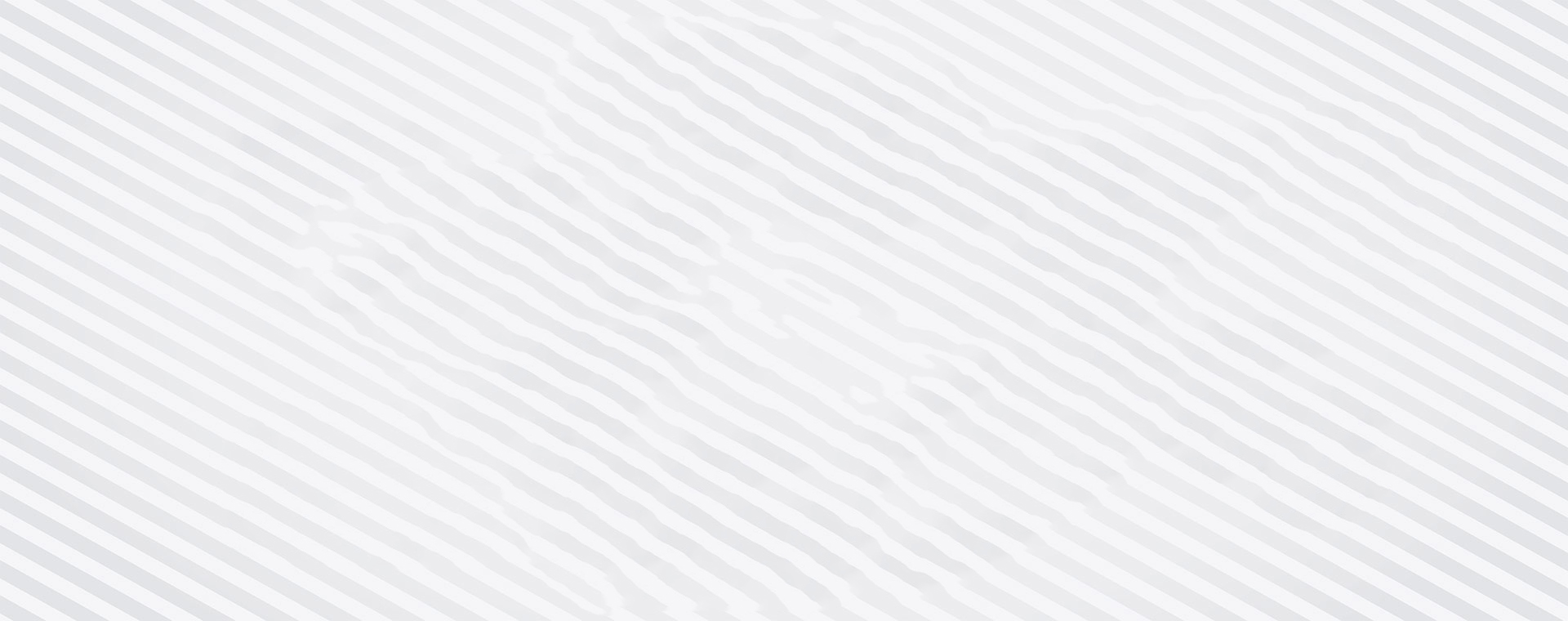 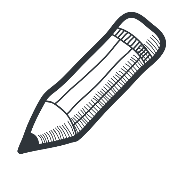 Ph©n biÖt tõ ®ång ©m vµ tõ nhiÒu nghÜa:
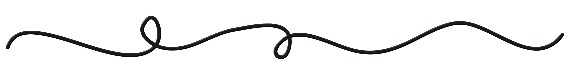 Đọc giống nhau, viết giống nhau.
Các nghĩa của từ bao giờ cũng có mối liên hệ với nhau (có nét nghĩa chung).
Nghĩa khác hẳn nhau
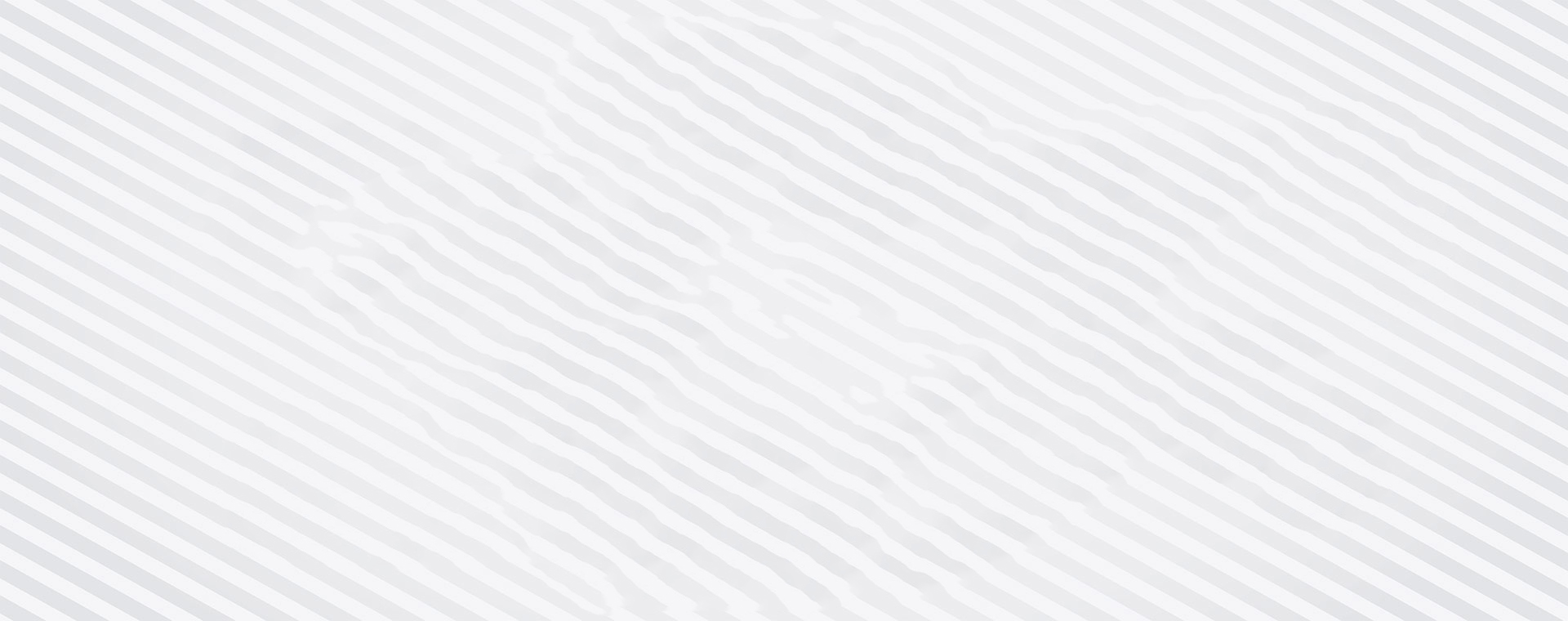 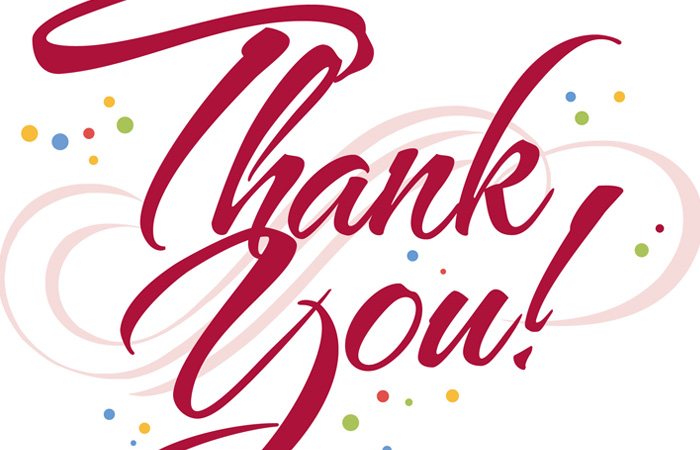 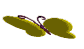 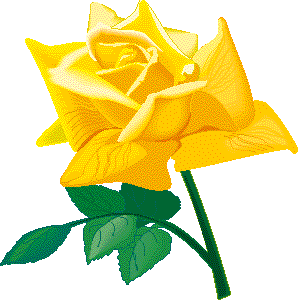 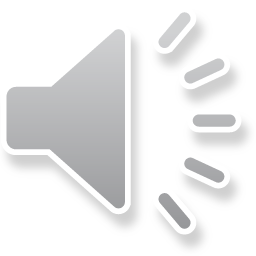 KHỞI ĐỘNG
KHỞI ĐỘNG
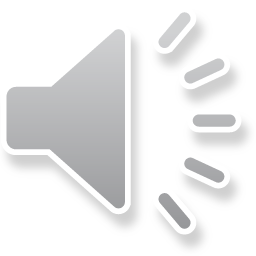 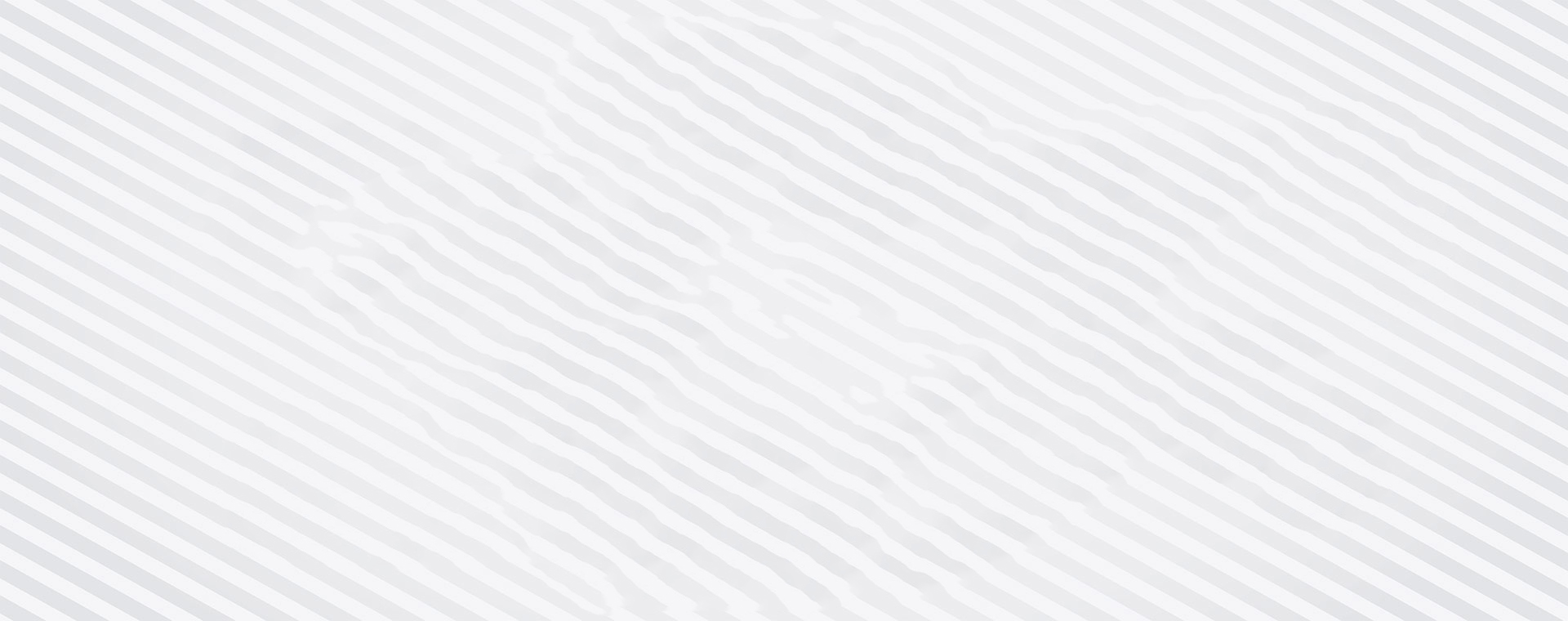 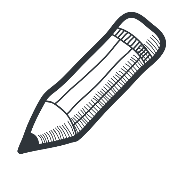 Bài 2: Các từ chỉ bộ phận cơ thể người và động vật thường là từ nhiều nghĩa. Hãy tìm một số ví dụ về sự chuyển nghĩa của những từ sau: lưỡi, miệng, cổ, tay, lưng.
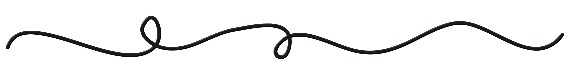 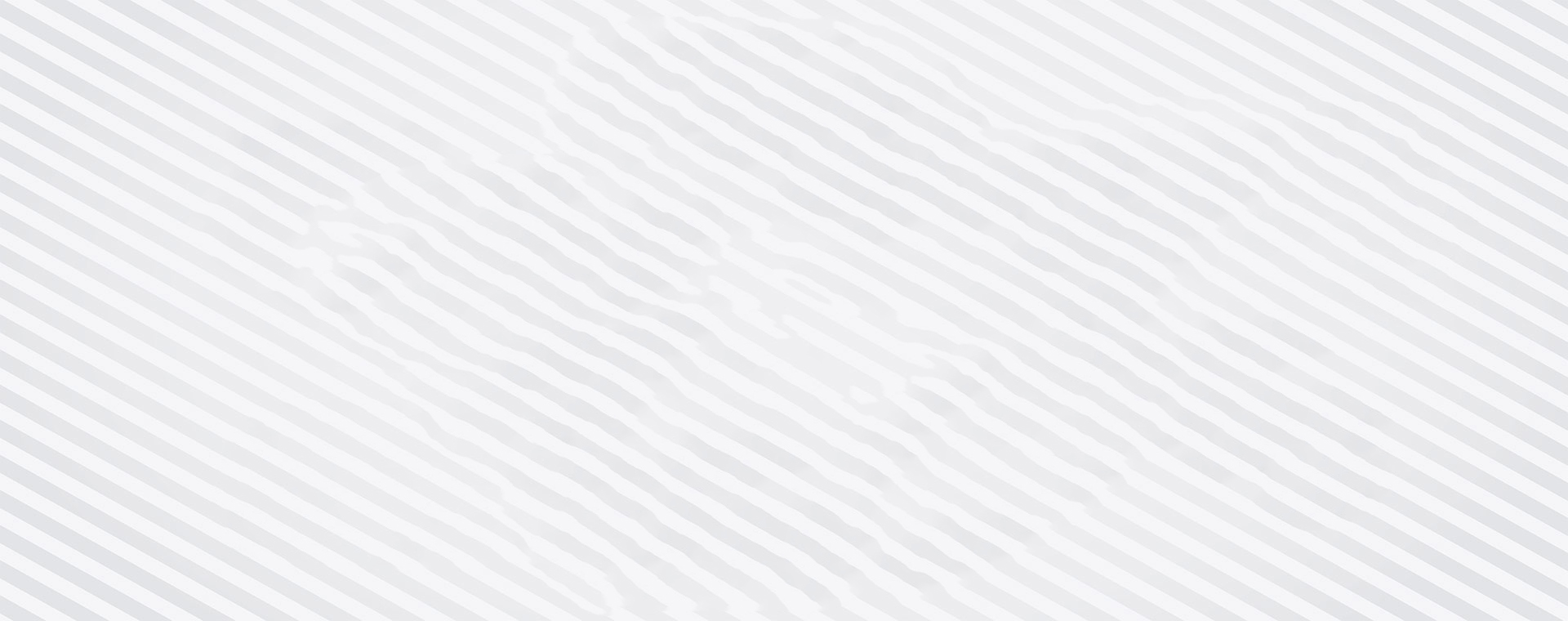 lưỡi
lưỡi liềm, lưỡi hái, lưỡi dao, lưỡi cày, lưỡi cuốc, lưỡi lê, lưỡi gươm, lưỡi búa, lưỡi rìu,...
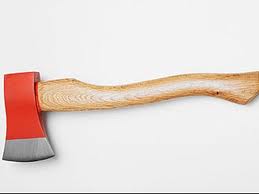 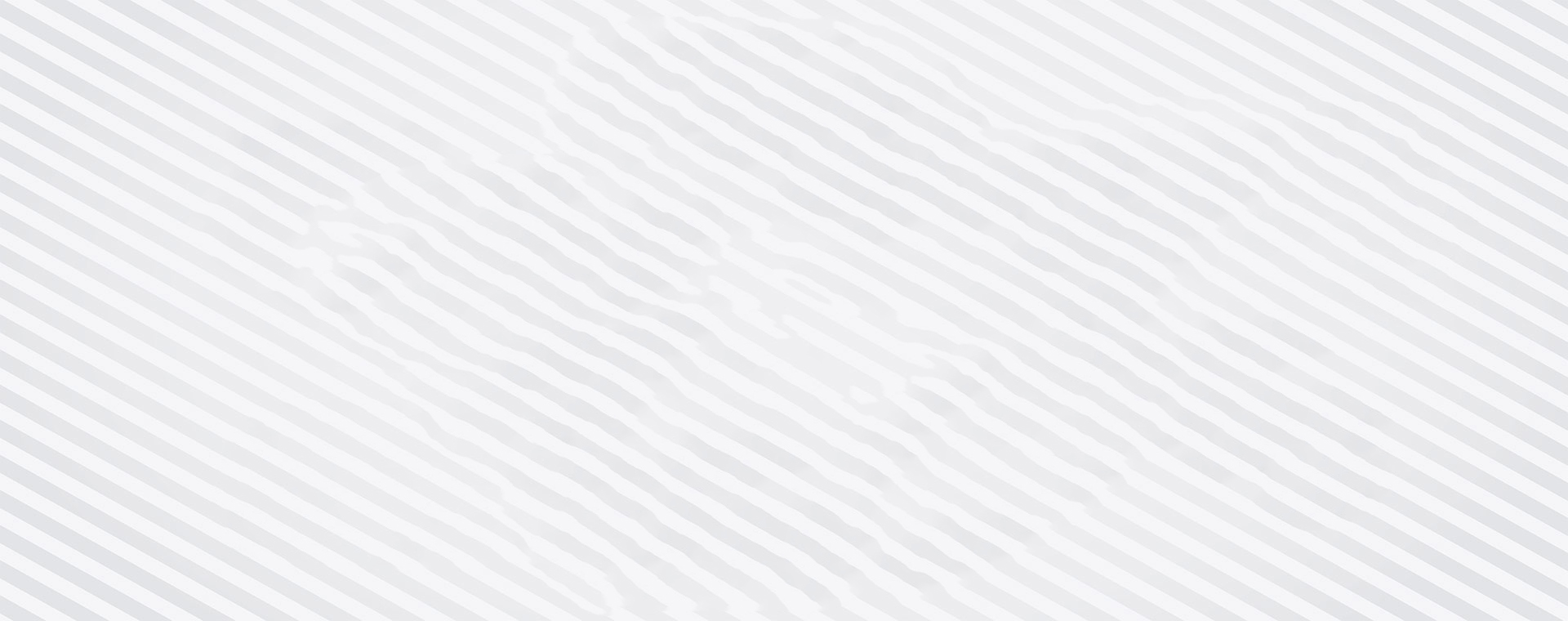 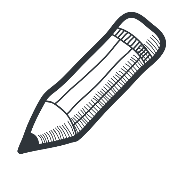 Bài 2: Các từ chỉ bộ phận cơ thể người và động vật thường là từ nhiều nghĩa. Hãy tìm một số ví dụ về sự chuyển nghĩa của những từ sau: lưỡi, miệng, cổ, tay, lưng.
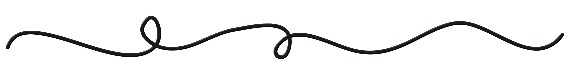 lưỡi liềm, lưỡi hái, lưỡi dao, lưỡi cày, lưỡi cuốc, lưỡi lê, lưỡi gươm, lưỡi búa, lưỡi rìu,...
lưỡi
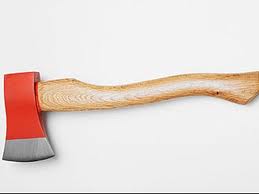 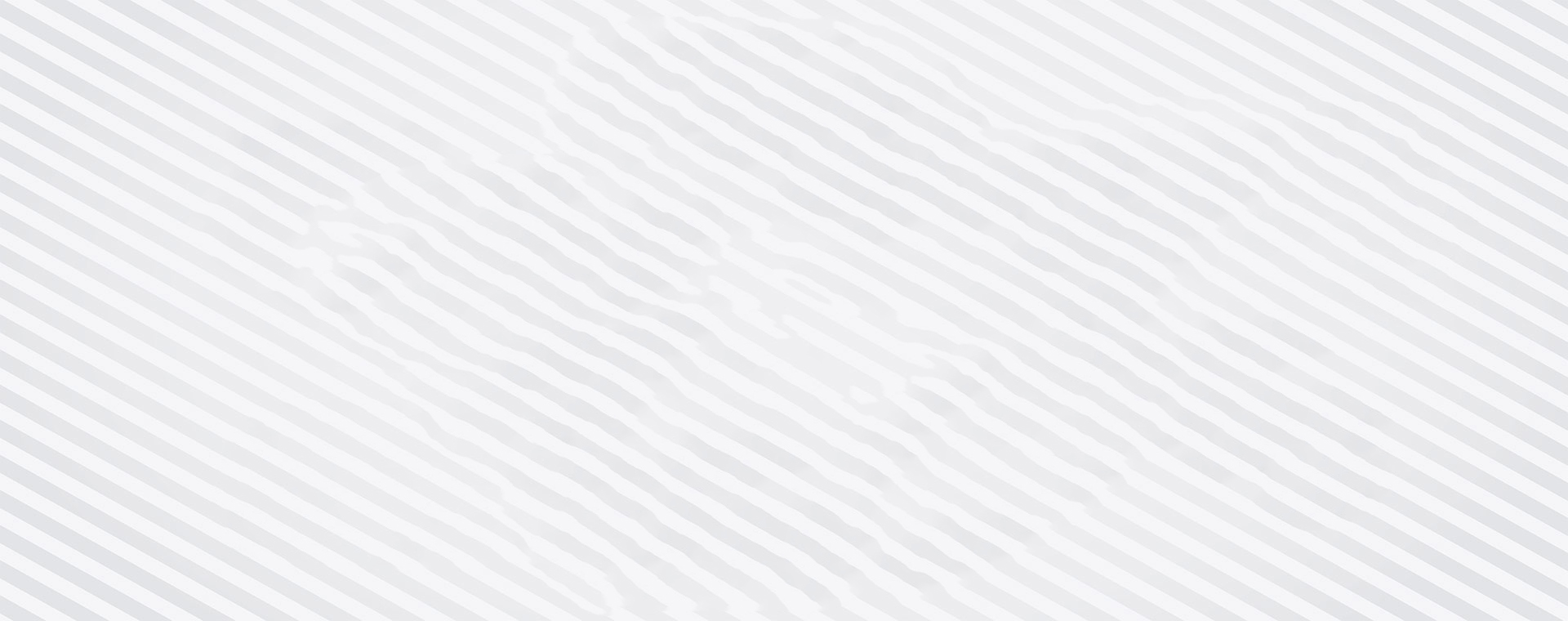